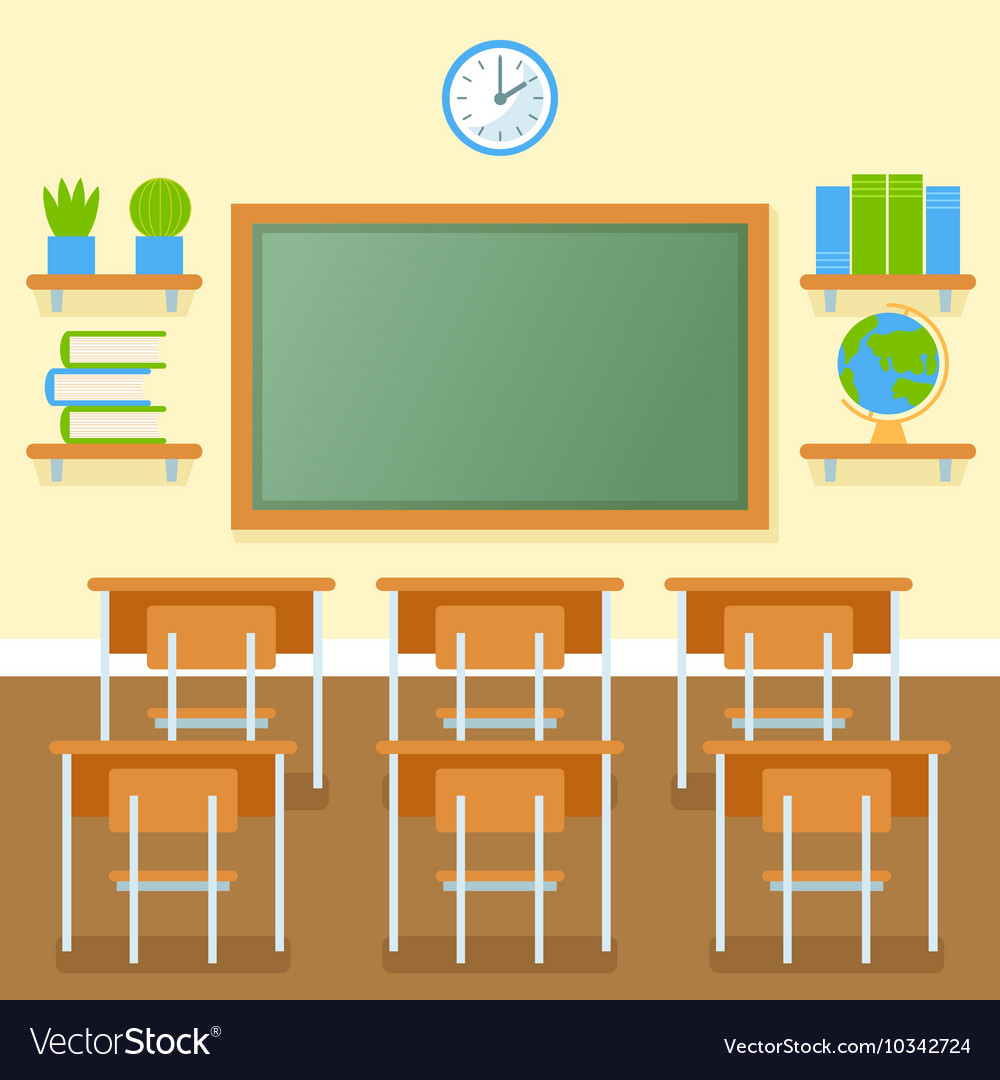 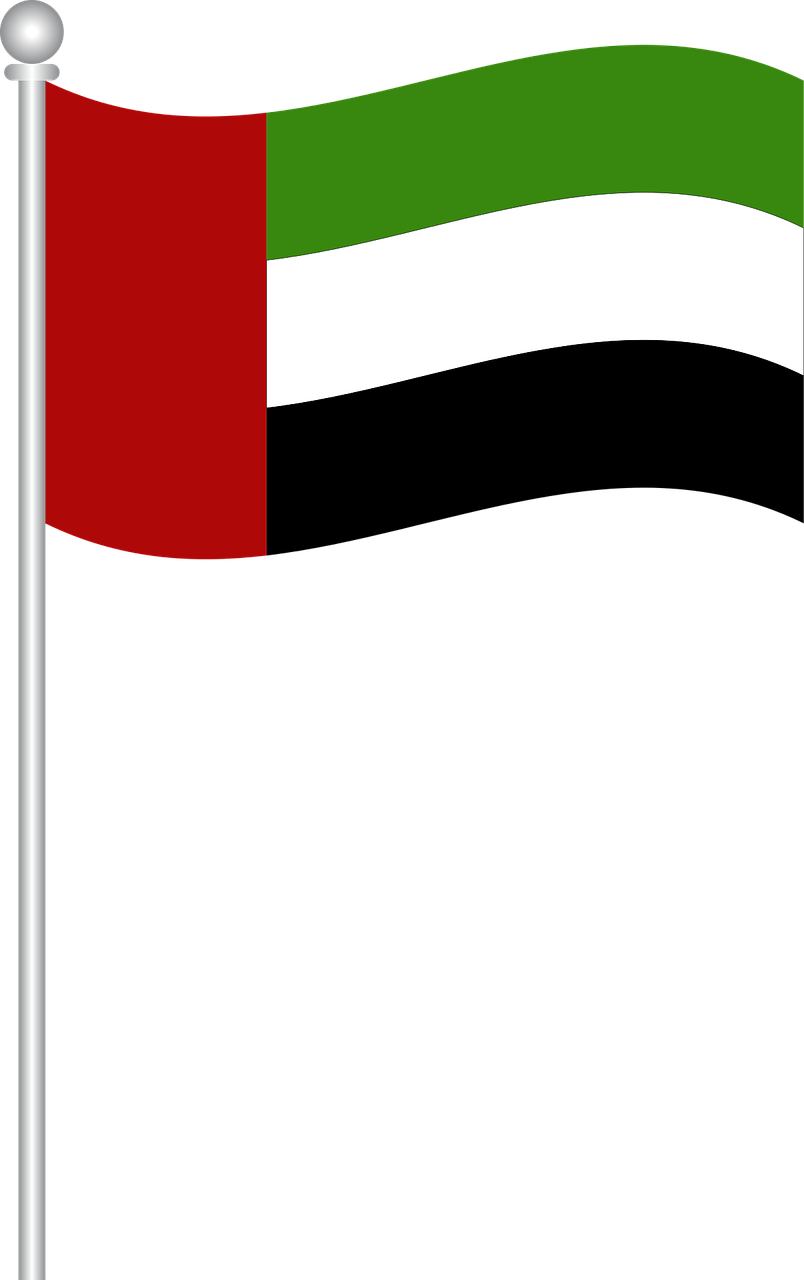 قطاع العمليات المدرسية
مجلس 1 نطاق 5
مدرسة سهيلة للتعليم الاساسي ح1+2
إعداد المعلمة عفراء الخـاطري
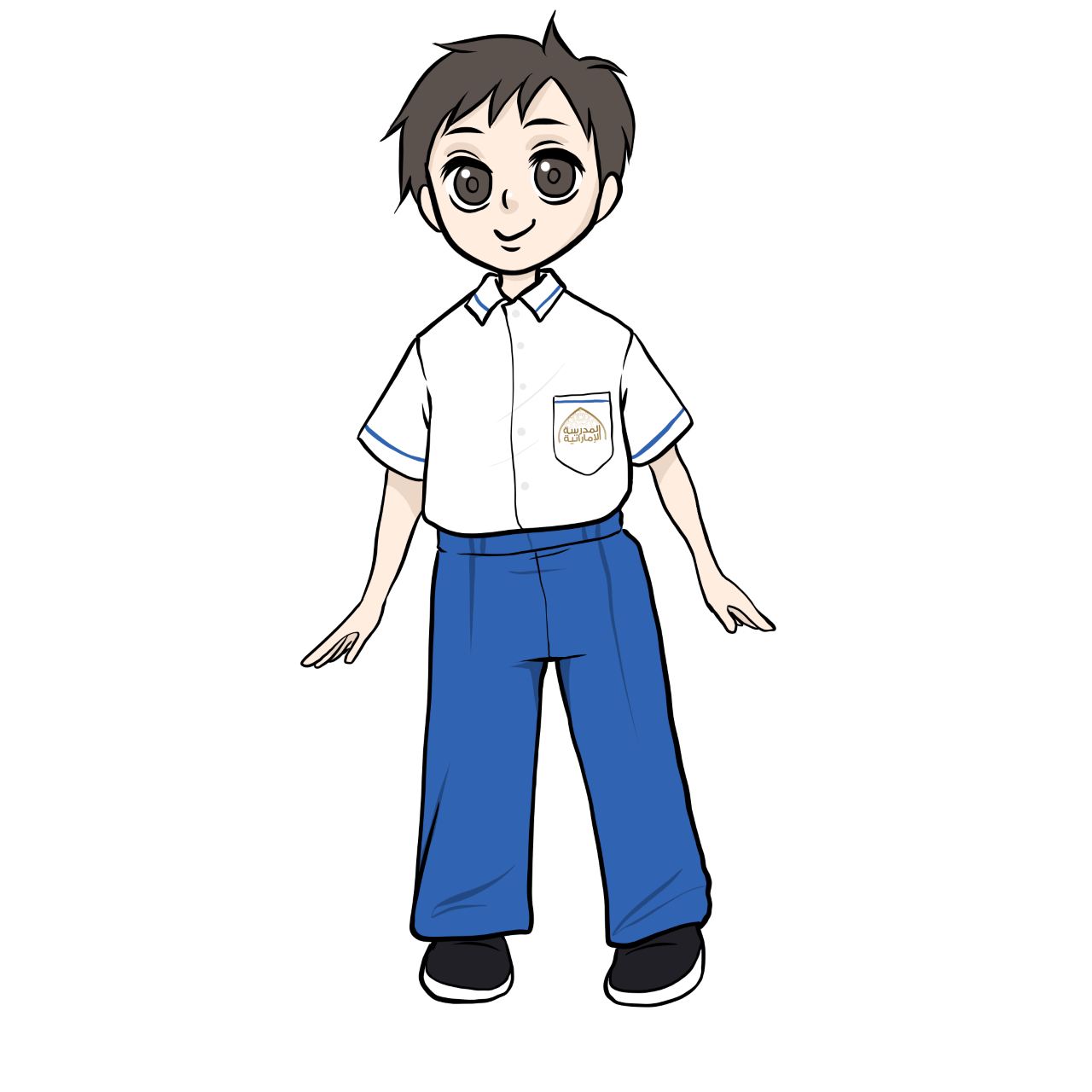 أهلا  و سهلاً
بأبطال الإمارات
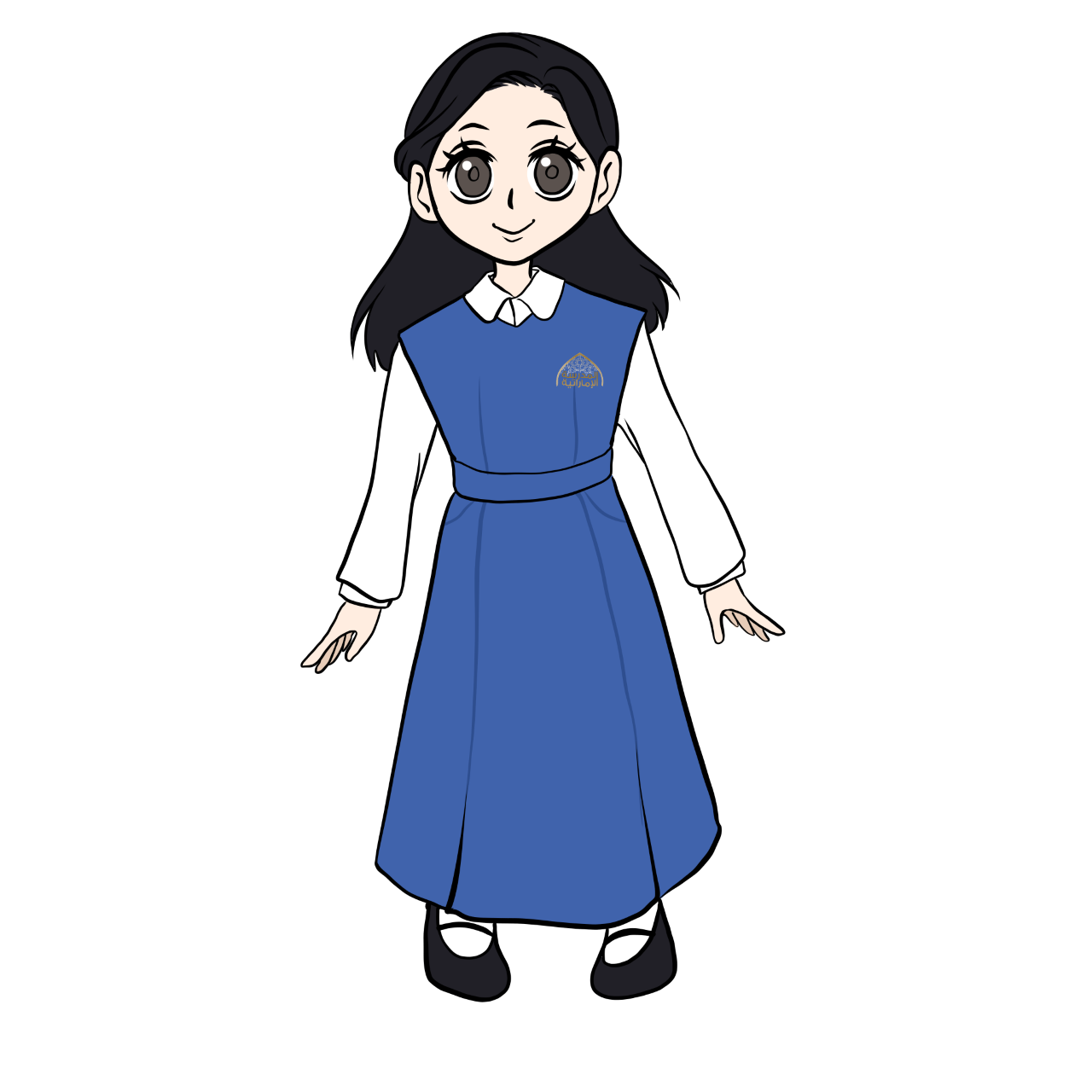 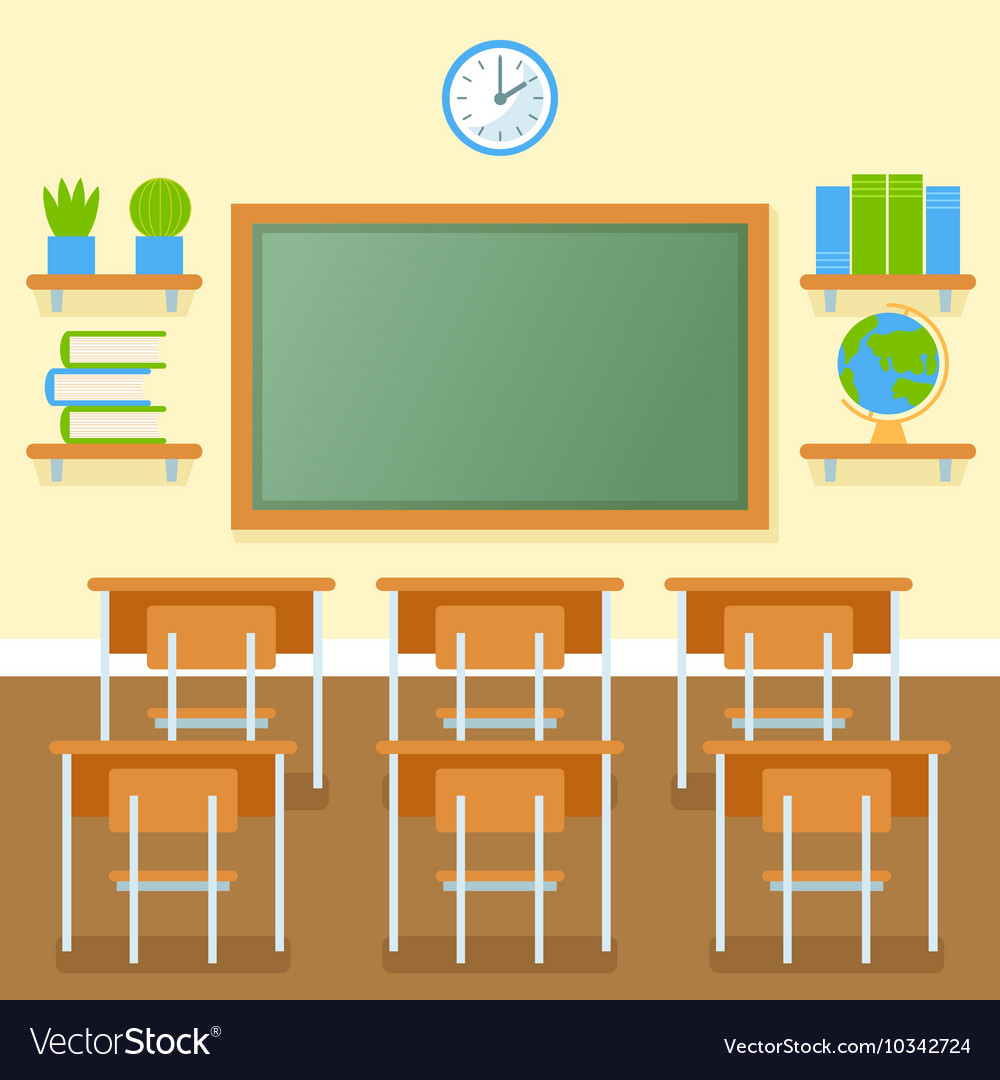 قطاع العمليات المدرسية
مجلس 1 نطاق 5
مدرسة سهيلة للتعليم الاساسي ح1+2
إعداد المعلمة عفراء الخـاطري
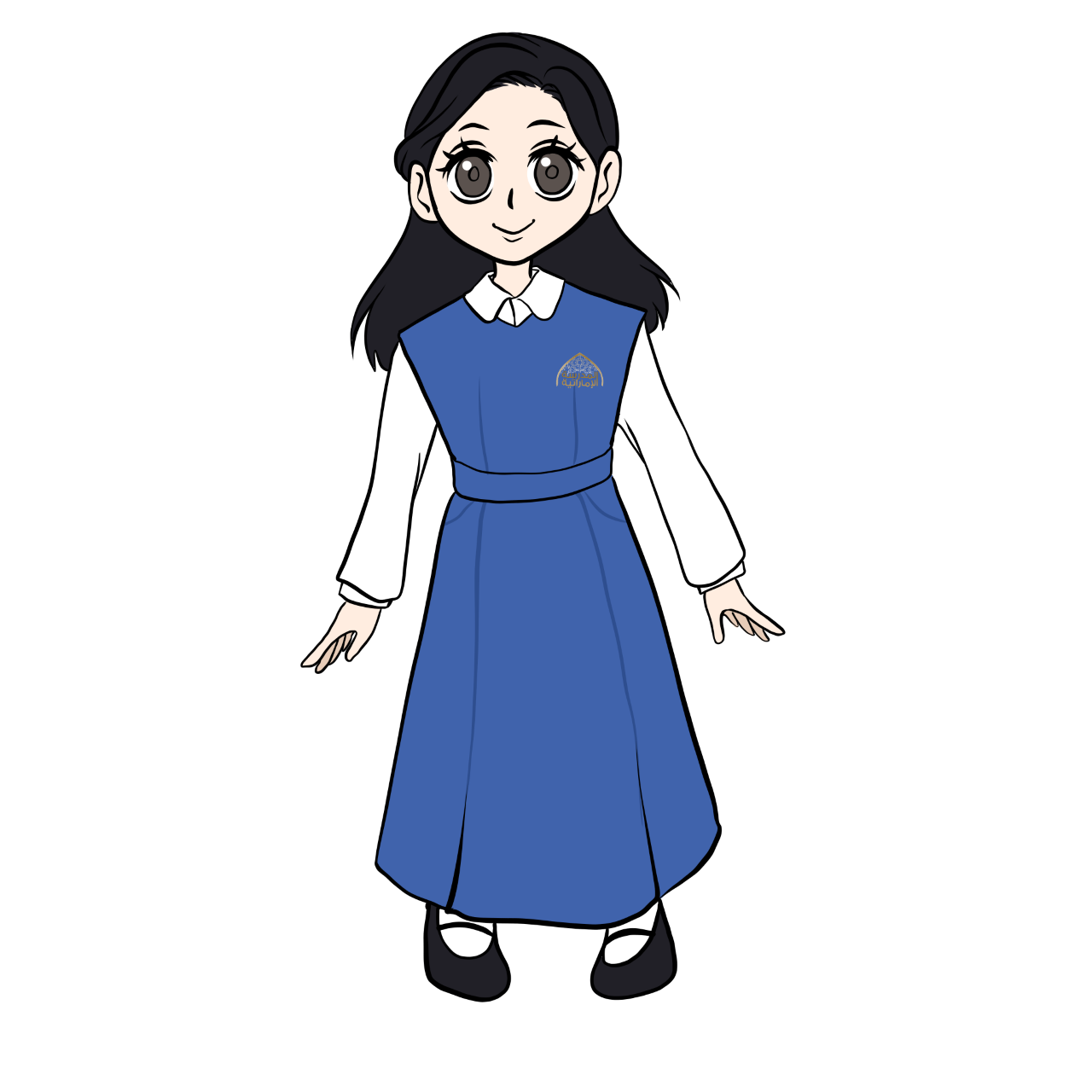 قوانـين التعلم عن بعد
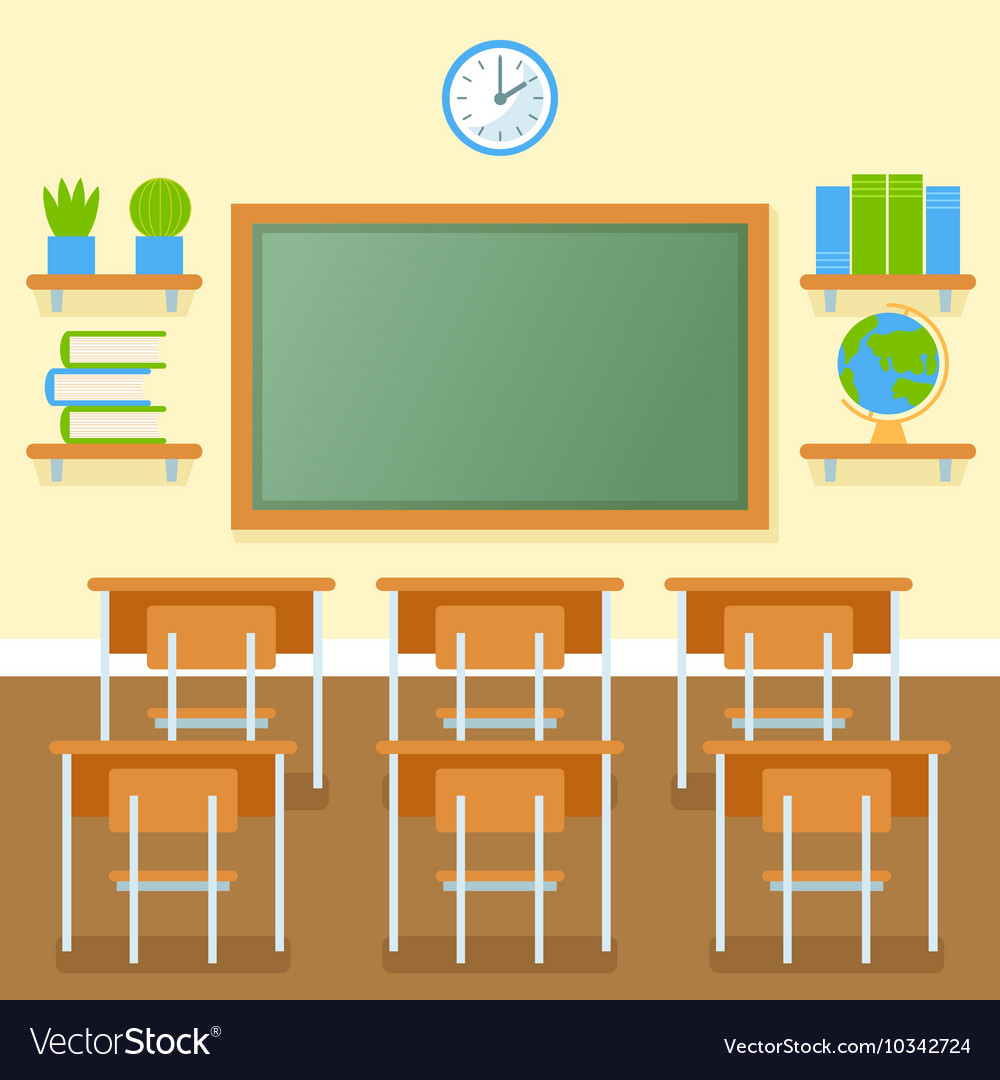 قطاع العمليات المدرسية
مجلس 1 نطاق 5
مدرسة سهيلة للتعليم الاساسي ح1+2
إعداد المعلمة عفراء الخـاطري
أجلس جلسة صحيحة مقابل جهاز العرض.
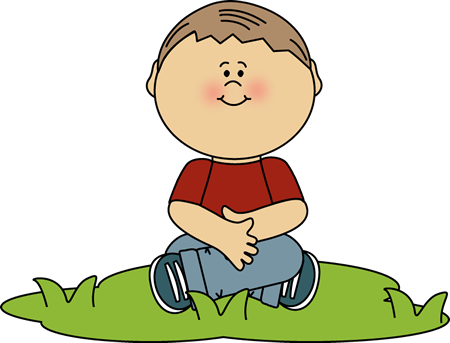 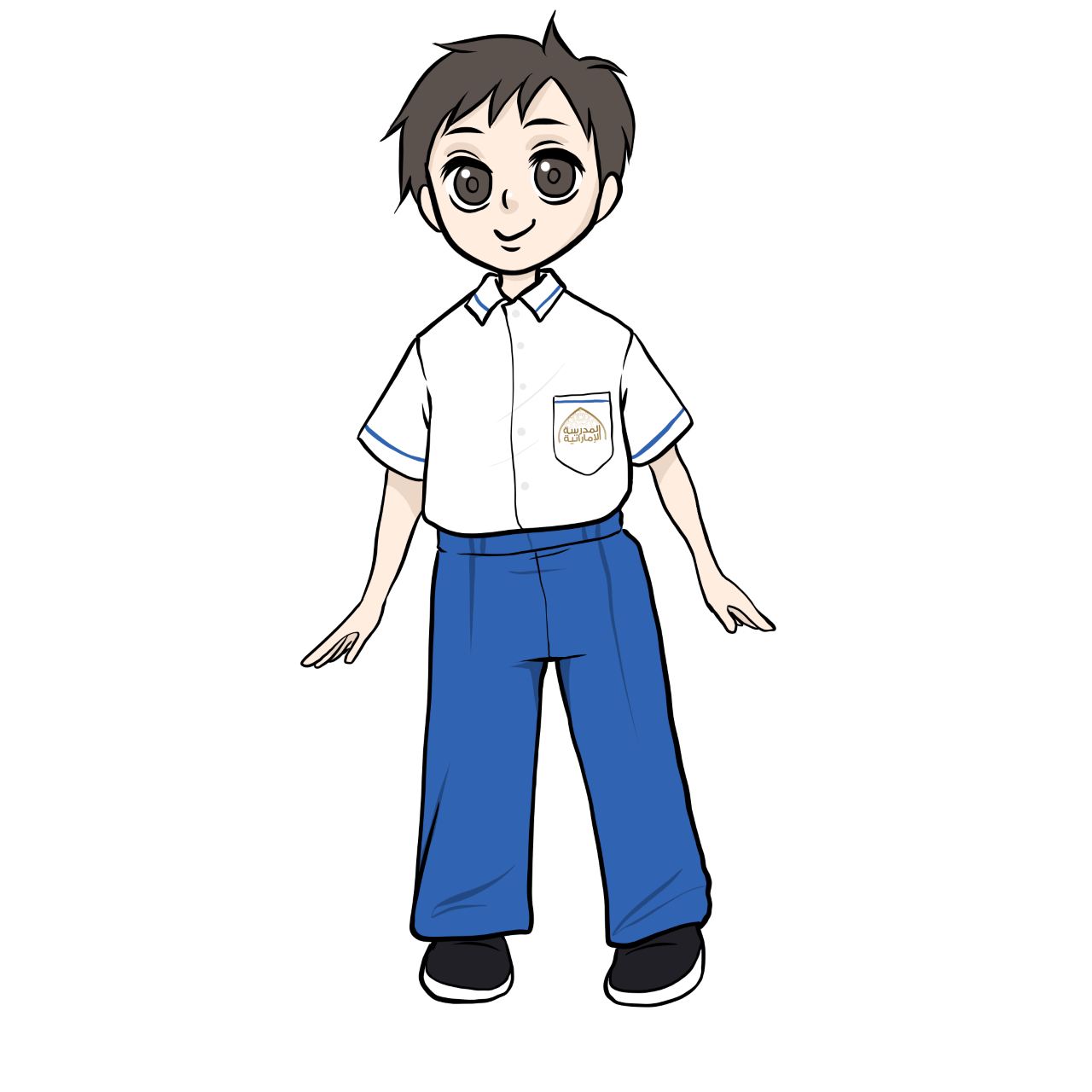 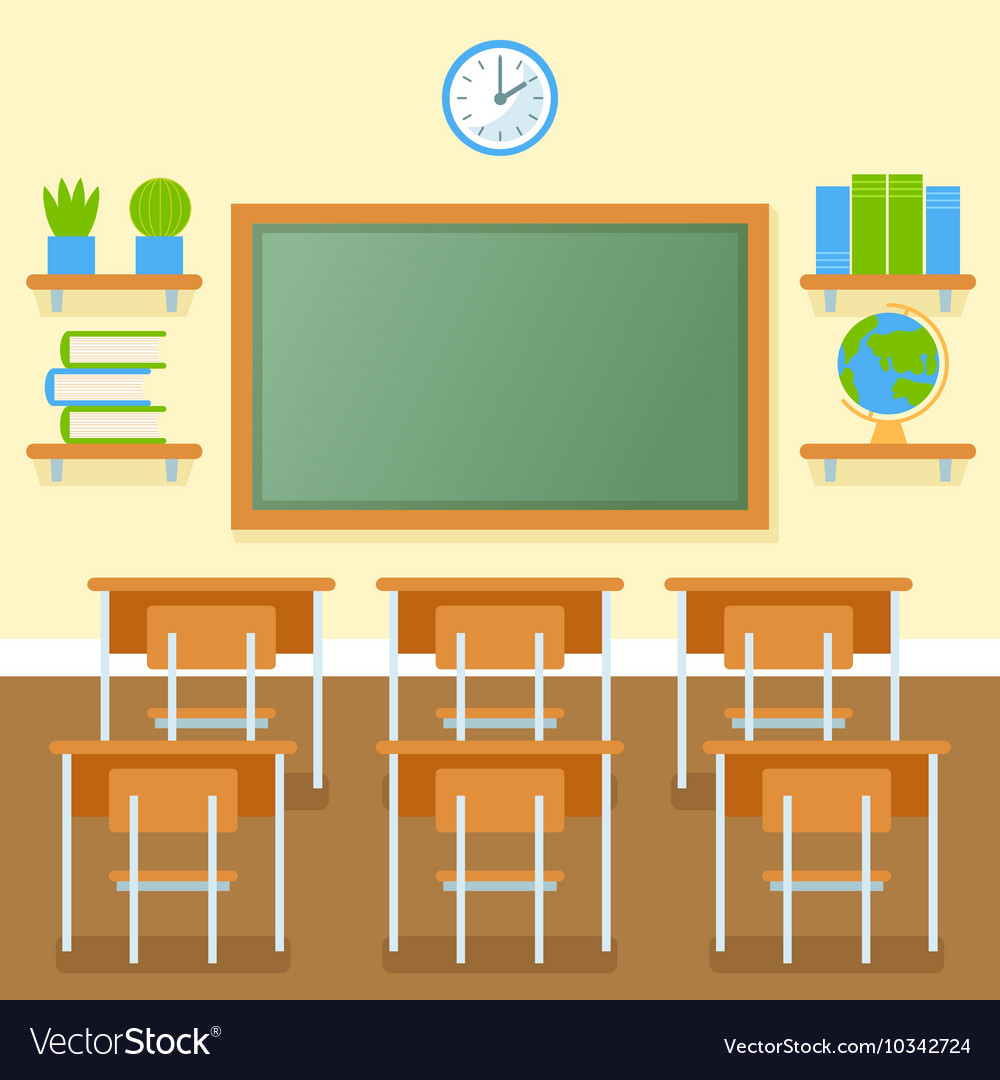 قطاع العمليات المدرسية
مجلس 1 نطاق 5
مدرسة سهيلة للتعليم الاساسي ح1+2
إعداد المعلمة عفراء الخـاطري
احرص على إغلاق الكاميرا و تشغيلها عندما تسمح لي المعلمة.
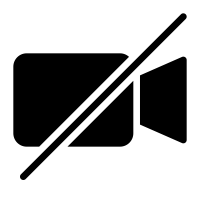 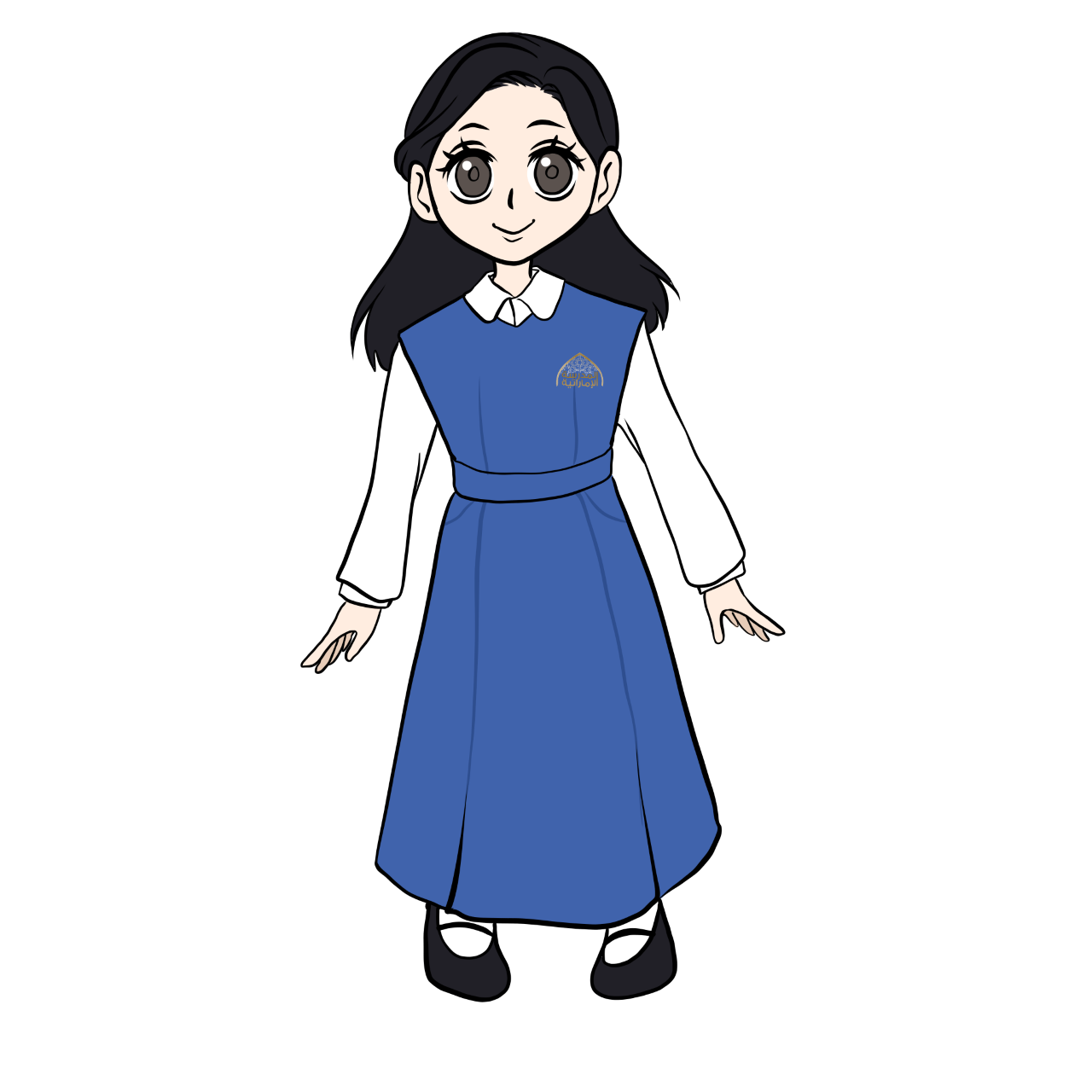 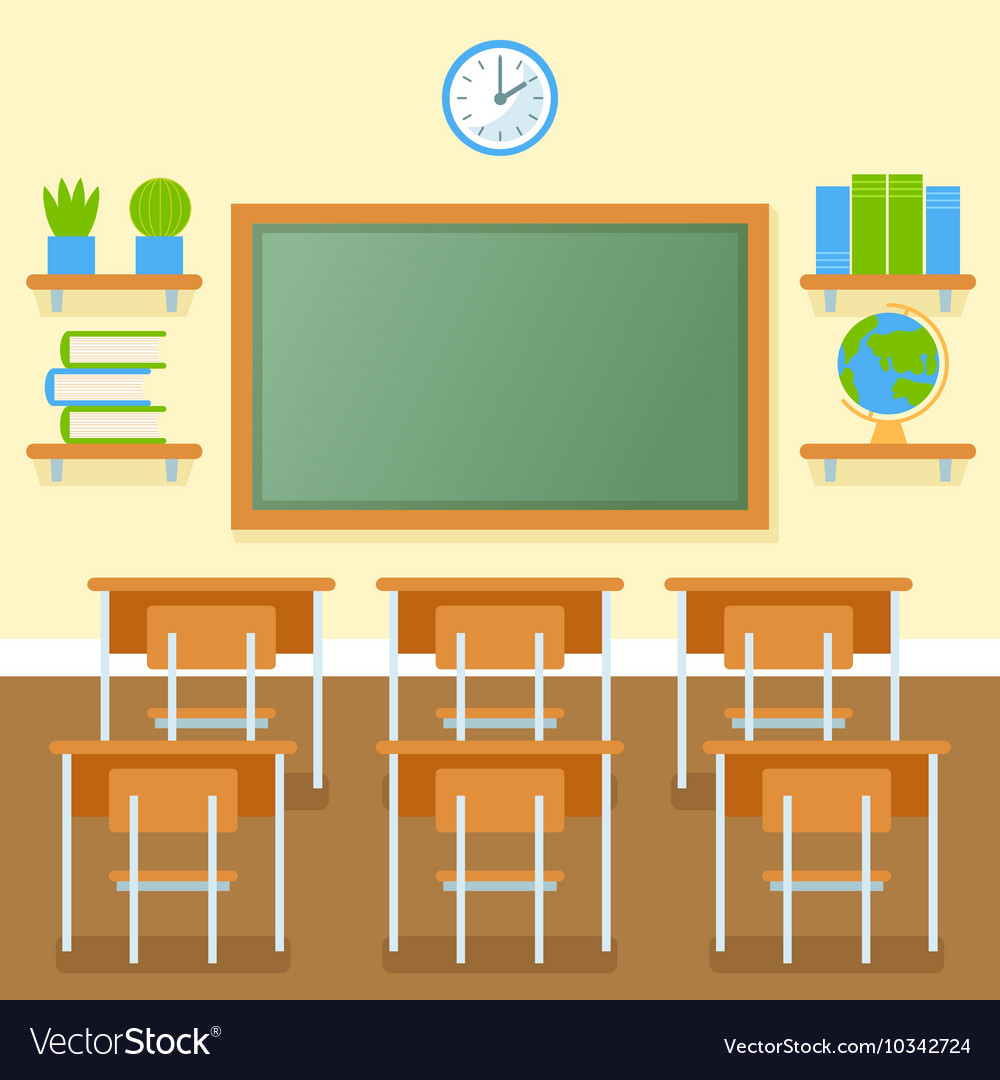 قطاع العمليات المدرسية
مجلس 1 نطاق 5
مدرسة سهيلة للتعليم الاساسي ح1+2
إعداد المعلمة عفراء الخـاطري
احرص على إغلاق المايكروفون و فتحه عندما تسمح لي المعلمة.
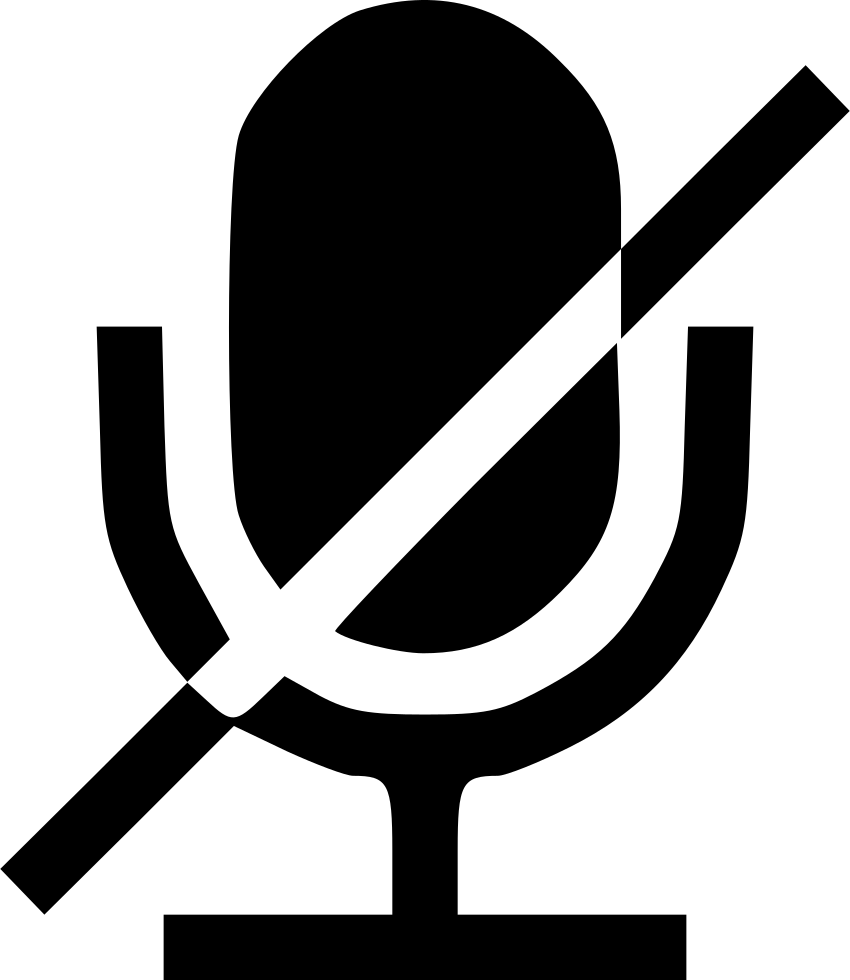 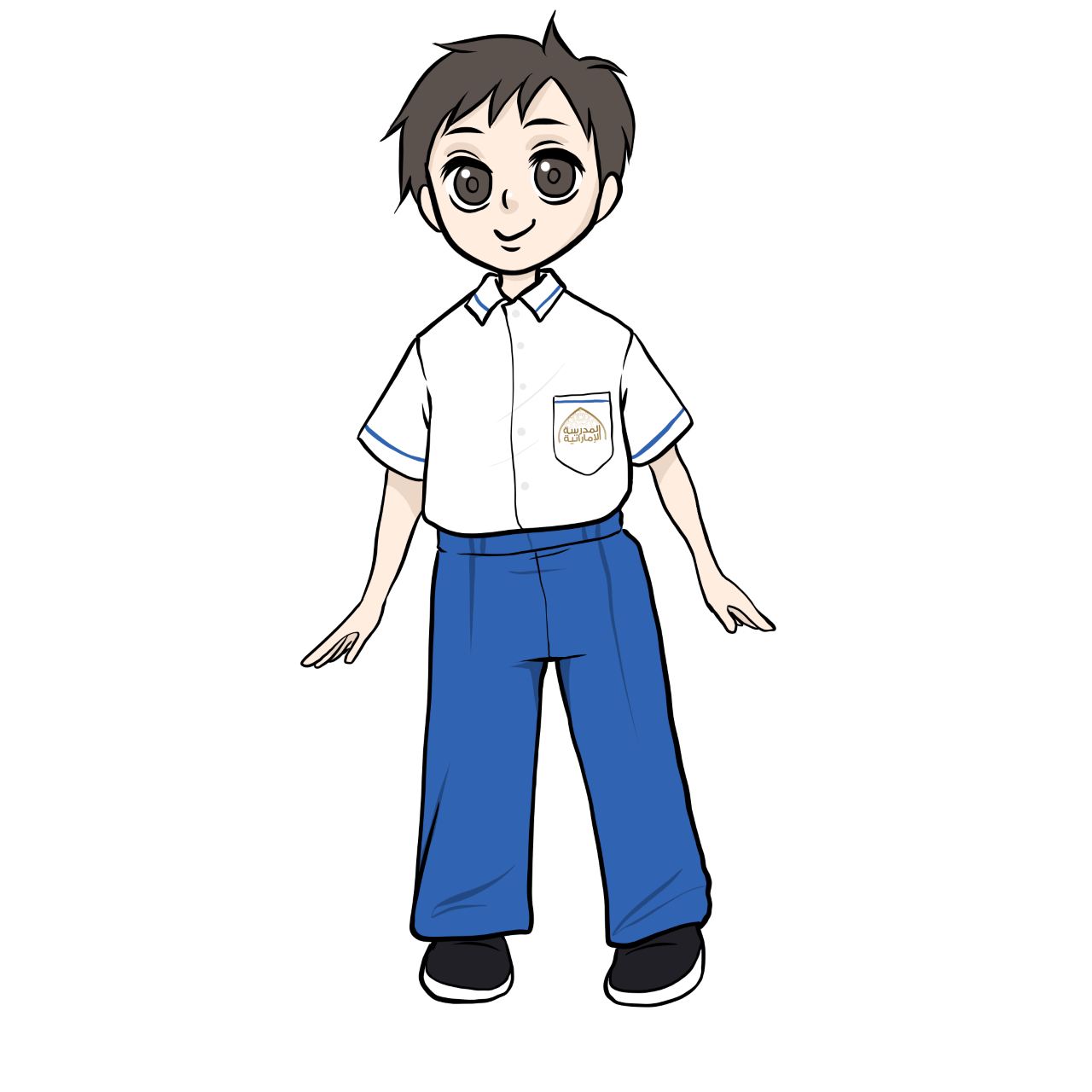 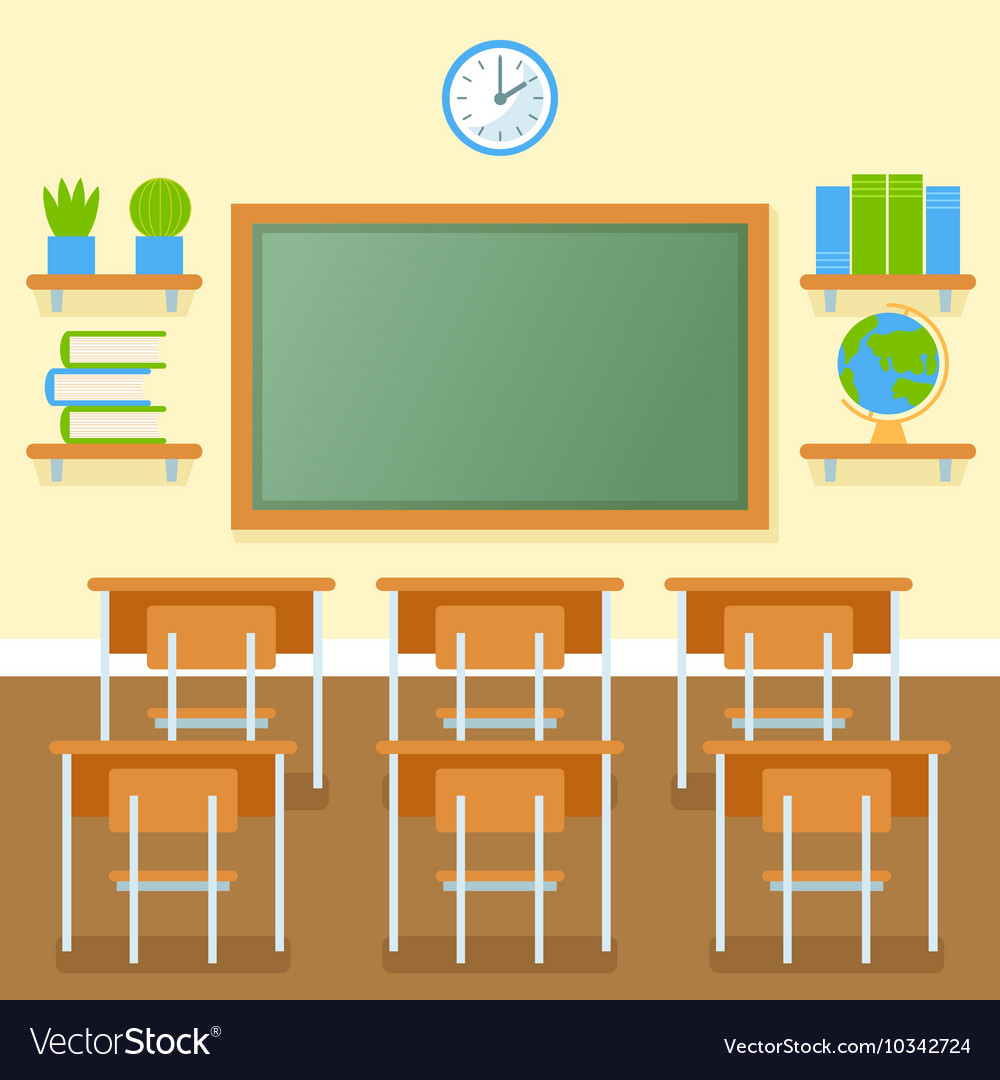 قطاع العمليات المدرسية
مجلس 1 نطاق 5
مدرسة سهيلة للتعليم الاساسي ح1+2
إعداد المعلمة عفراء الخـاطري
أتحدث و أشارك زملائي عندما تسمح لي المعلمة.
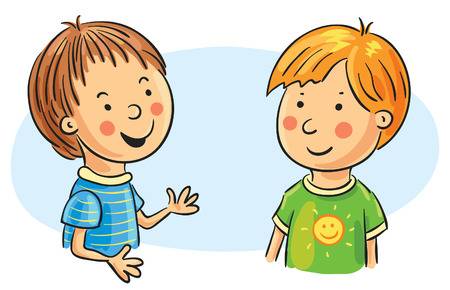 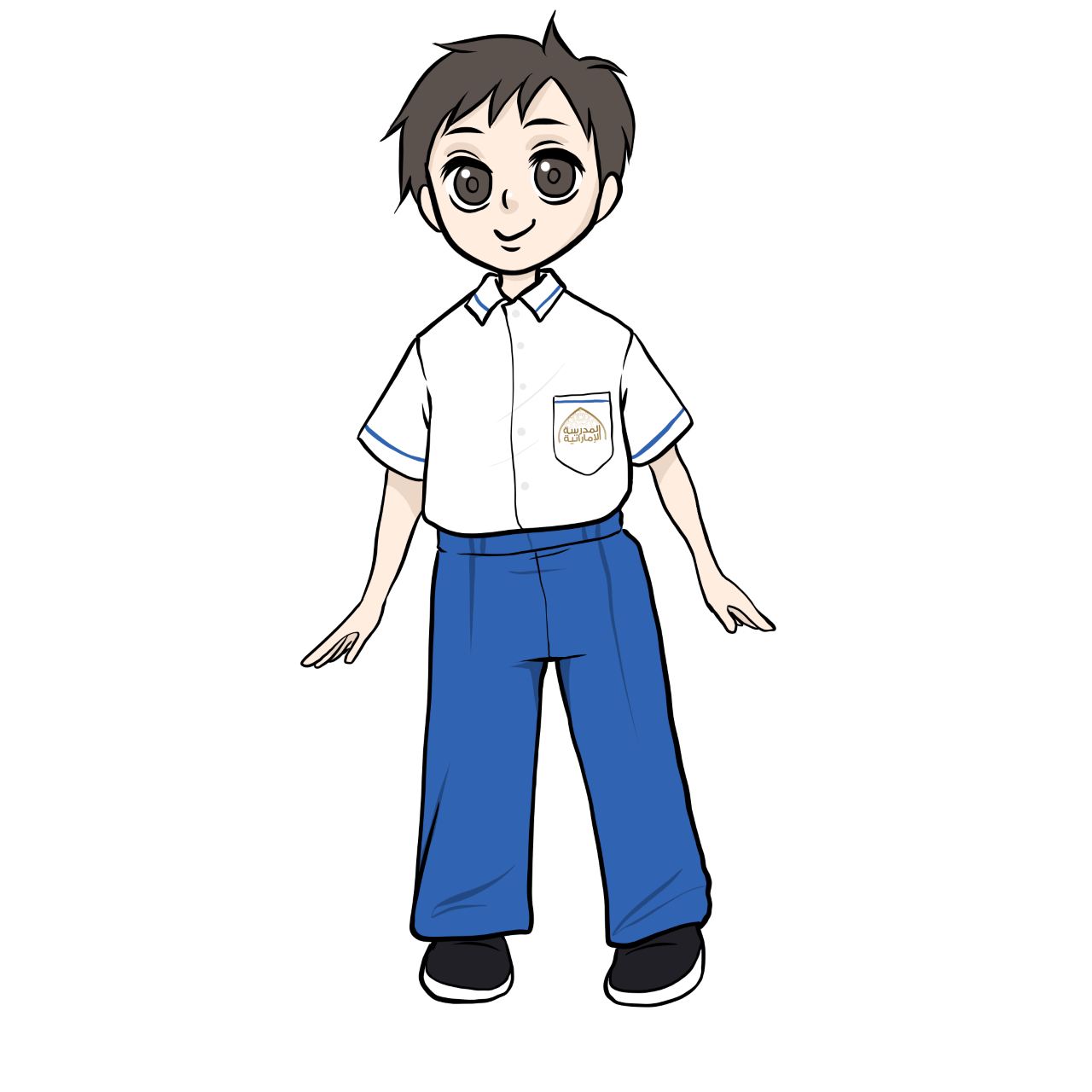 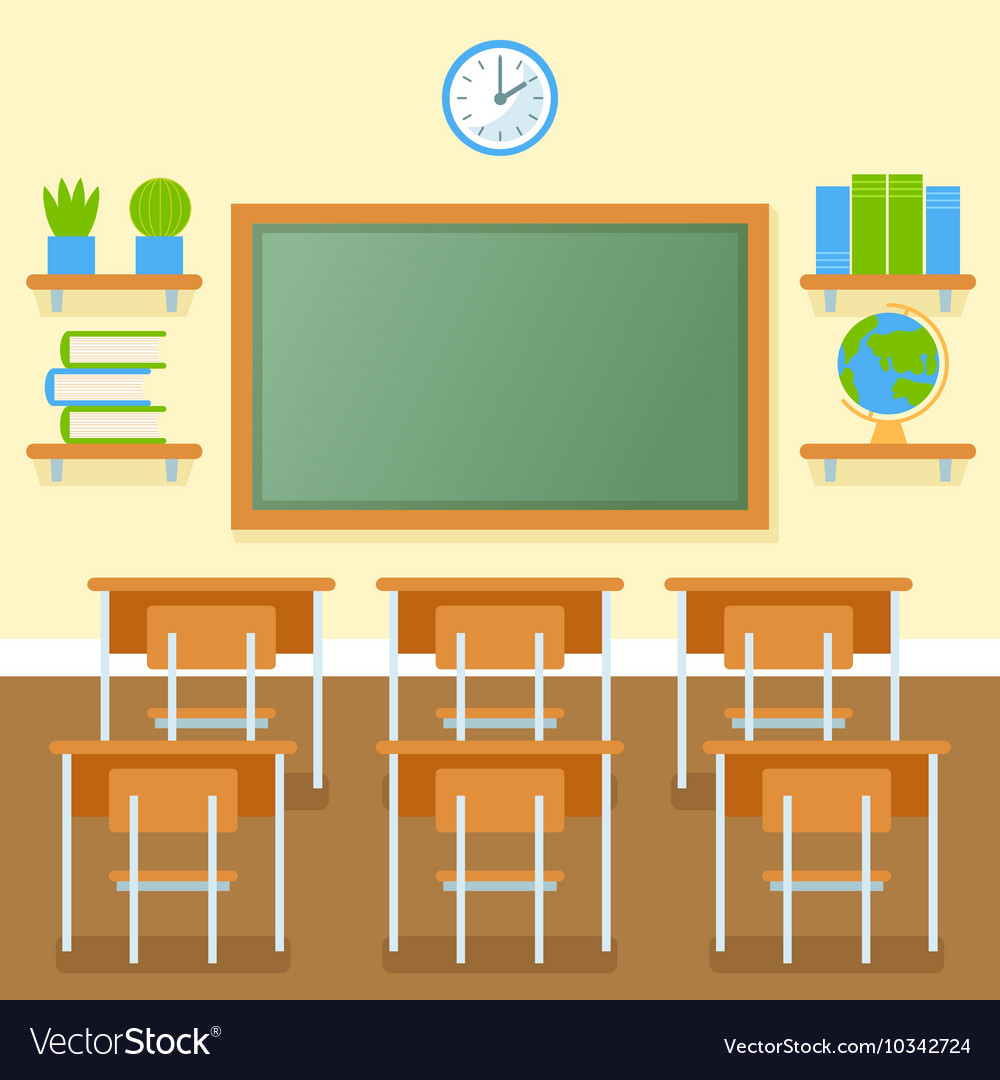 قطاع العمليات المدرسية
مجلس 1 نطاق 5
مدرسة سهيلة للتعليم الاساسي ح1+2
إعداد المعلمة عفراء الخـاطري
أعتمد على نفسي أثنـاء الحل
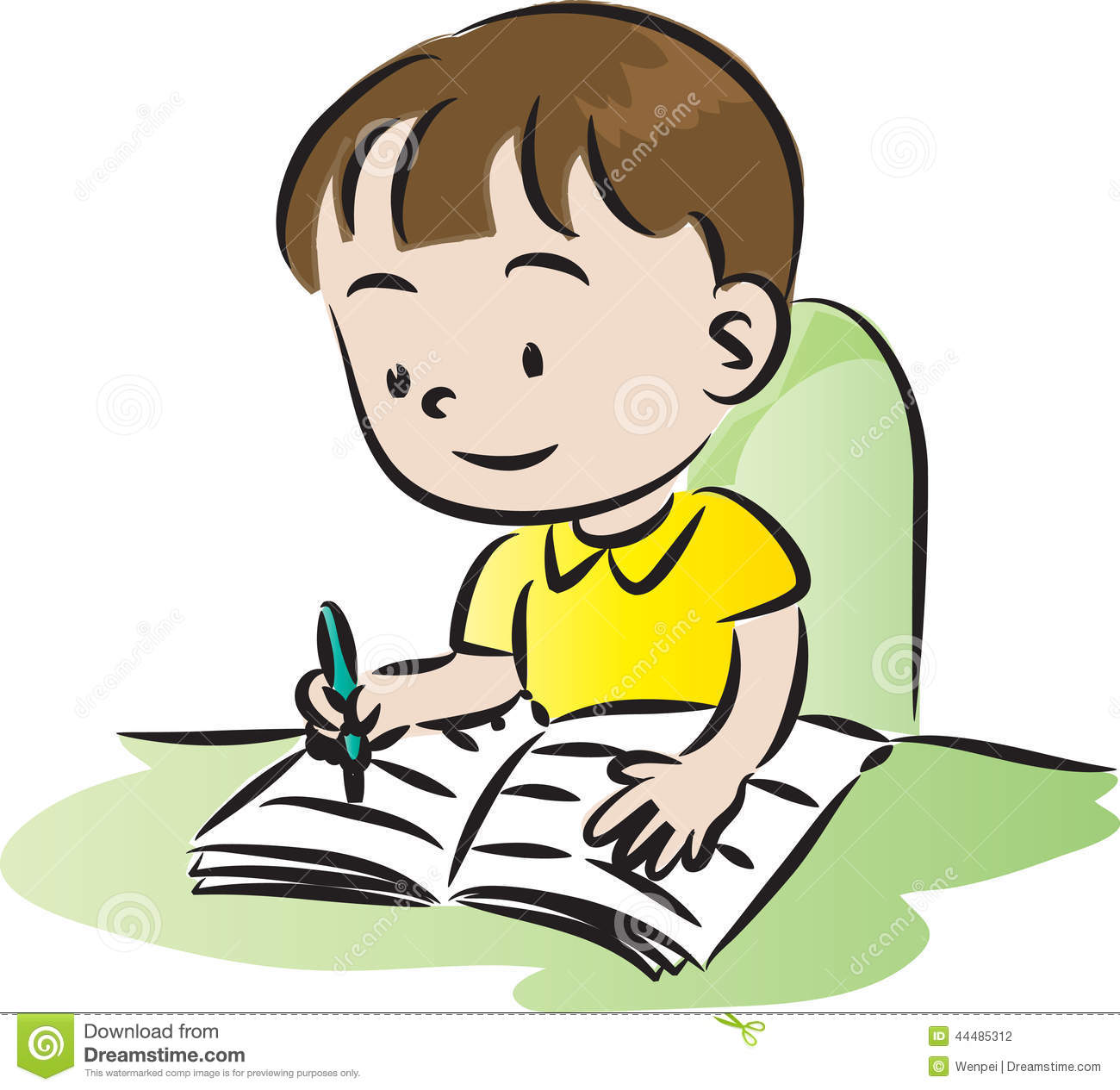 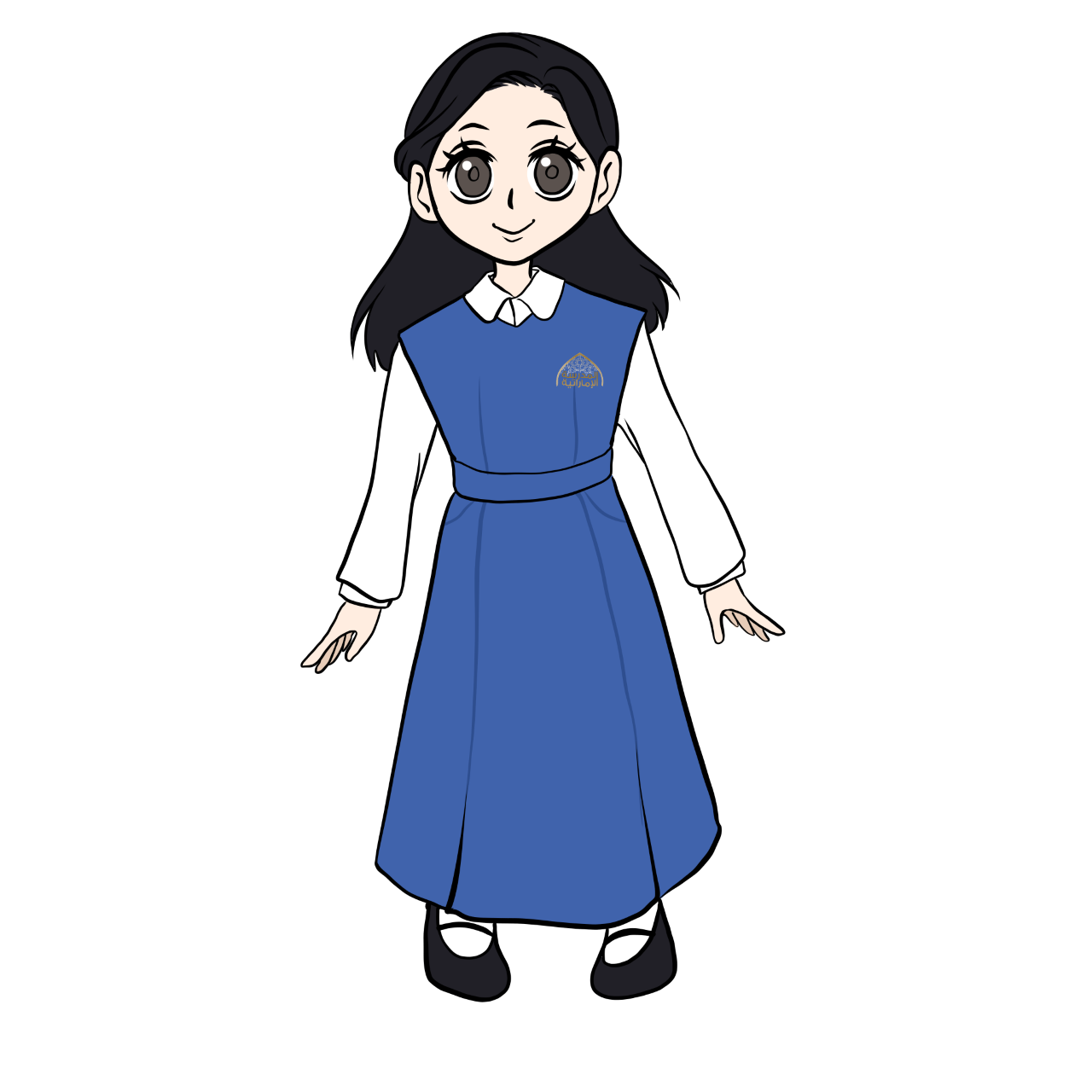 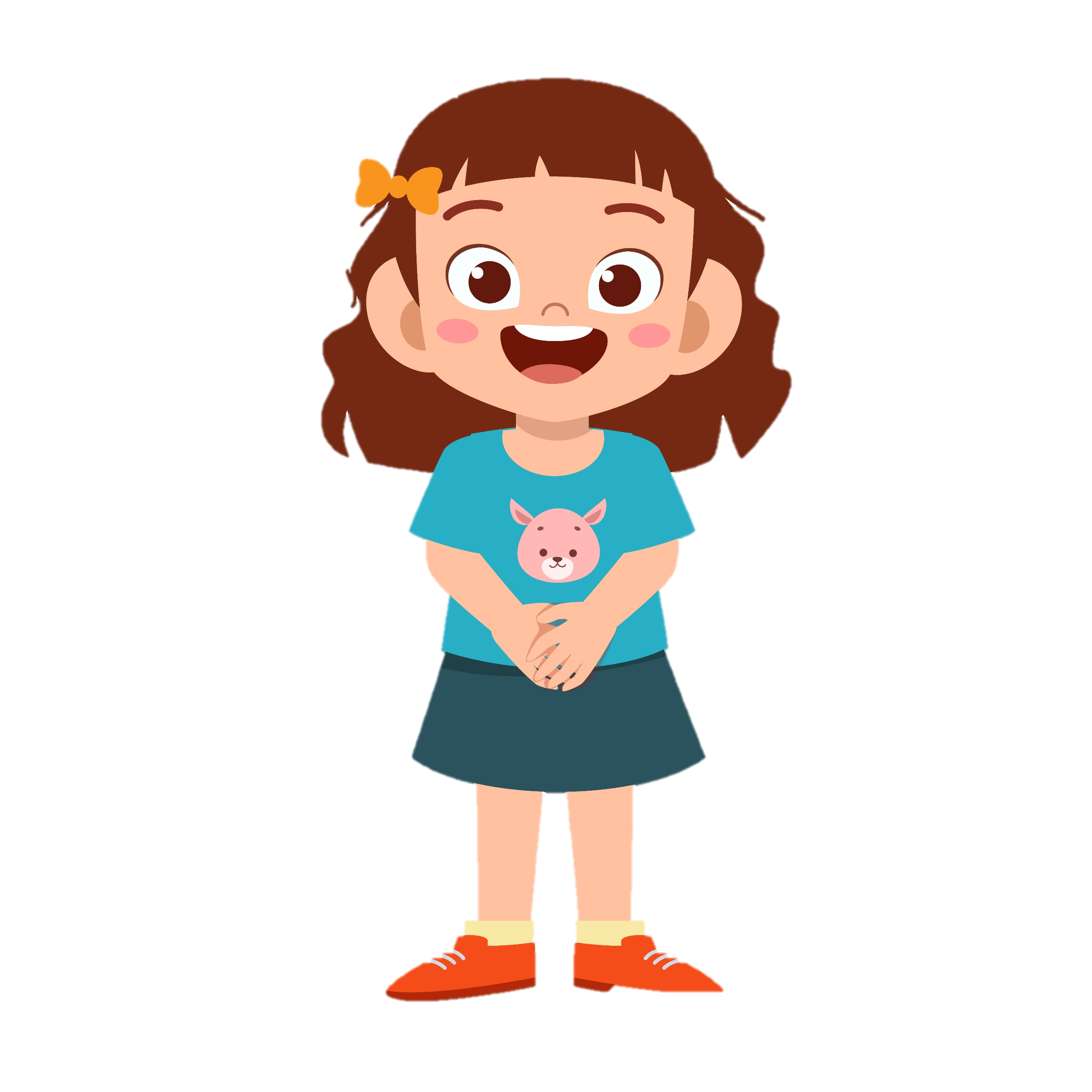 مرحباً يا أصدقائي
أنا لُبنـى صديقتكم الجديدة.
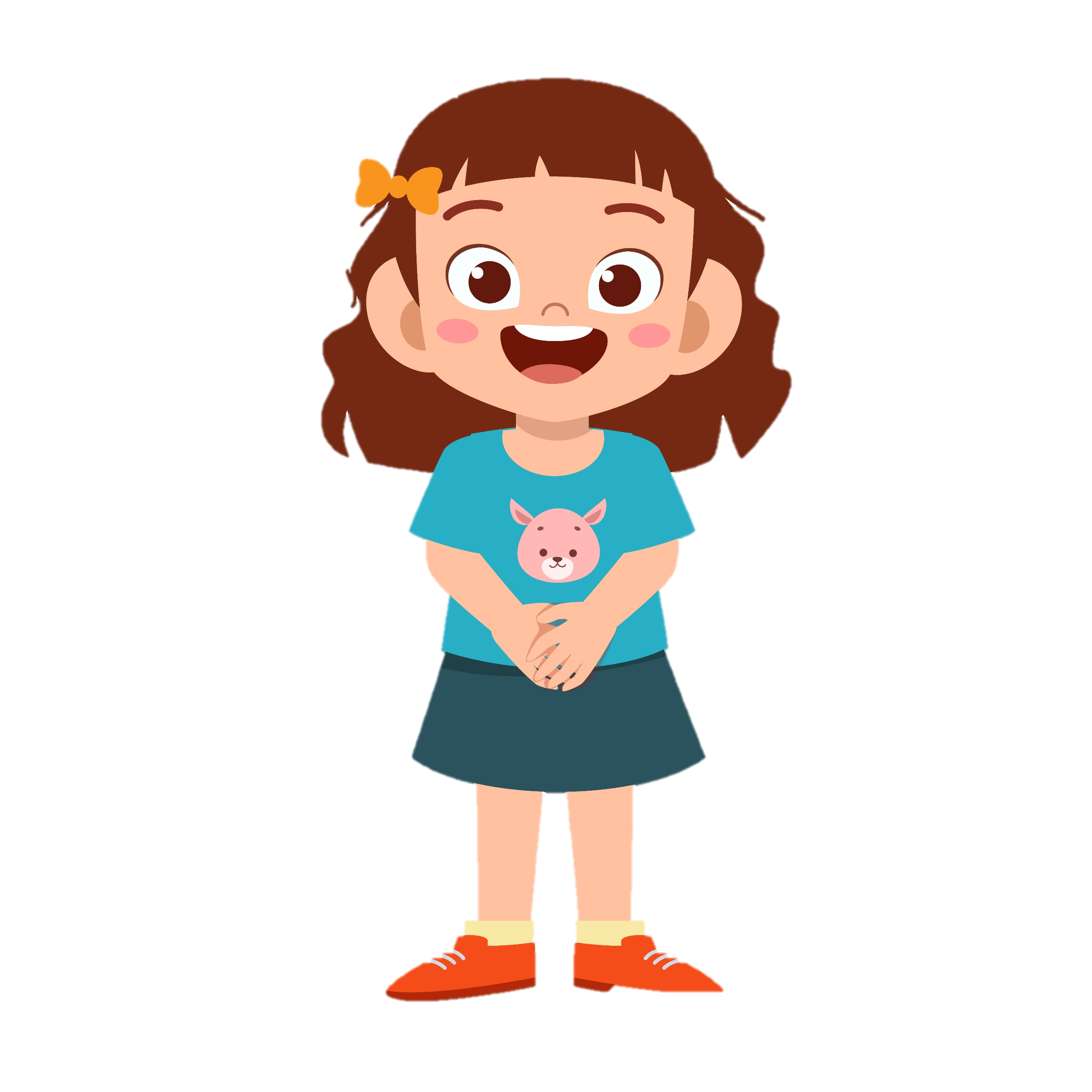 لقد درسنا اليوم في مادة الرياضيات عن الأشكال !
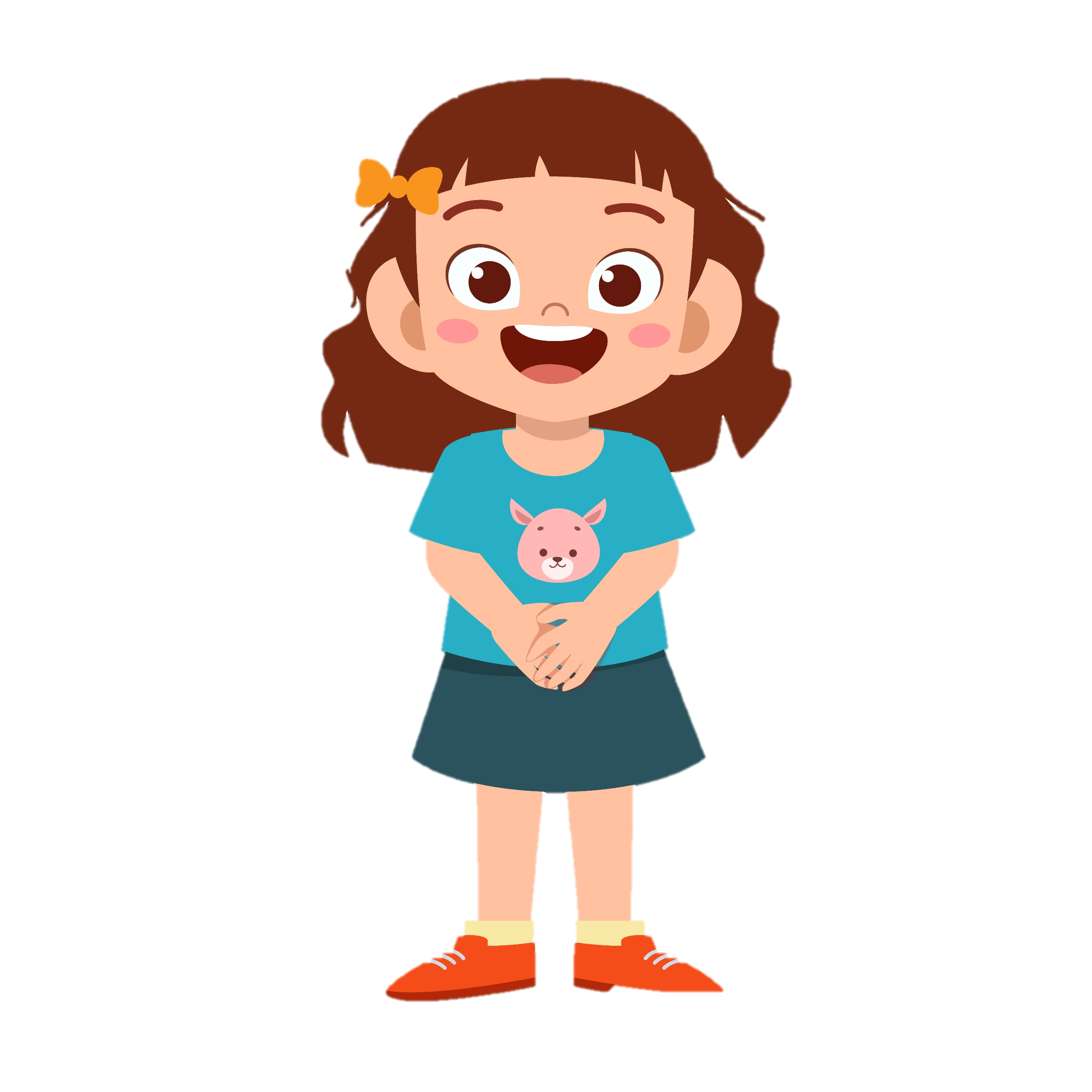 سأريكم الآن أصدقائي و الأشكال التي يحبونها ! هل أنتم جاهزون !
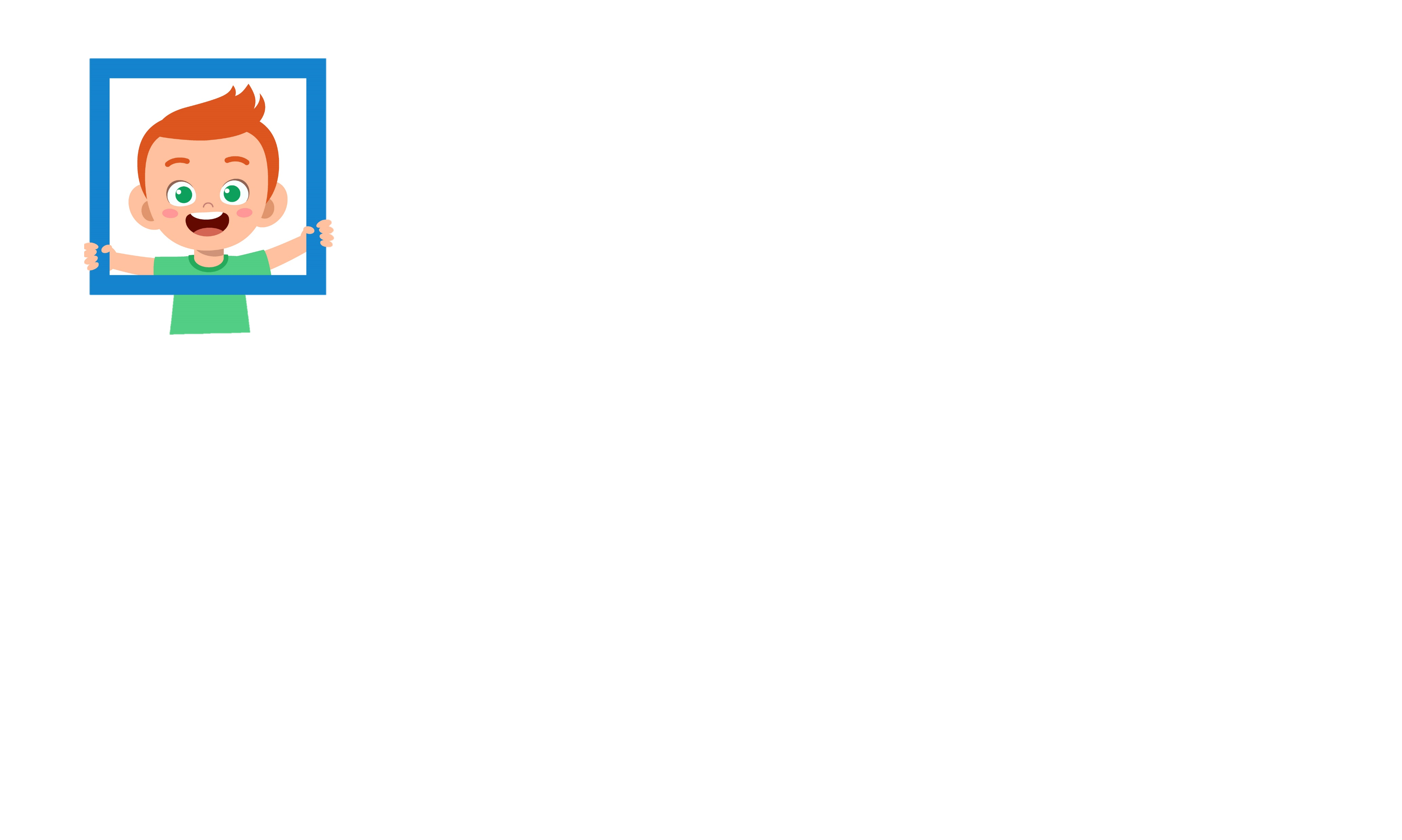 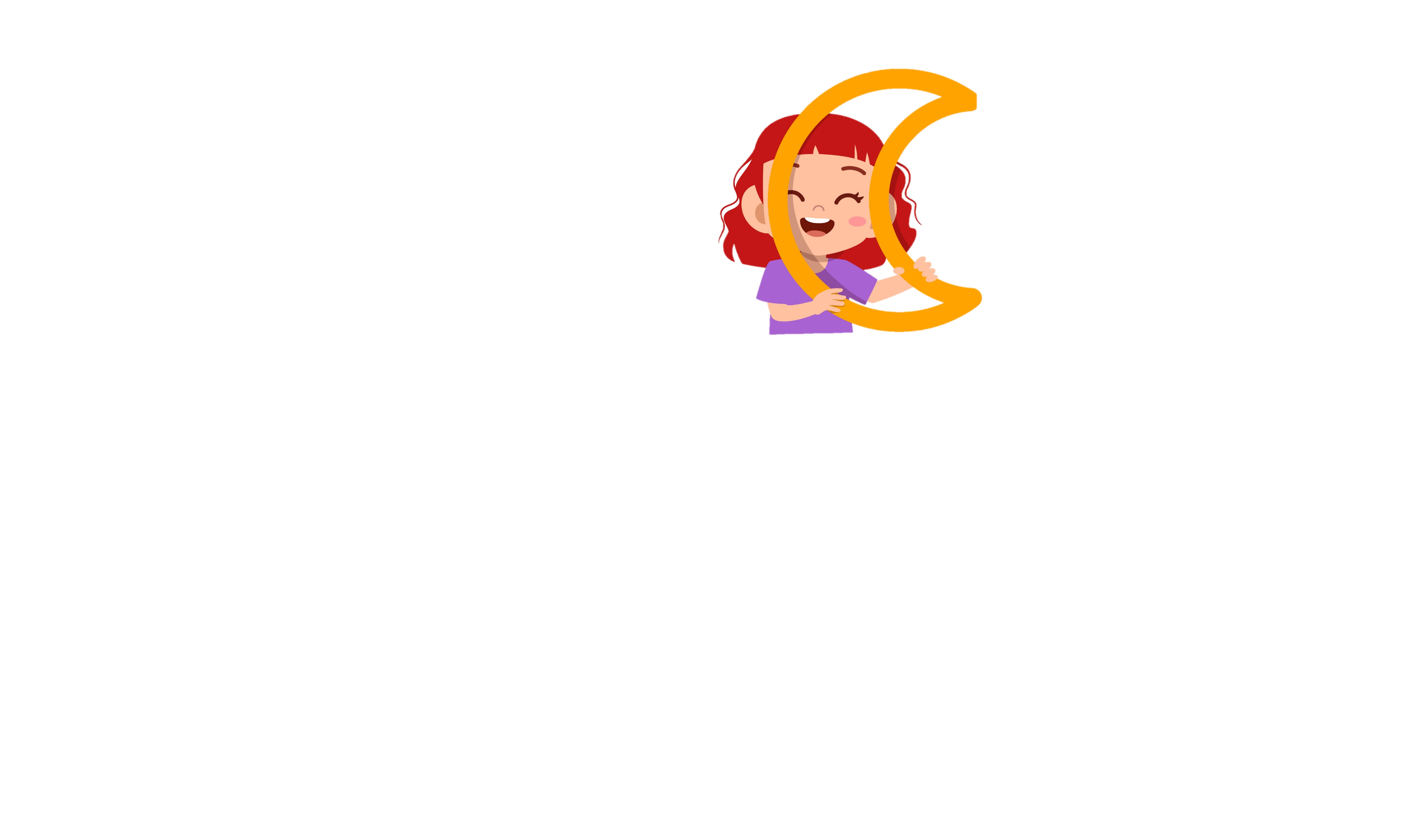 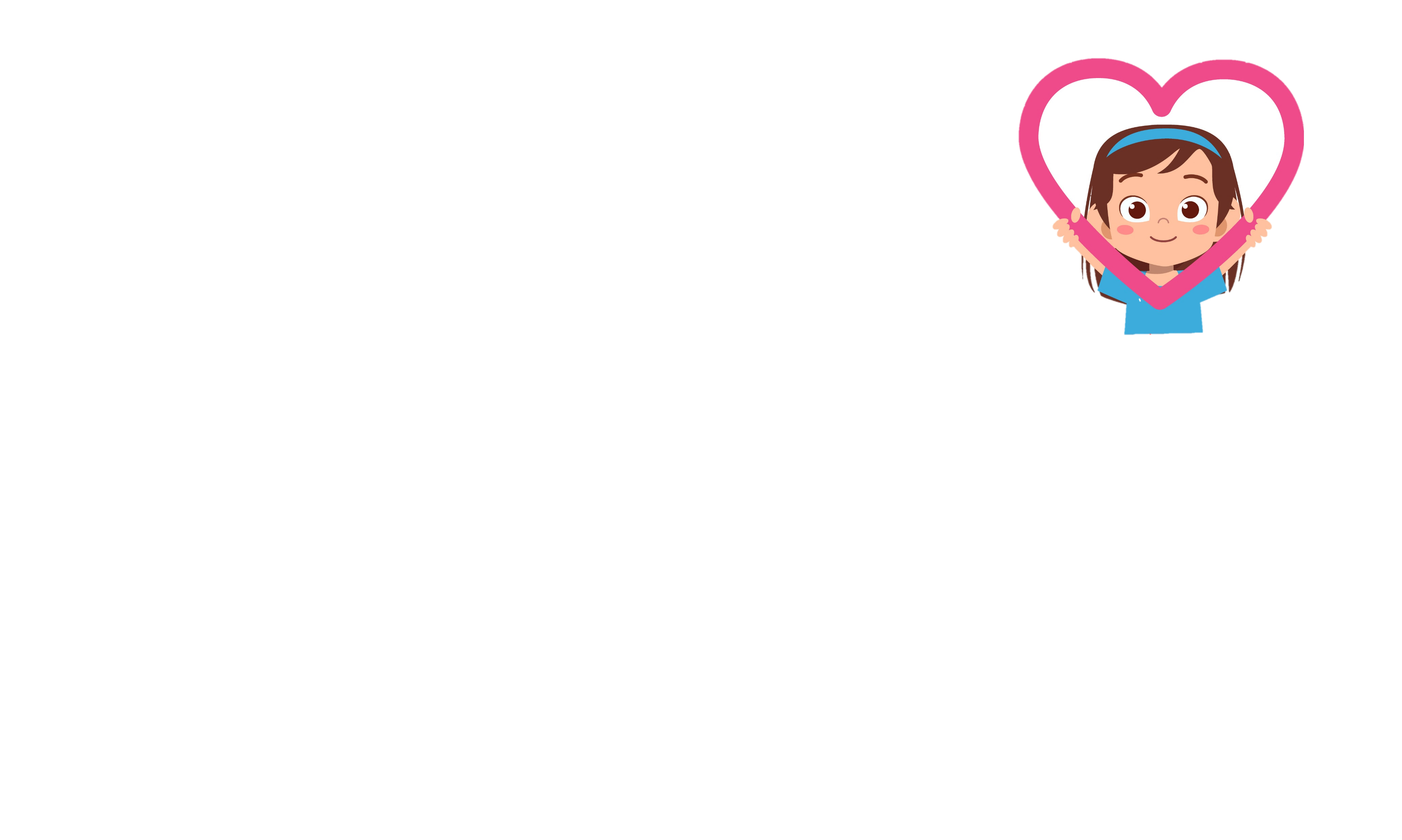 لبنى
تمارا
حامد
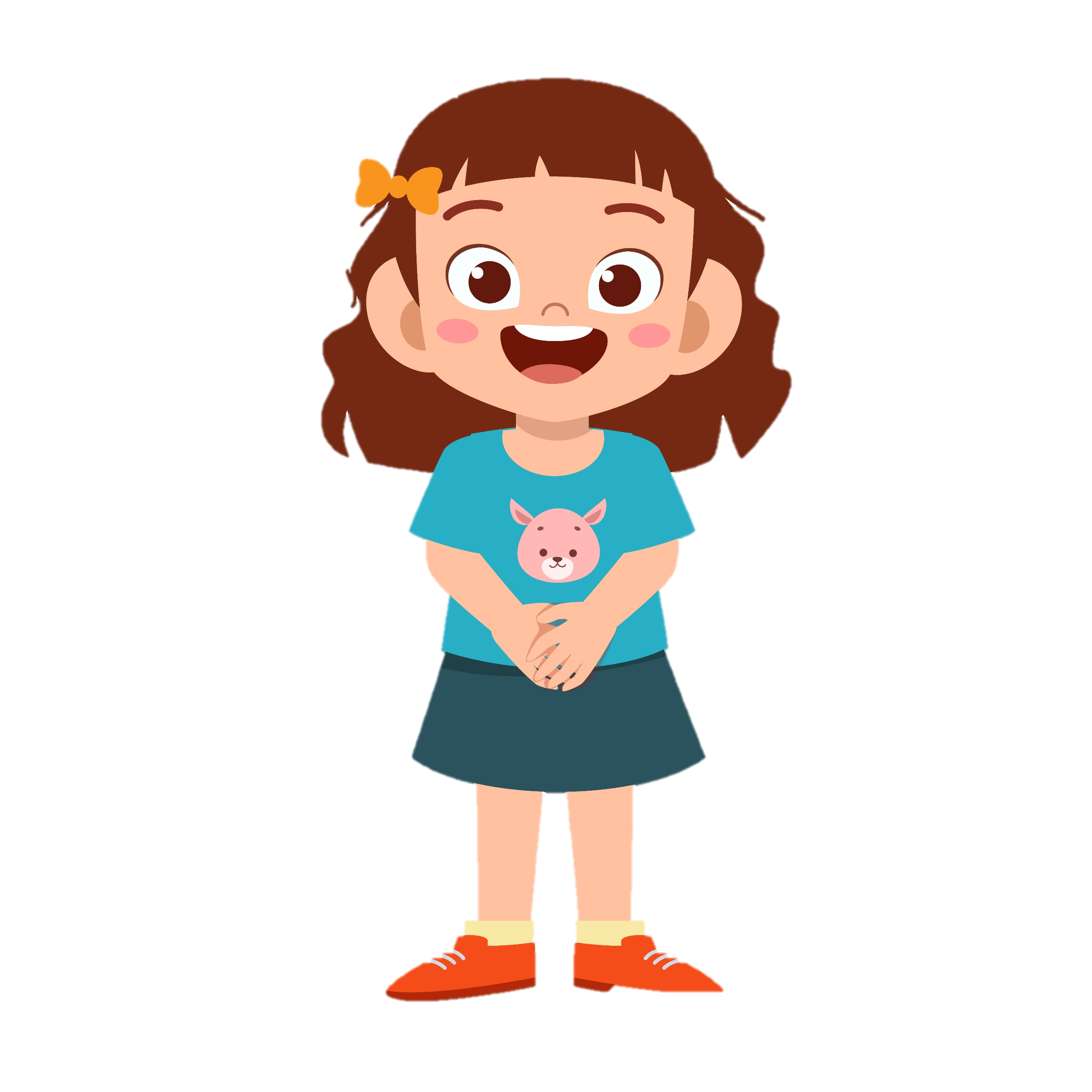 و أنتم يا أصدقائي ما الأشكال التي تحبونها؟
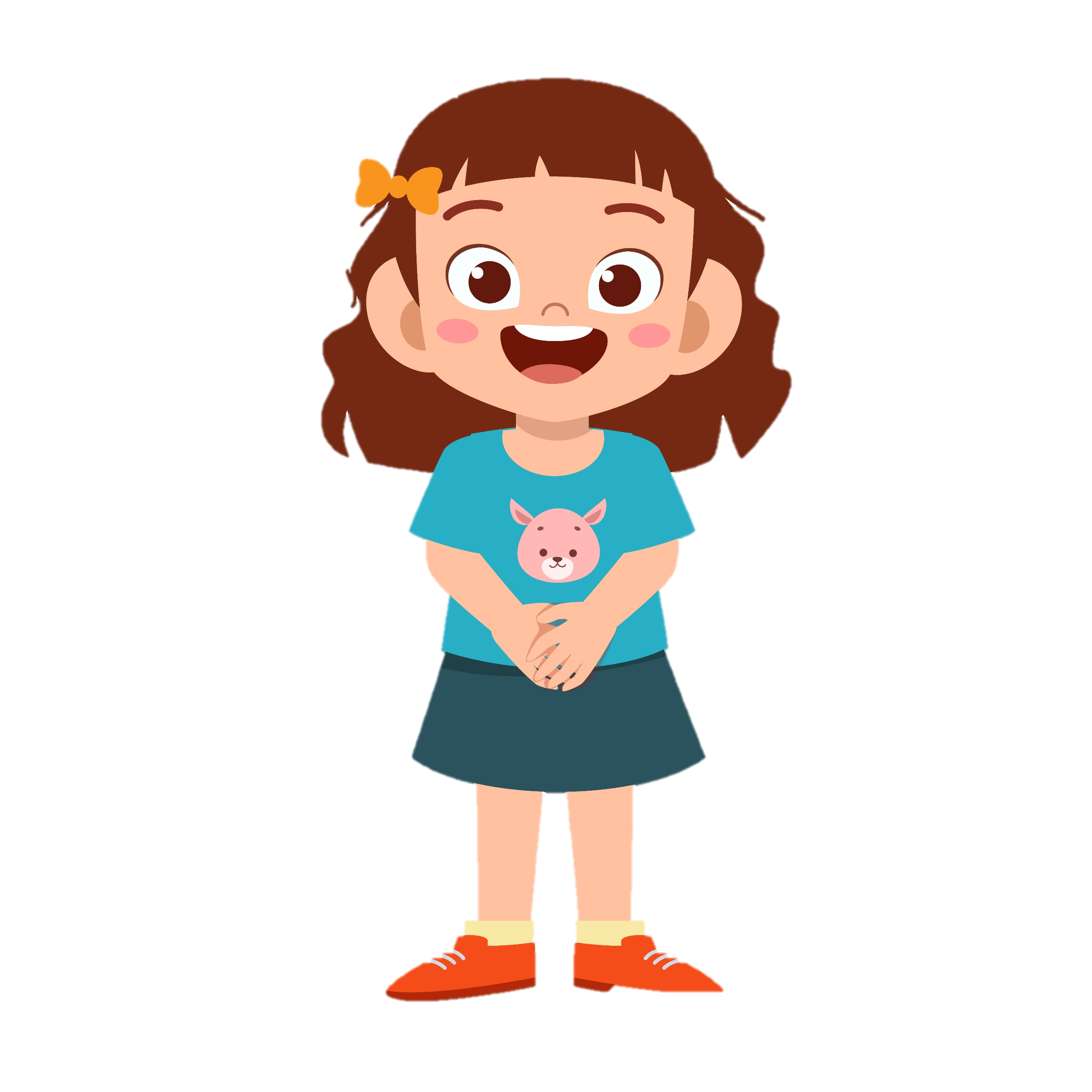 هيا نقوم بعمل استطلاع رأي ! هل أنتم جاهزون !
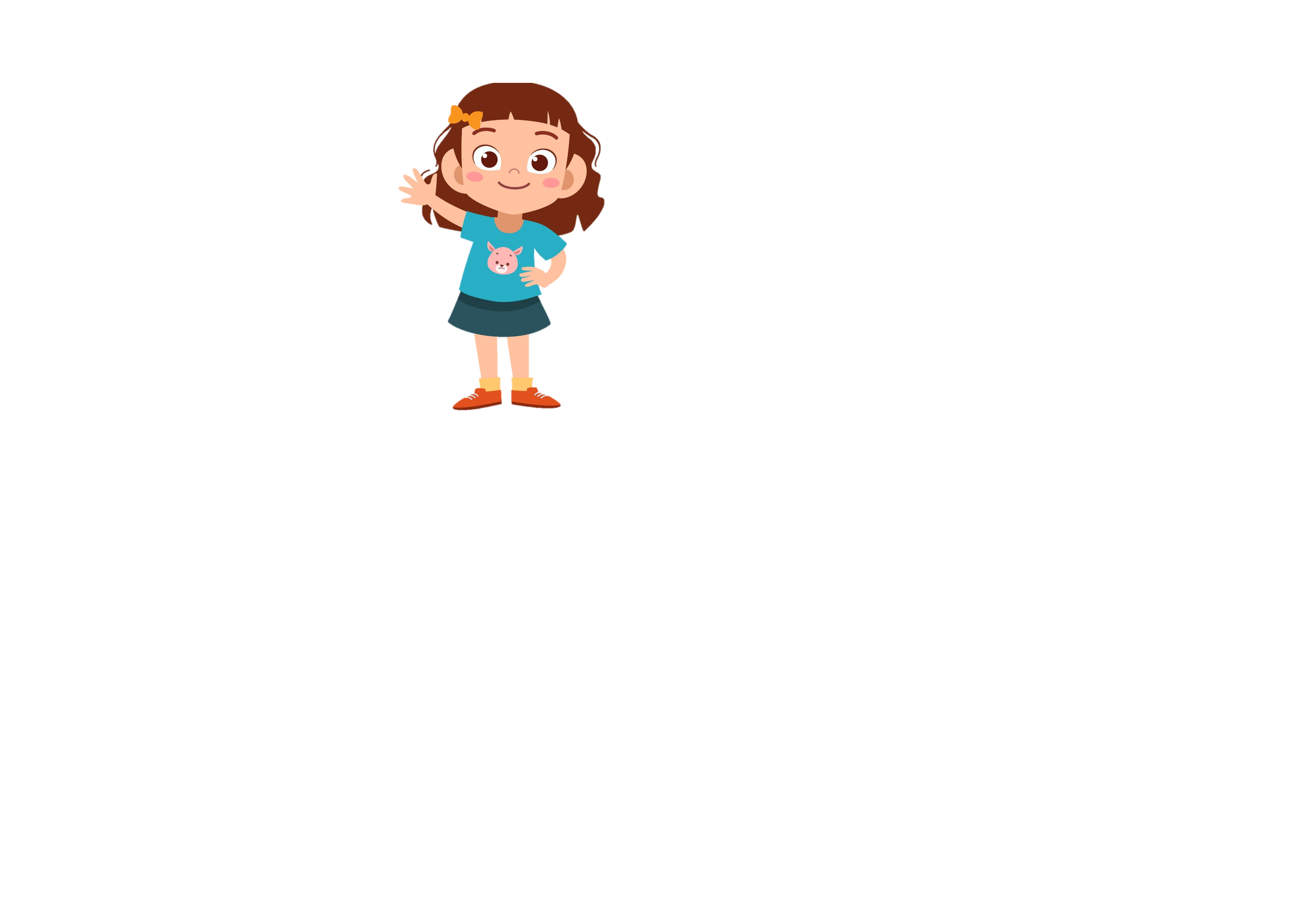 انتظروا ! لقد نسيت أن أخبركم شيئا !
أنا أحب رسم الصور كثيراً !
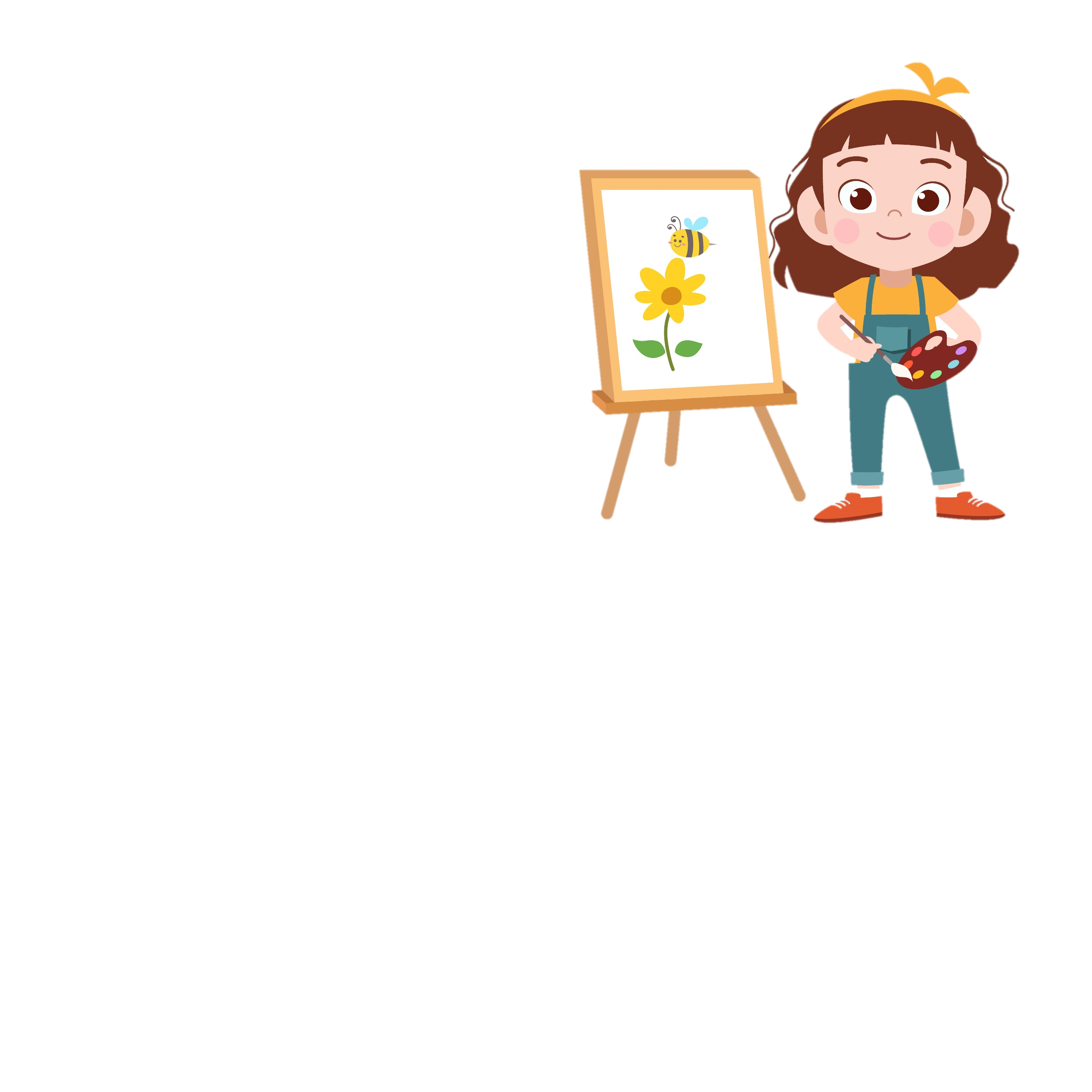 لذلكَ سأقوم بتمثيل استطلاع الرأي بالصور !
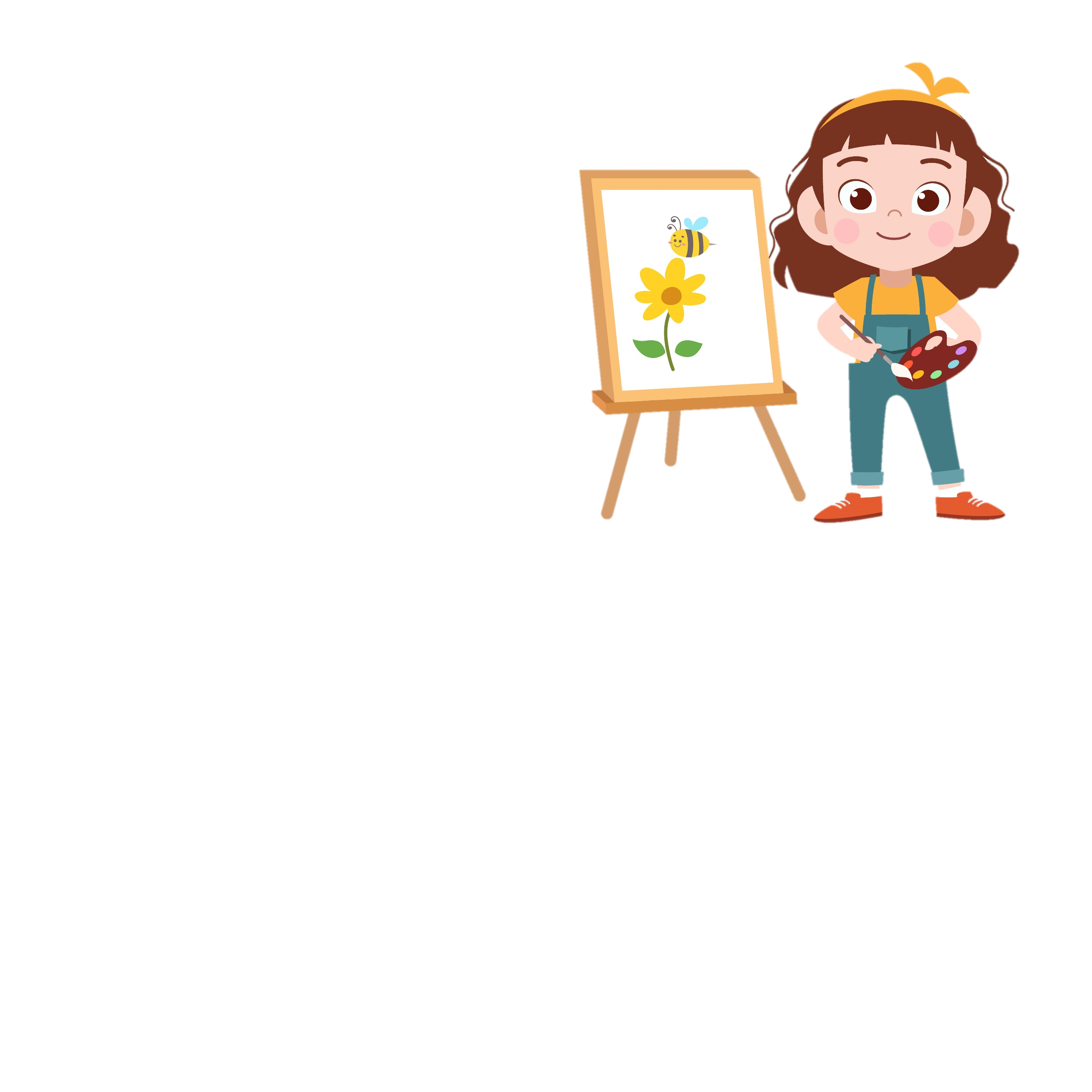 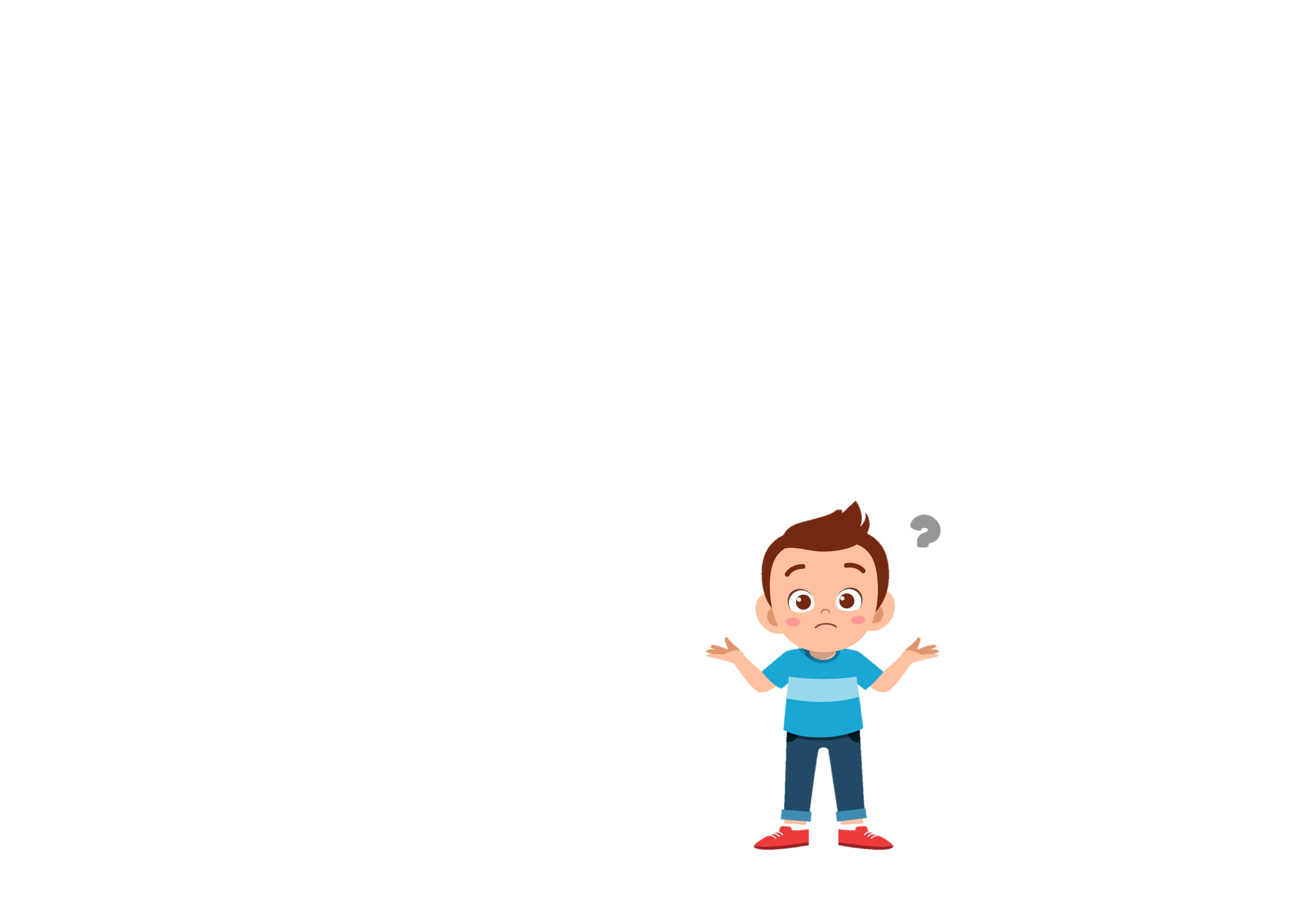 و كيف ذلكَ يا لُبنـى ؟
من خلال التمثيلات البيانية بالصور !
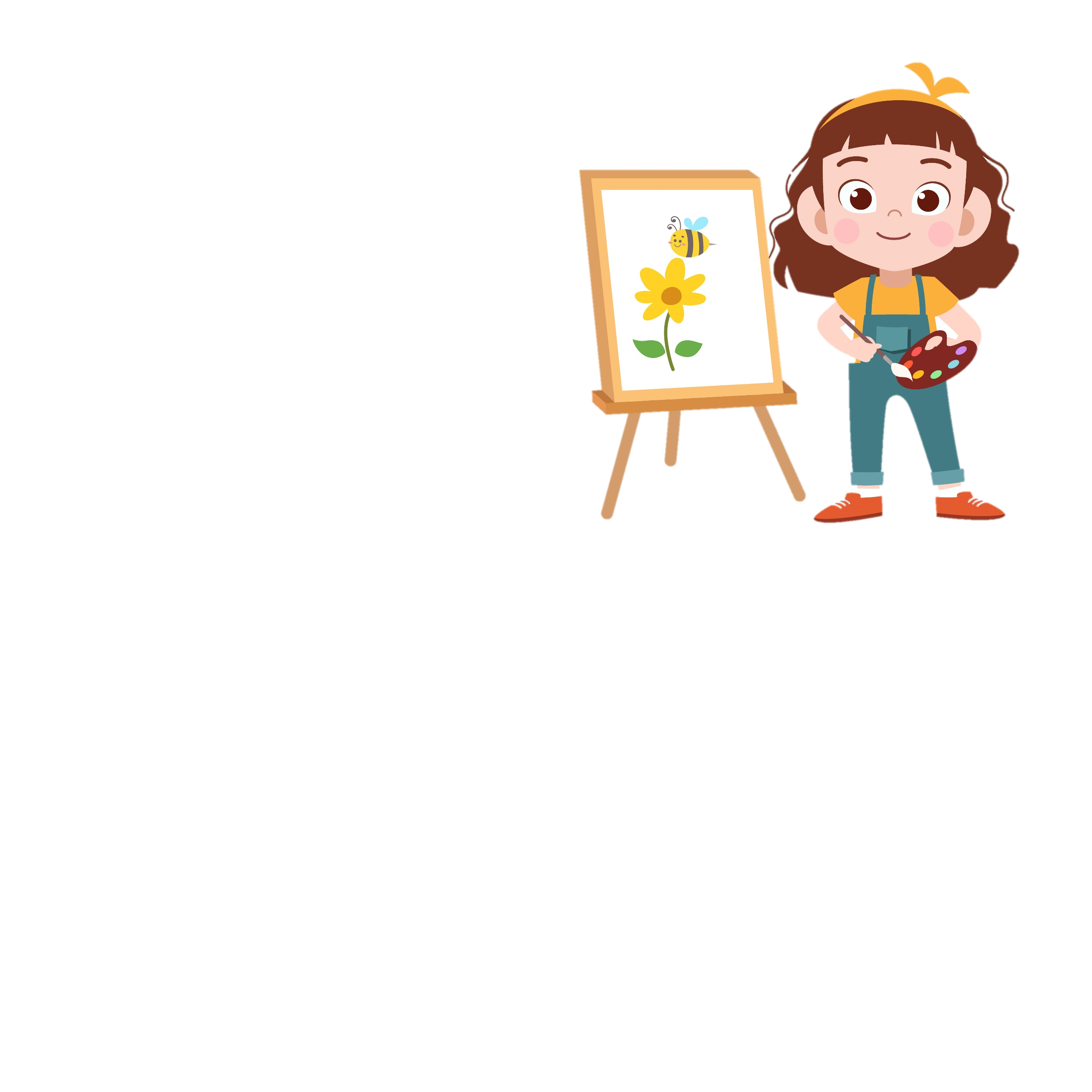 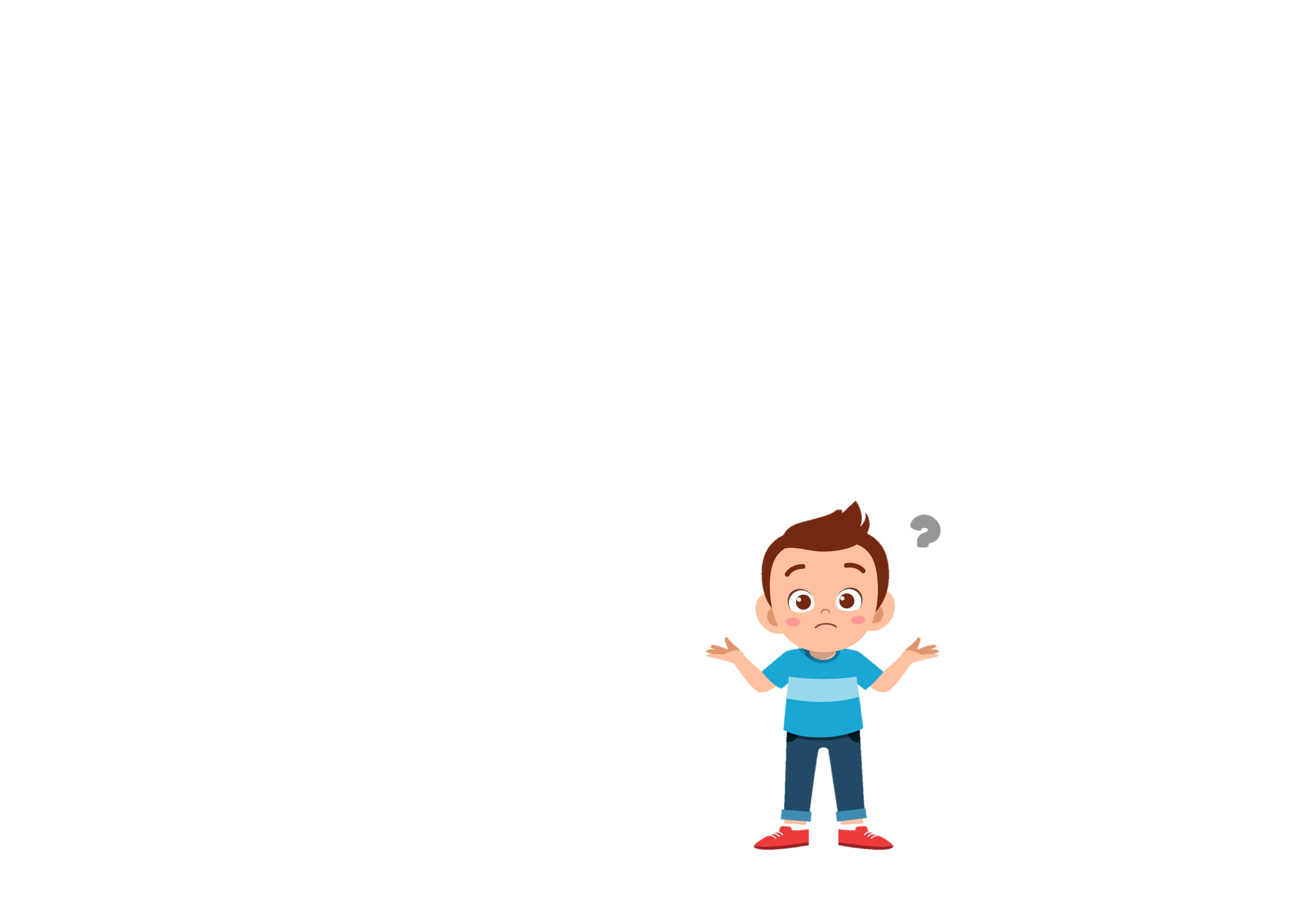 و ما هي التمثيلات البيانية بالصور؟
عنوان الدرس: البيانات التمثلية المصورة و قراءتها
سنتعلم اليوم:
يُعد الطالب تمثيل بياني بالصور و يقرؤه.
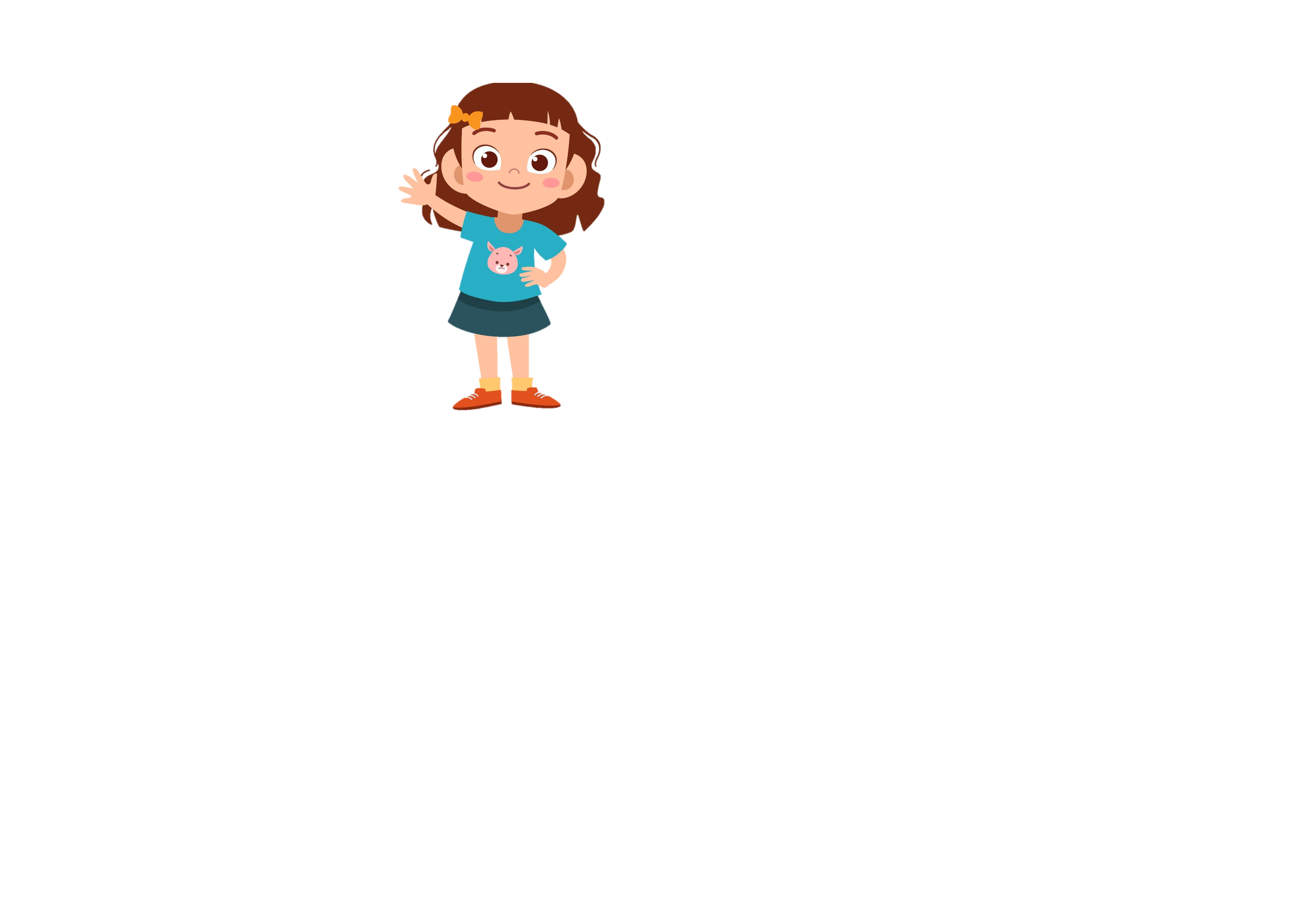 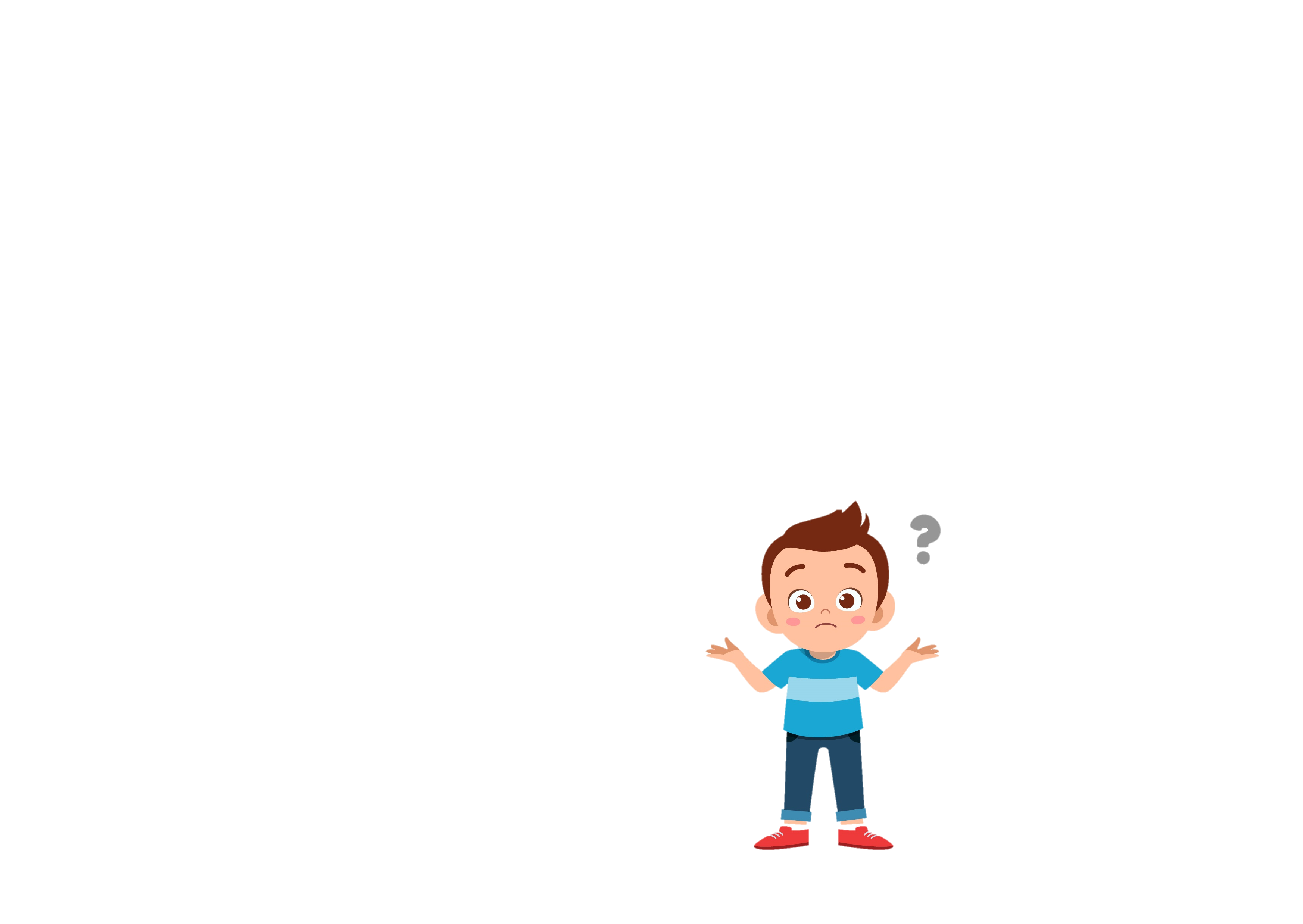 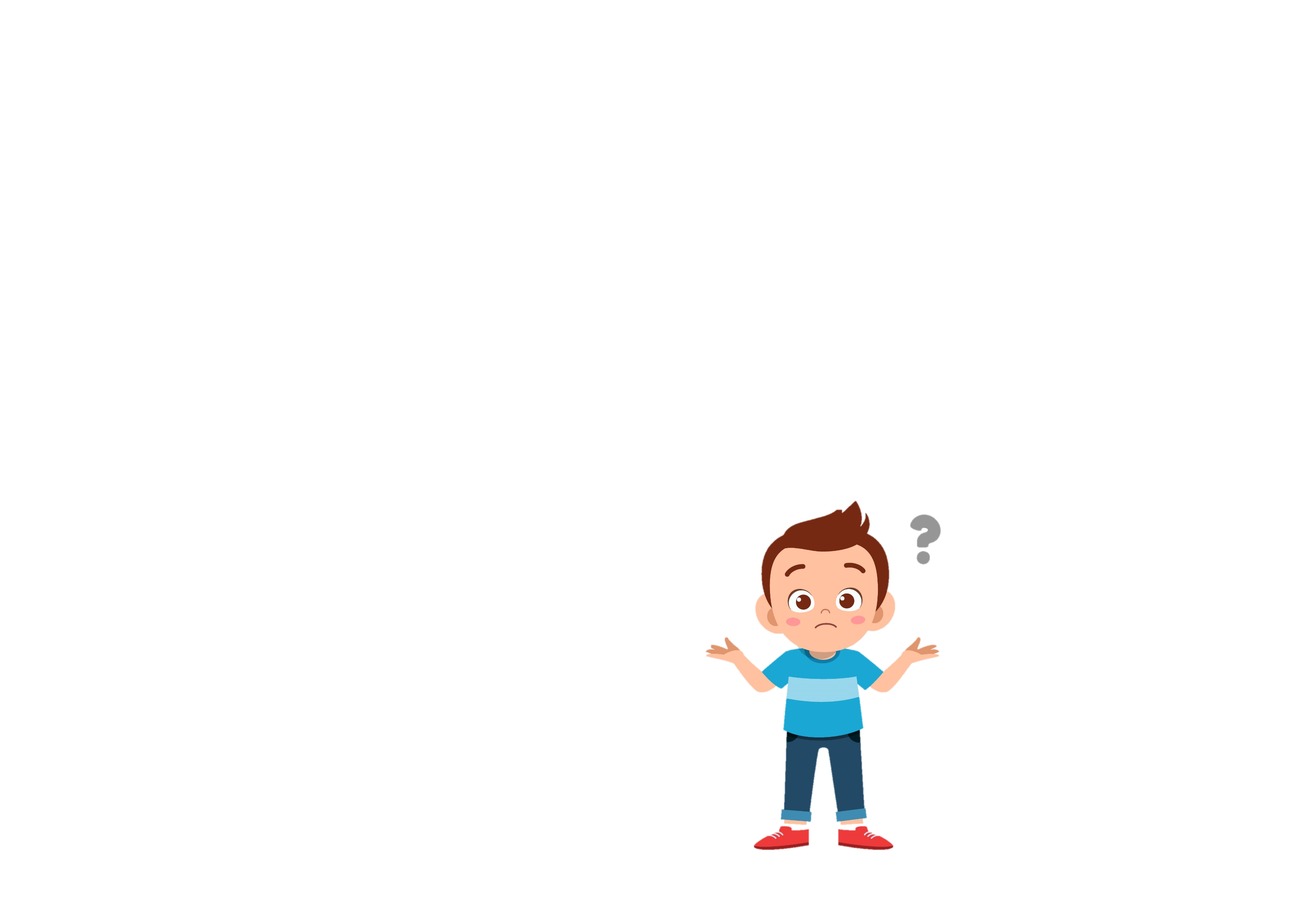 و ما هي التمثيل البياني بالصور؟
أن أقوم بجمع بيانات
 ( معلومات)
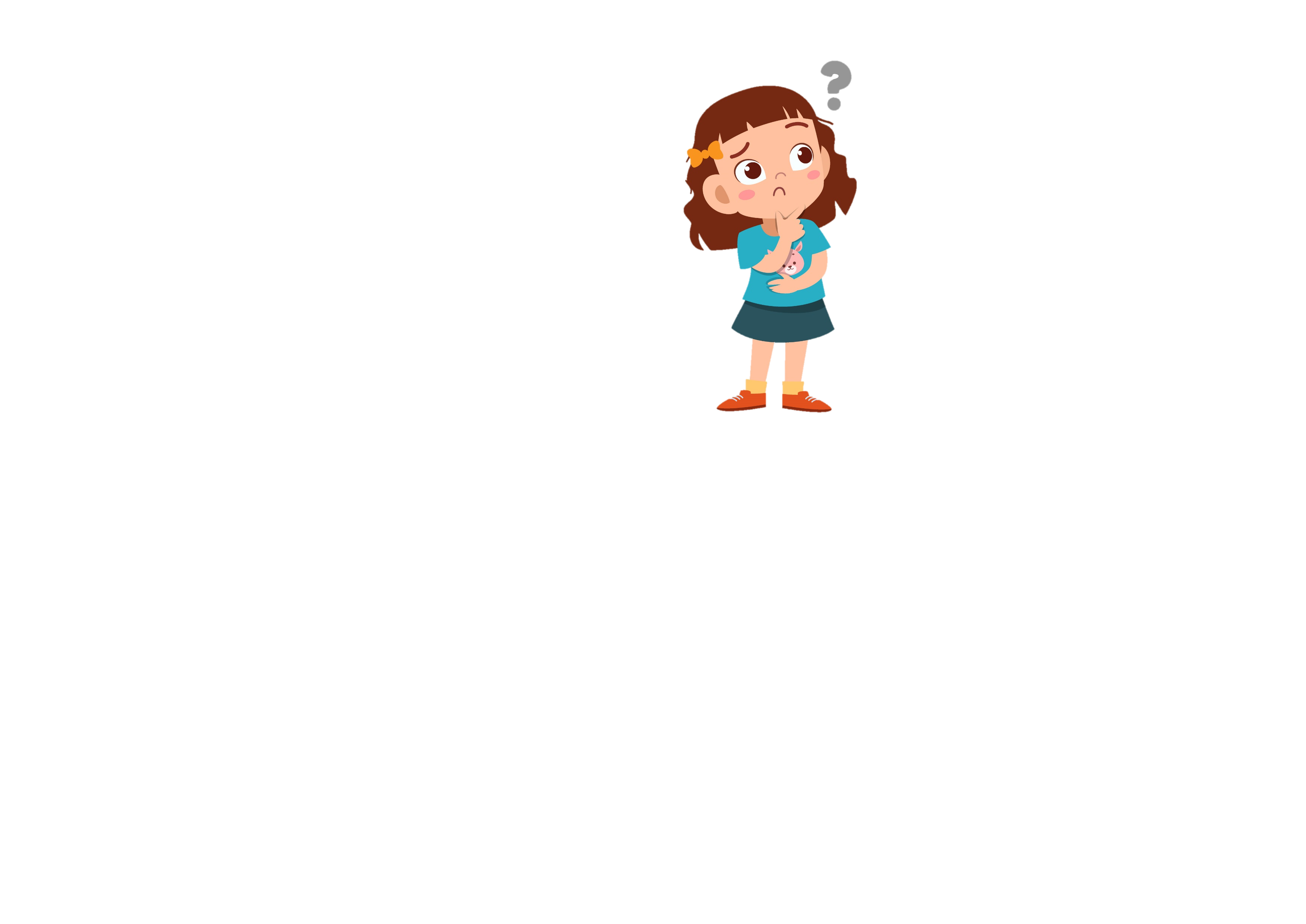 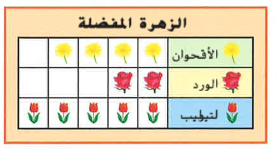 ثم أمثلها 
( أرسمها) بالصور !
هيا نقوم بتمثيل بياني بالصور عن 
الشكل المفضل لدى الصف الأول!
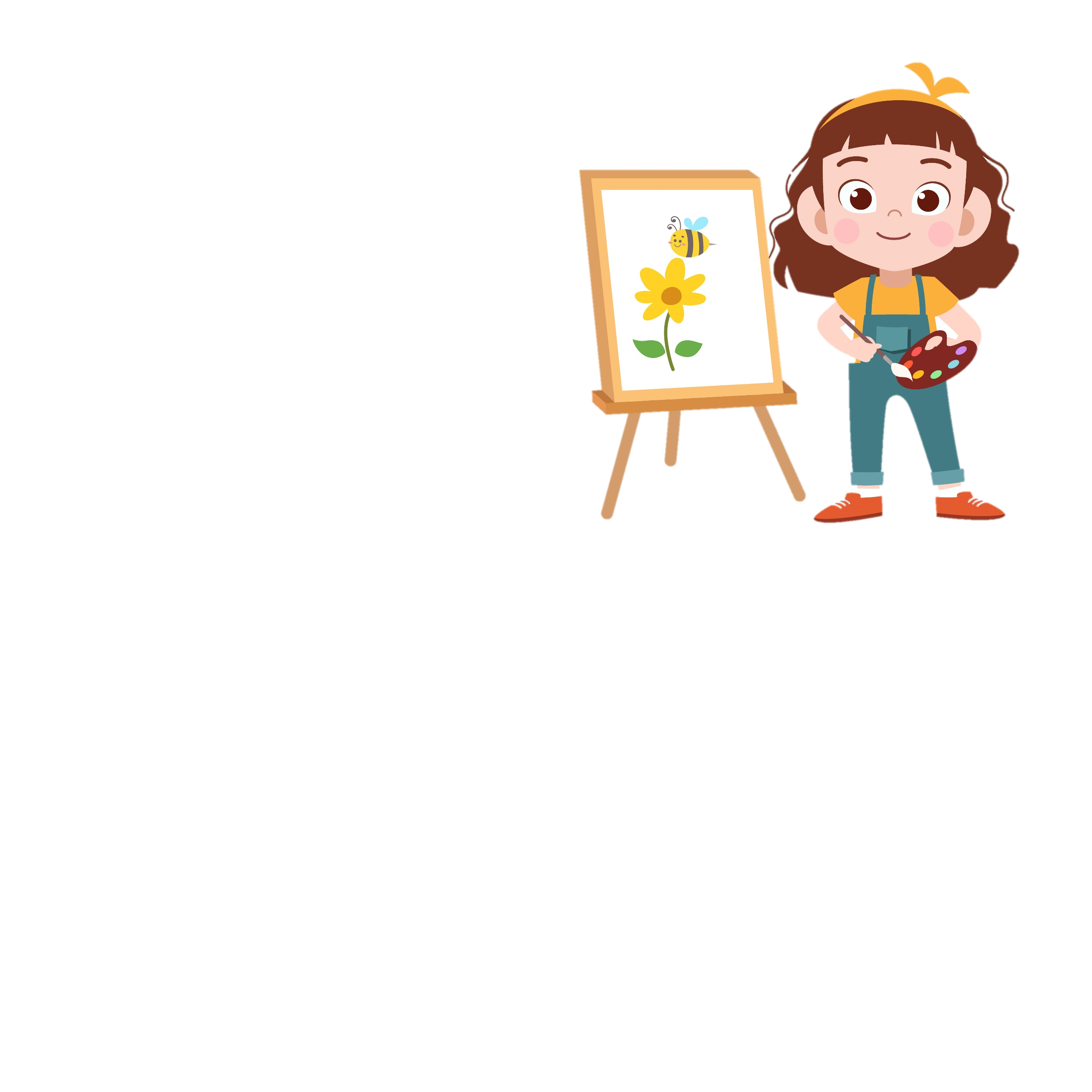 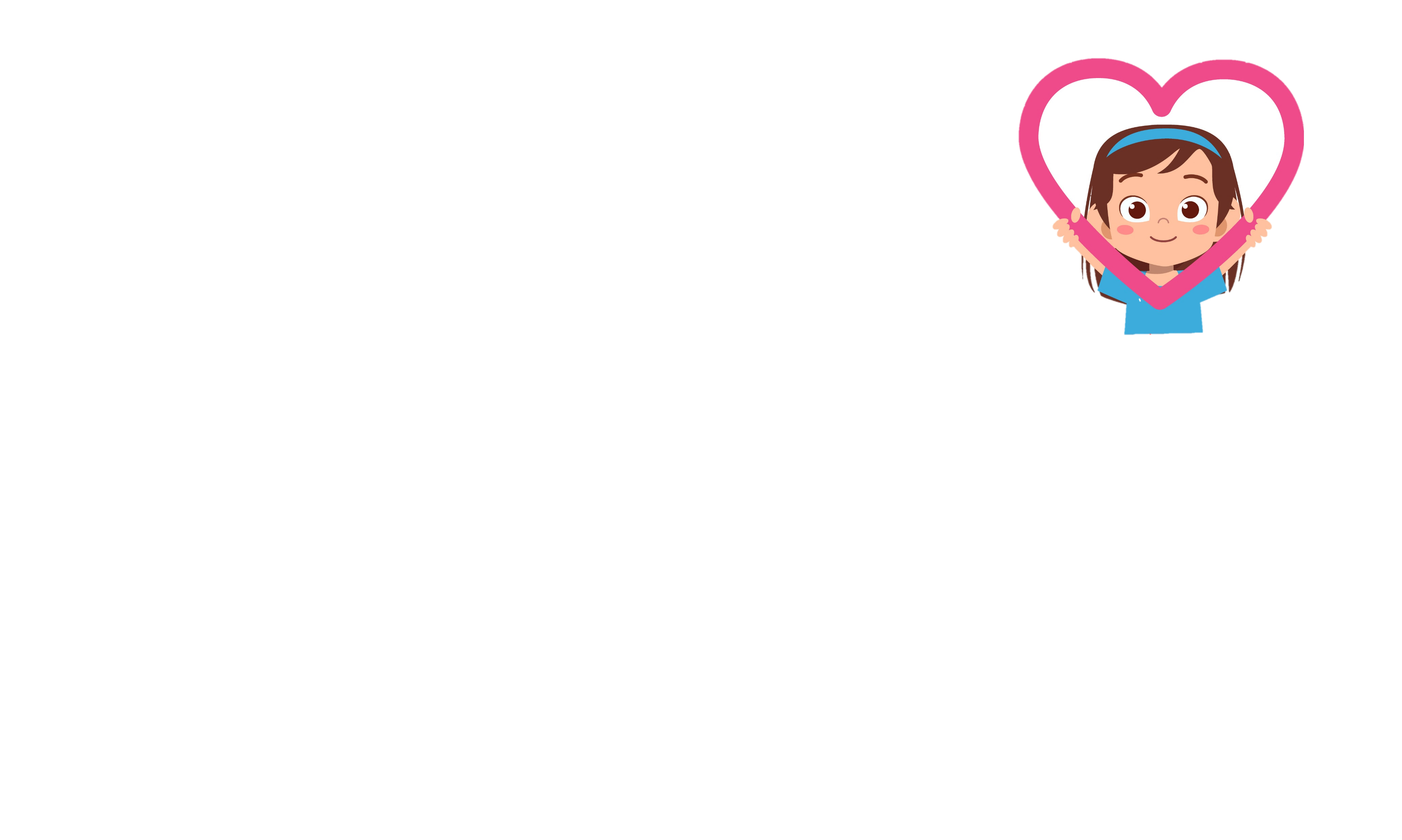 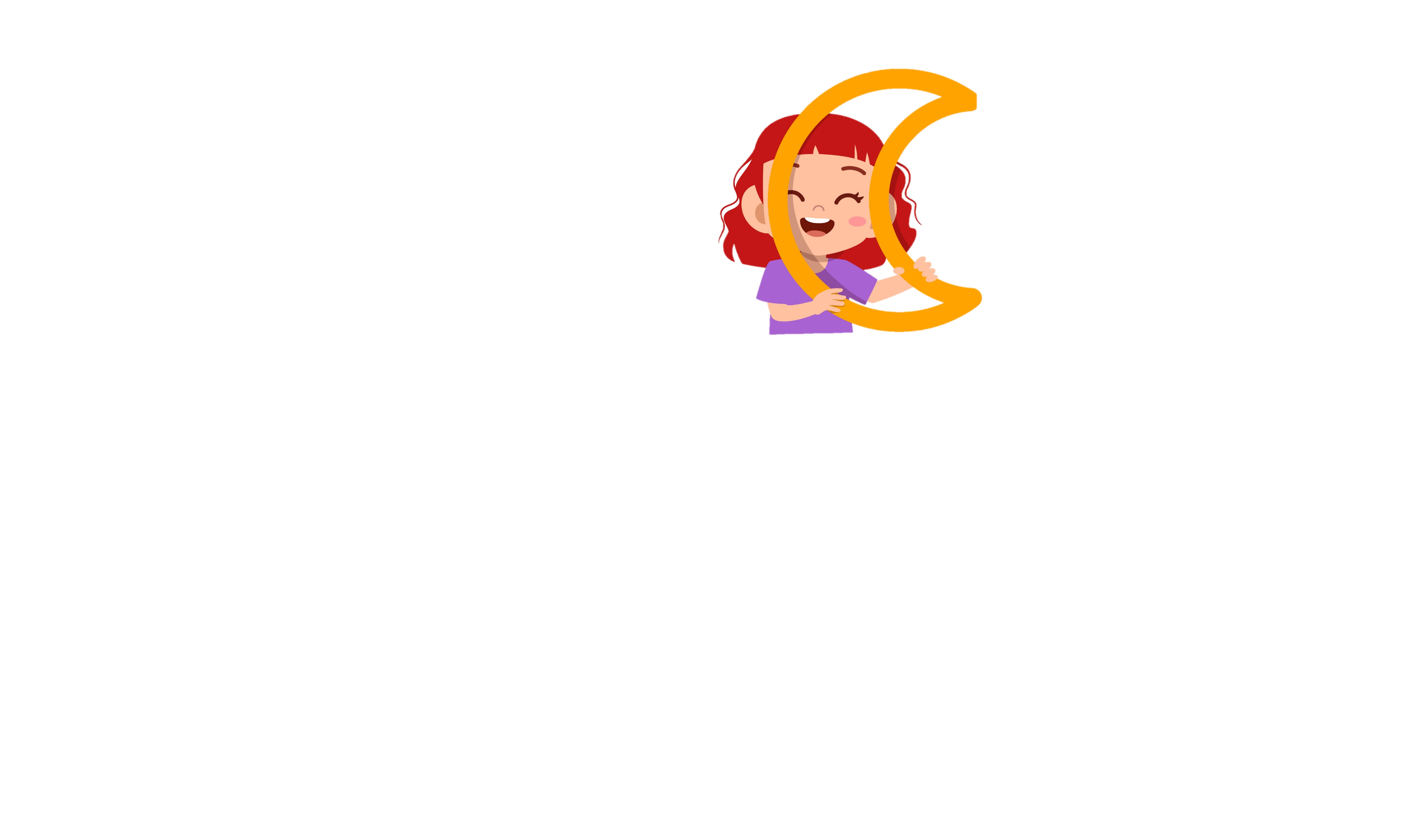 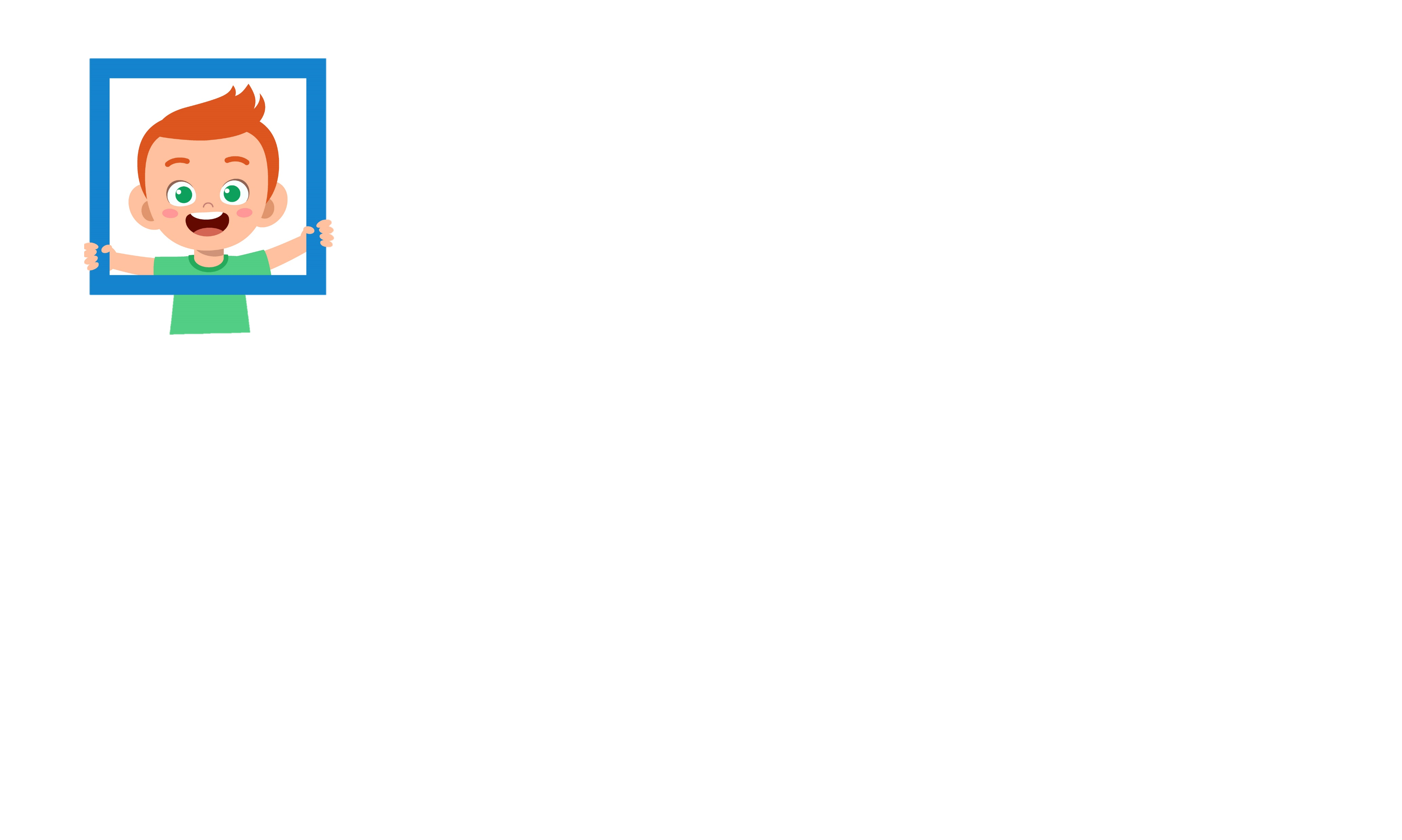 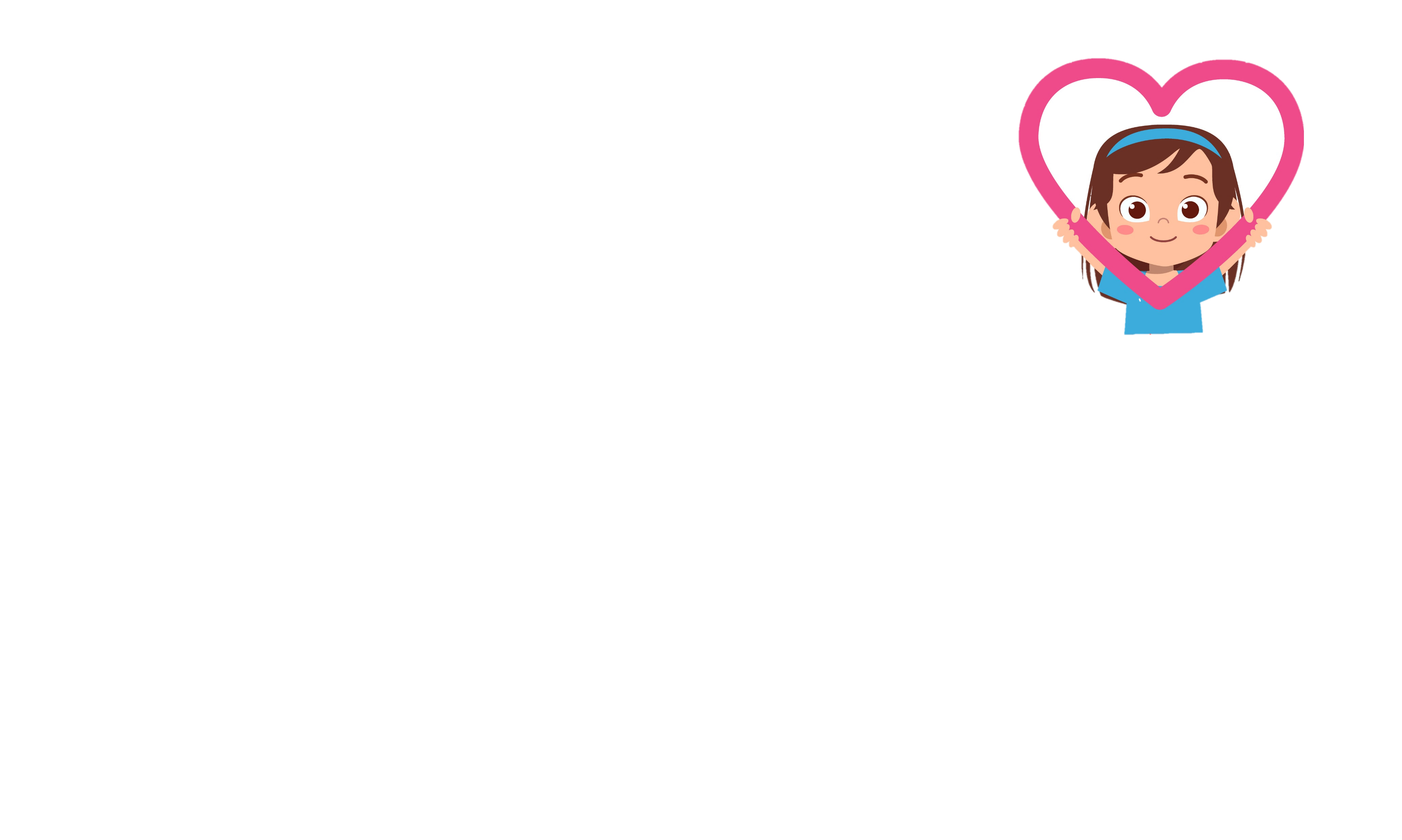 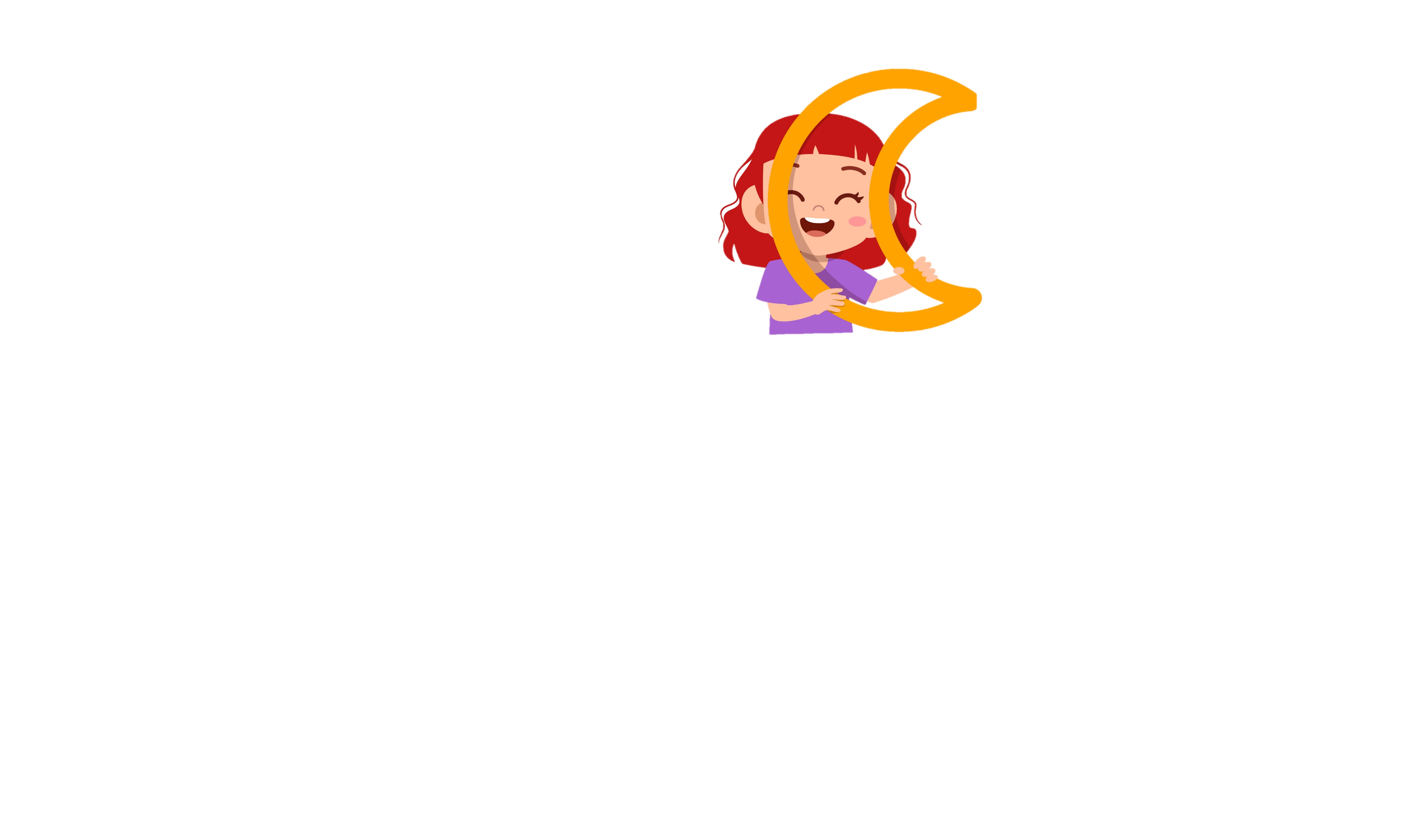 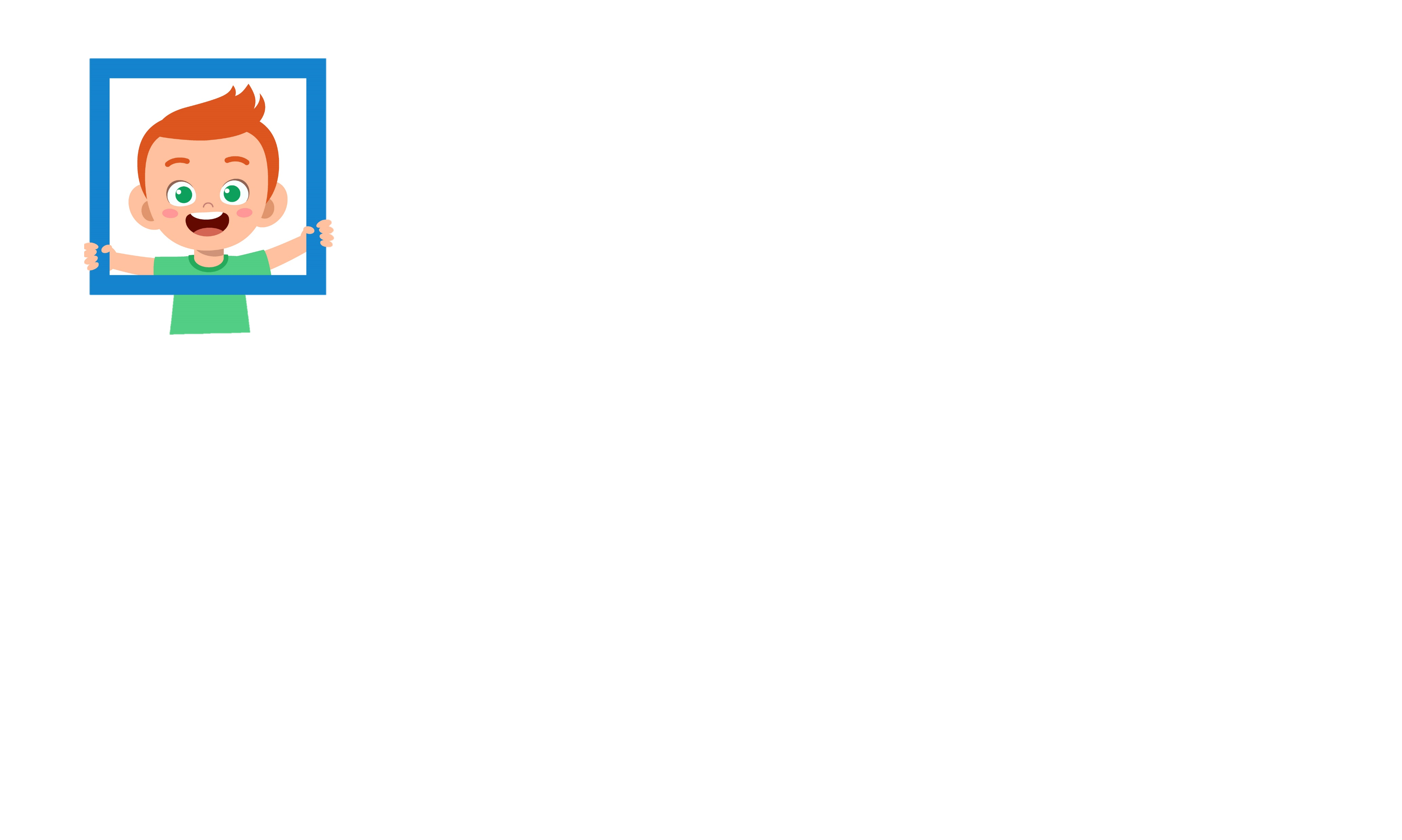 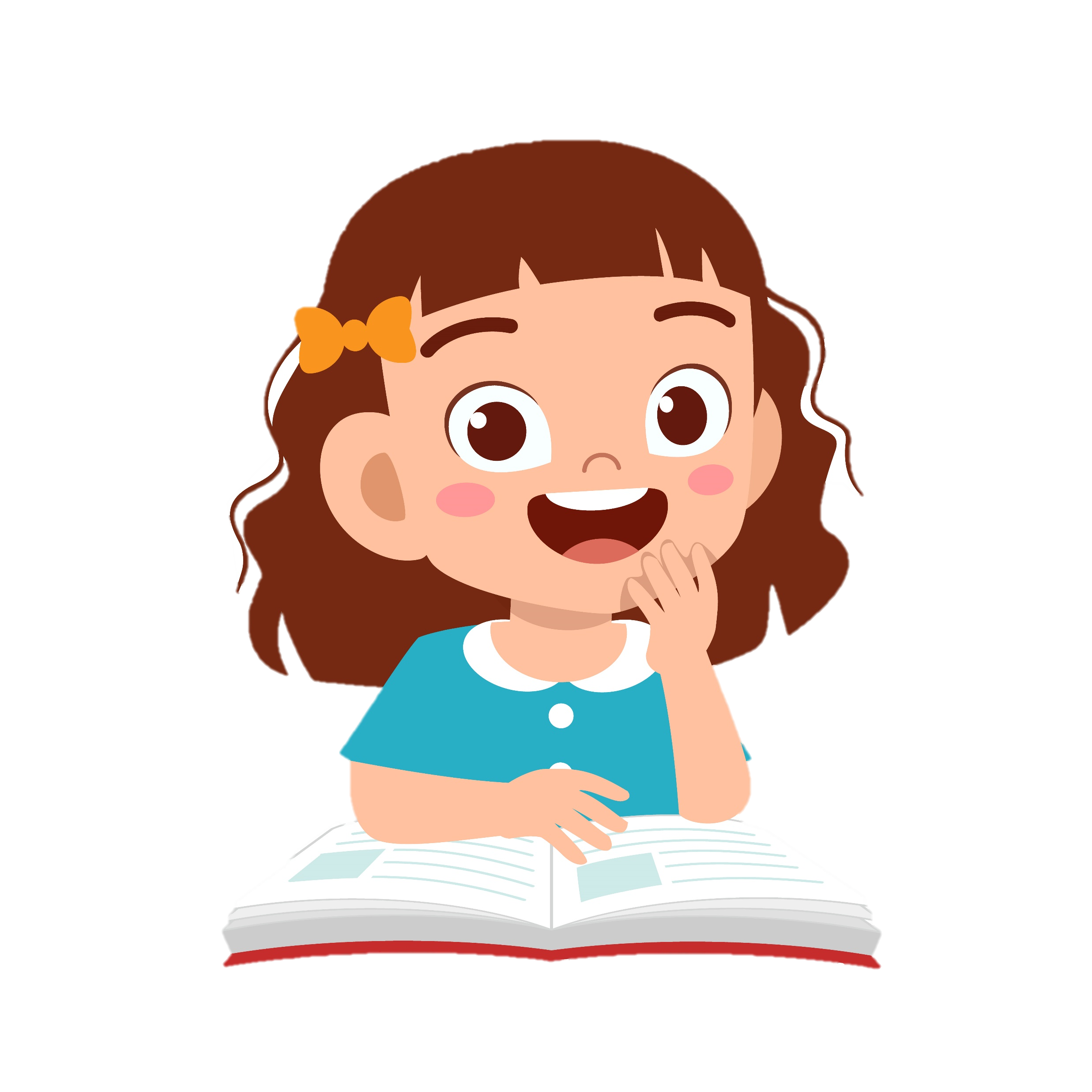 نشاط على بوابة التعلم الذكي
أنا أقرأ التمثيل البياني بالصور
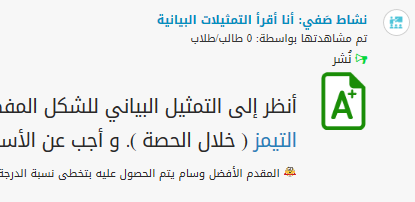 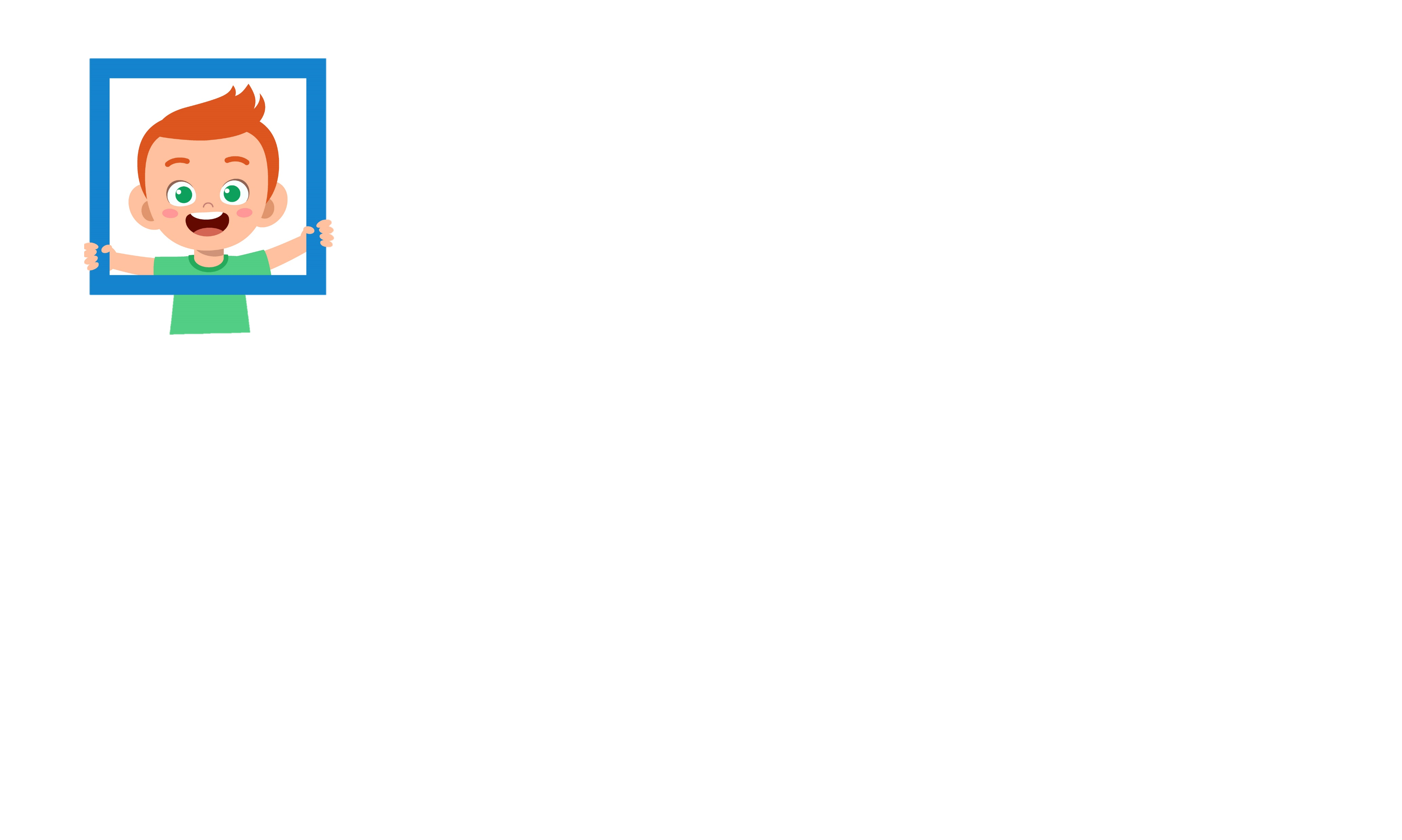 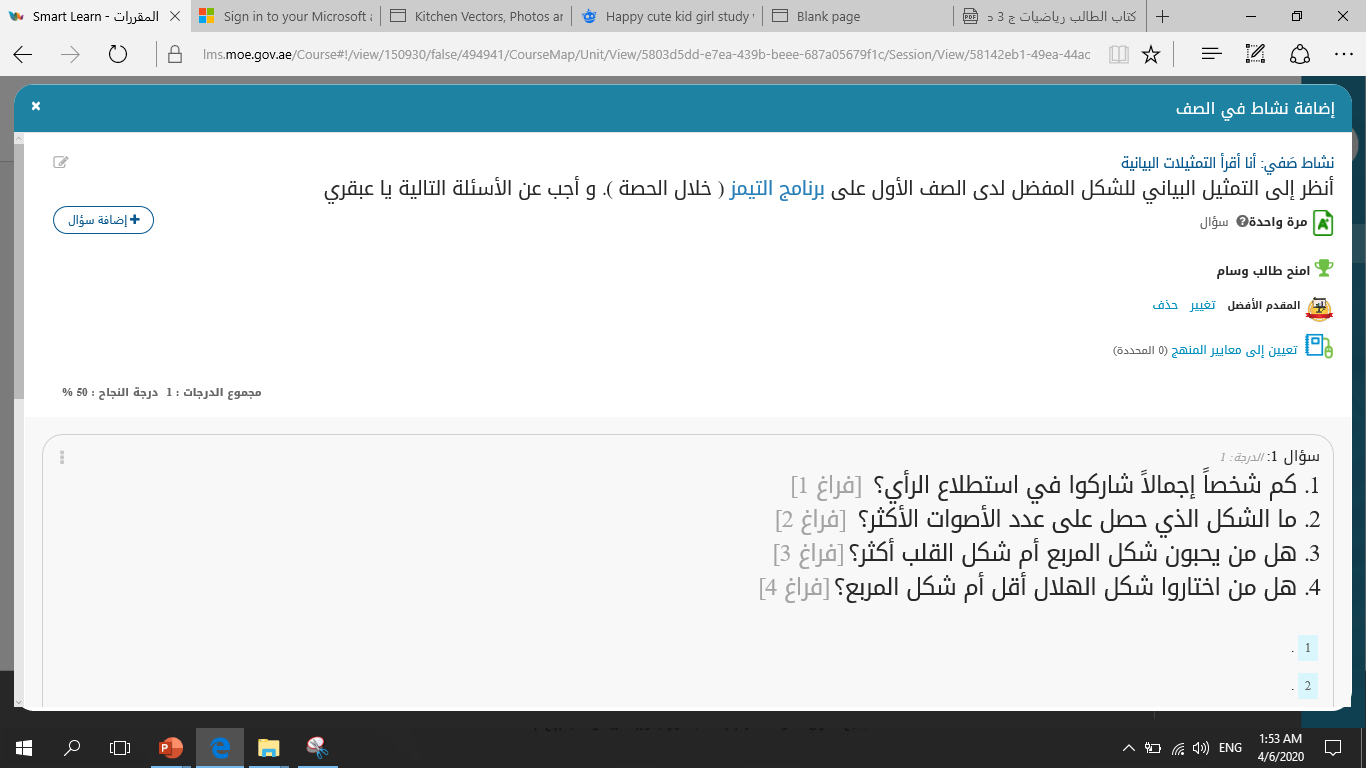 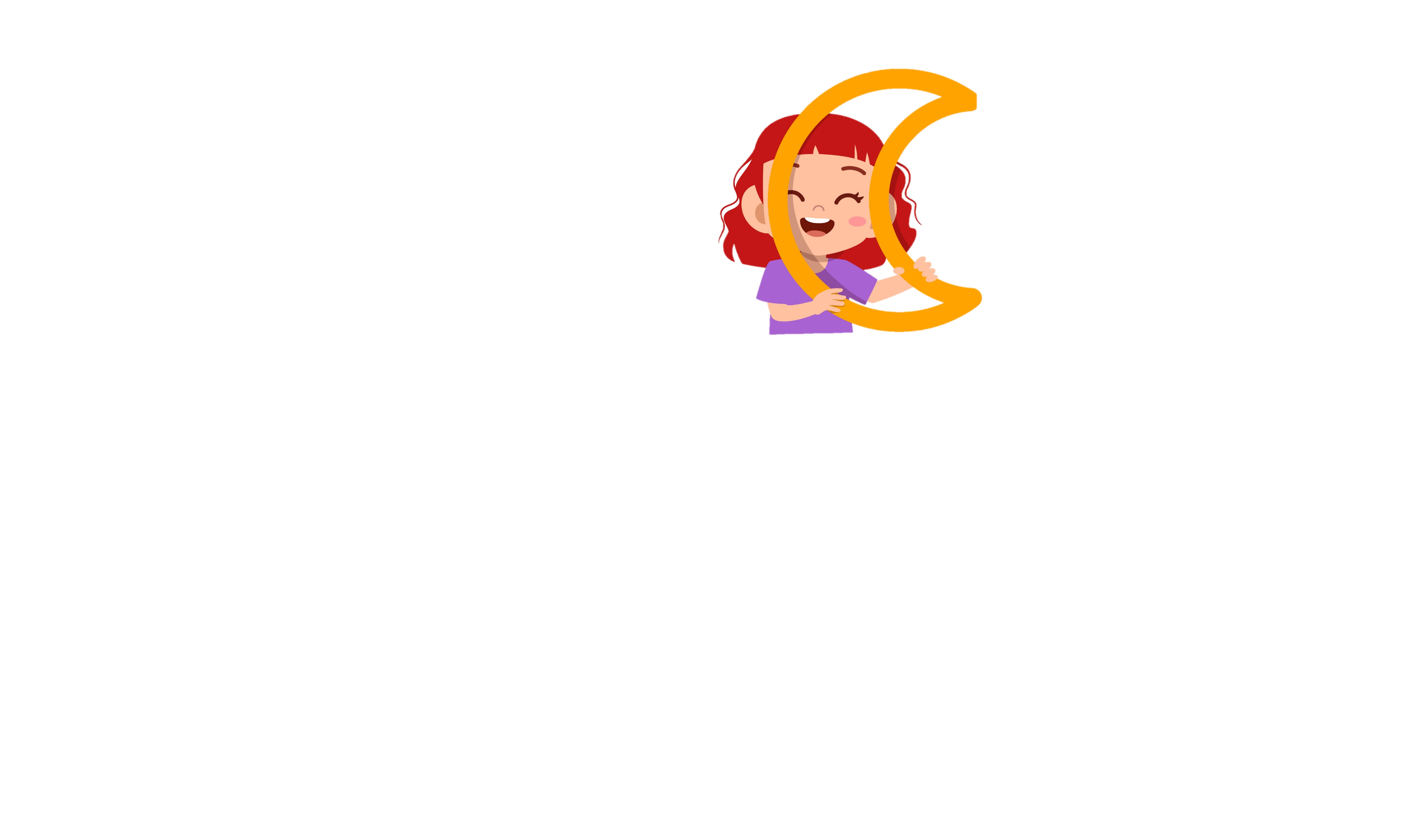 أنتم متميزون في قراءة التمثيلات البيانية بالصور!
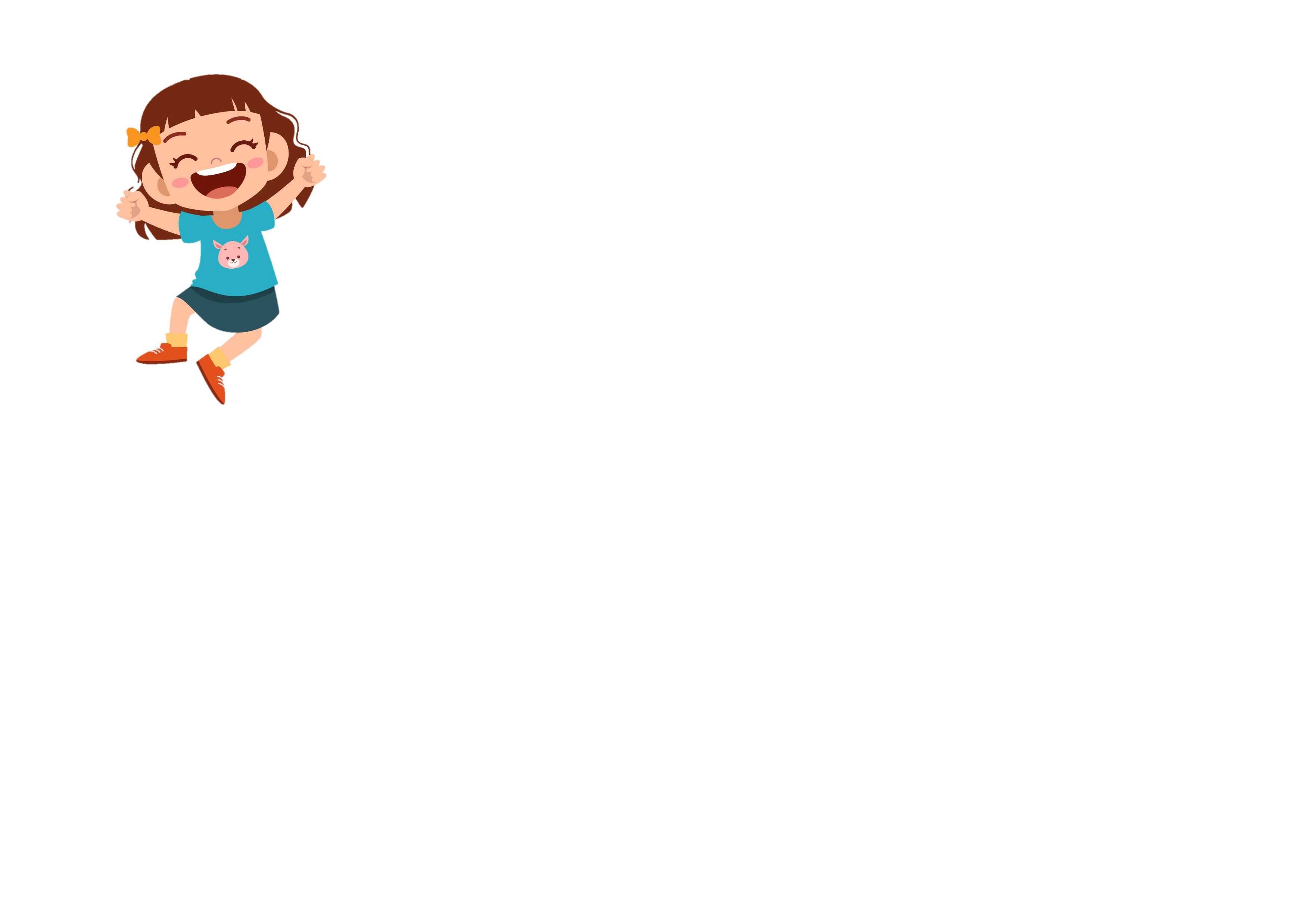 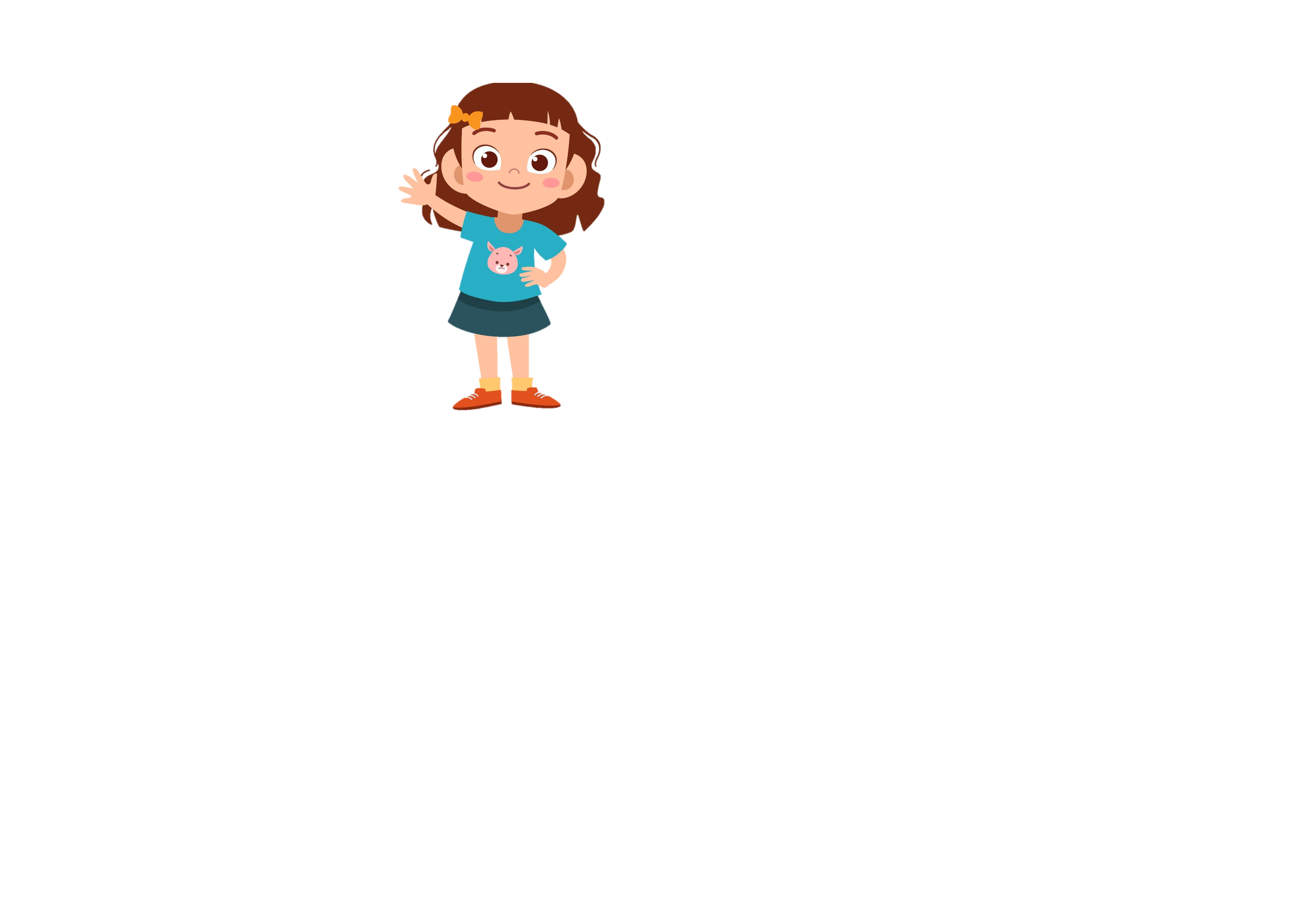 الآن ! أريد أن اختبركم! و من سيجيد الأختبار سيحصل على وسام الرسام بيكاسو !
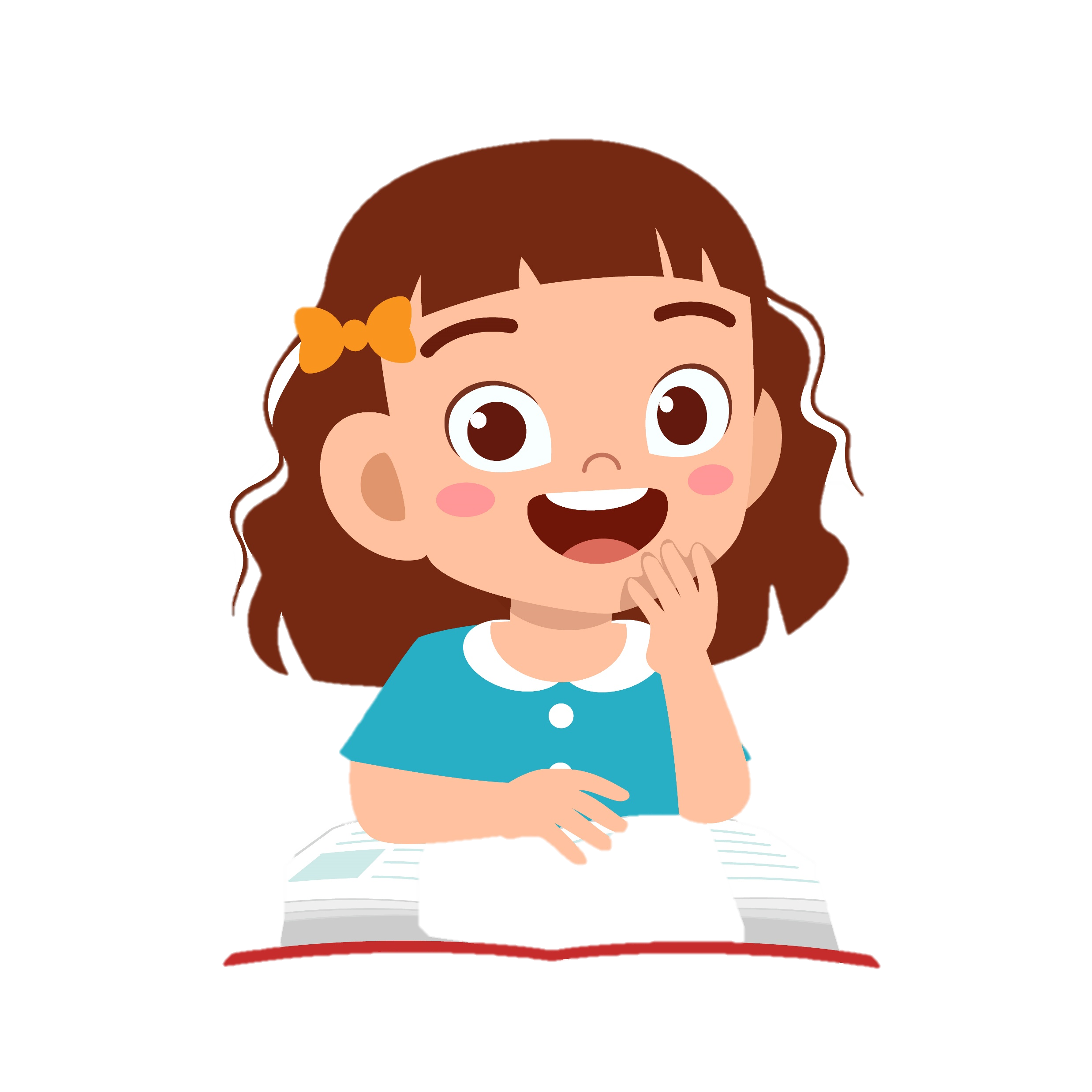 ما حالة الطقس في الصورة ! و كيف نصورها؟
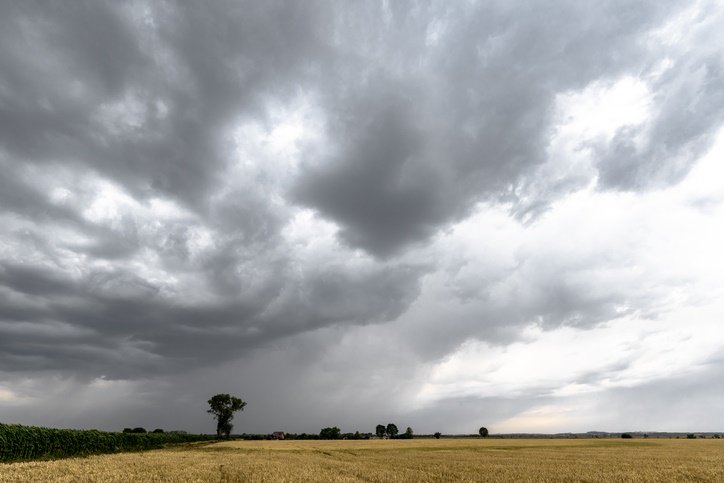 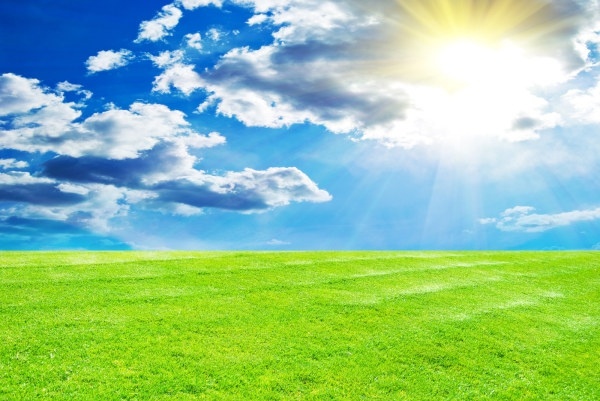 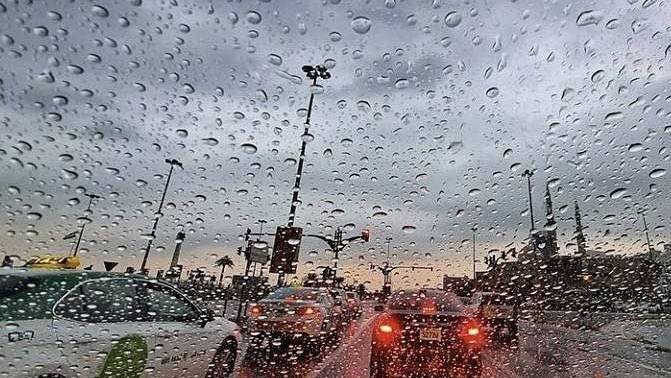 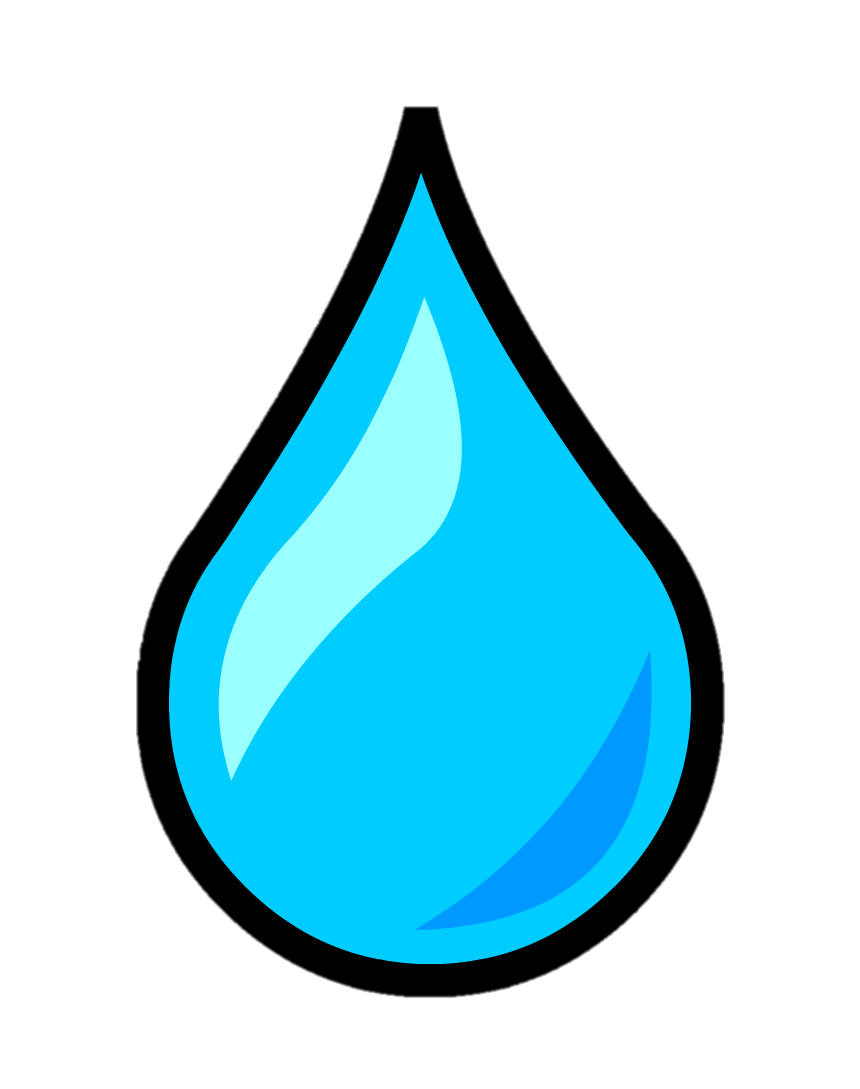 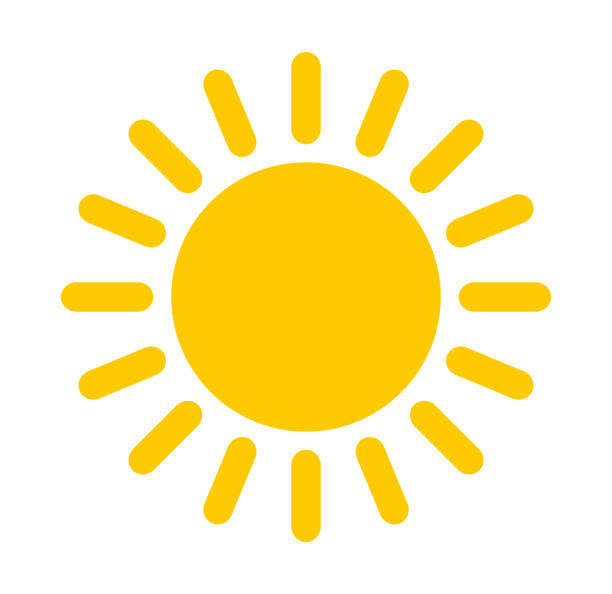 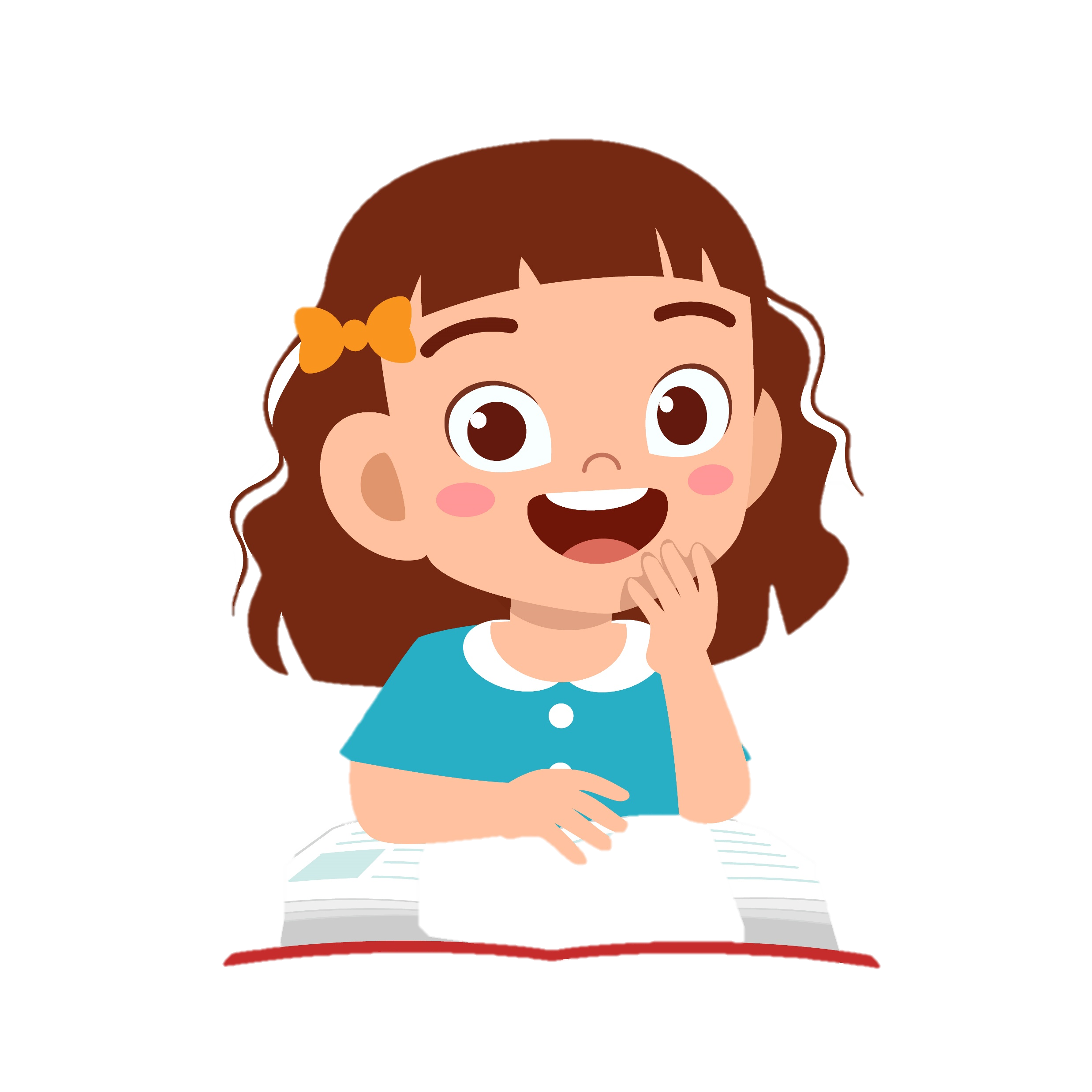 ما هذا الجدول يا أبطال؟
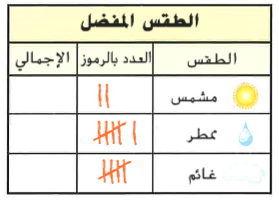 هيا يا فنان الرياضيات استخدم جدول العلامات لرسم تمثيل بياني بالصور !
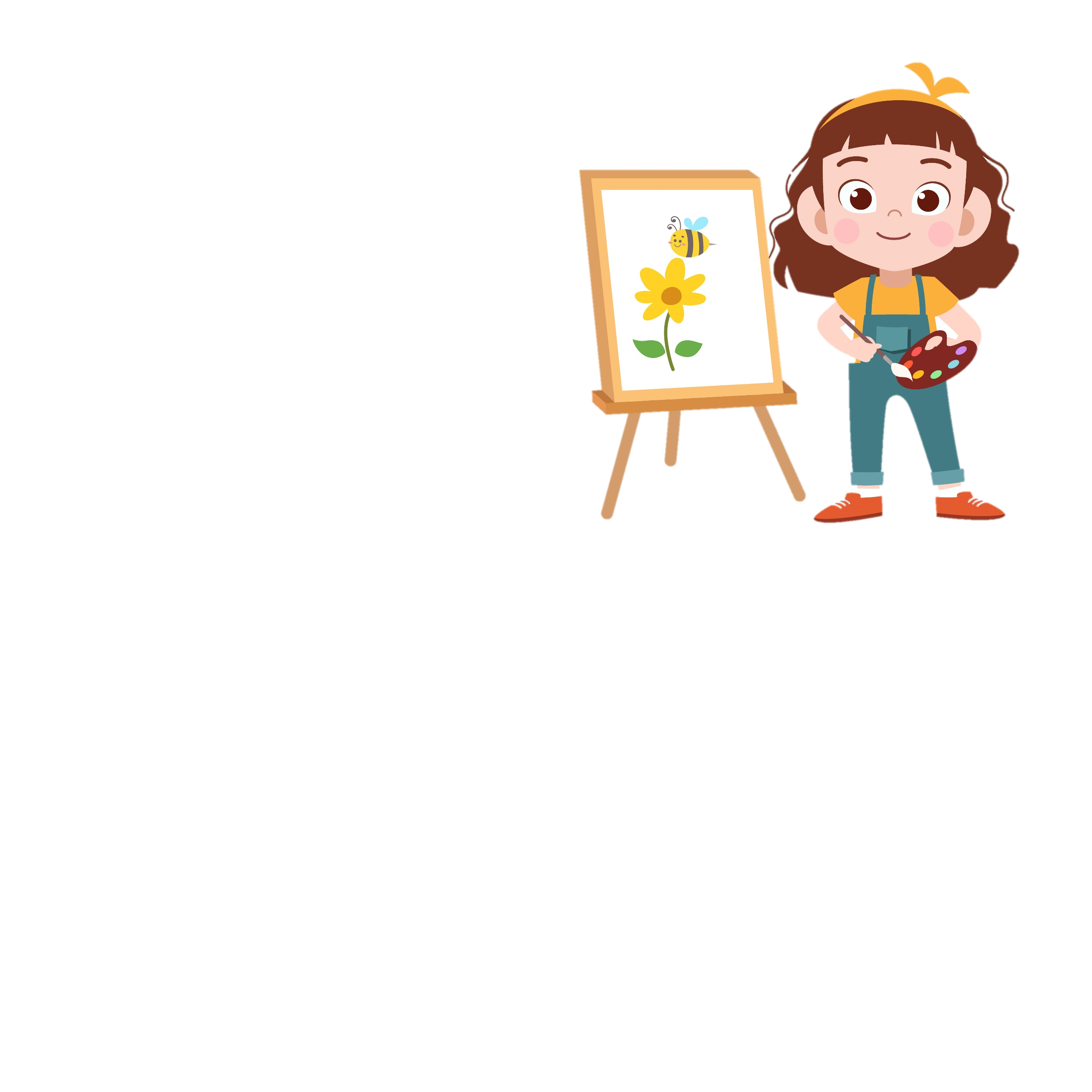 هيا نرسم معاً
احضر ورقة و قلم و ألوان
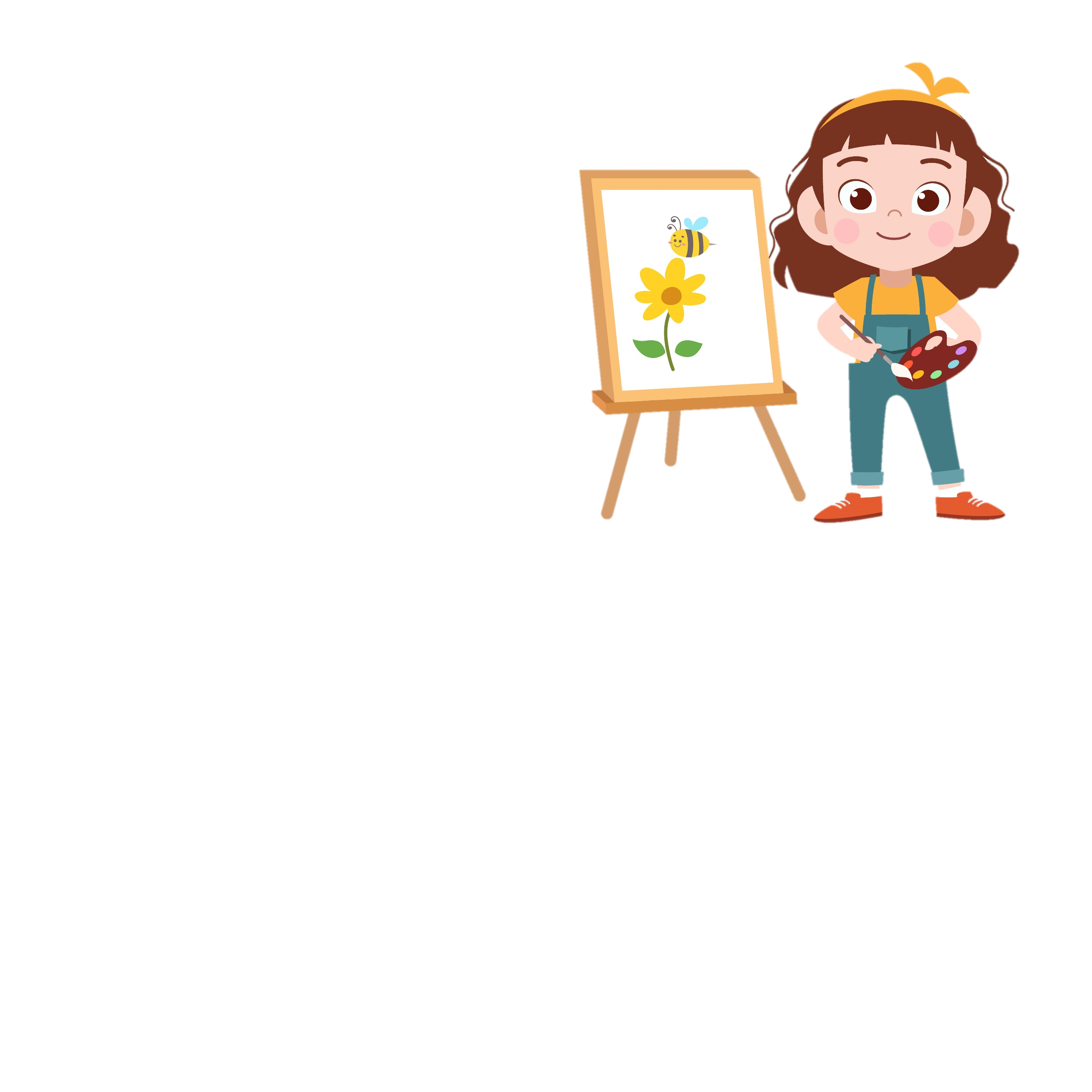 هيا نرسم معاً
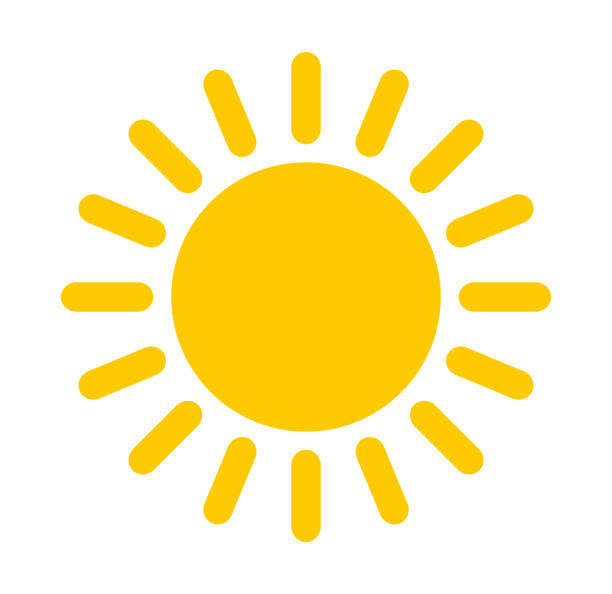 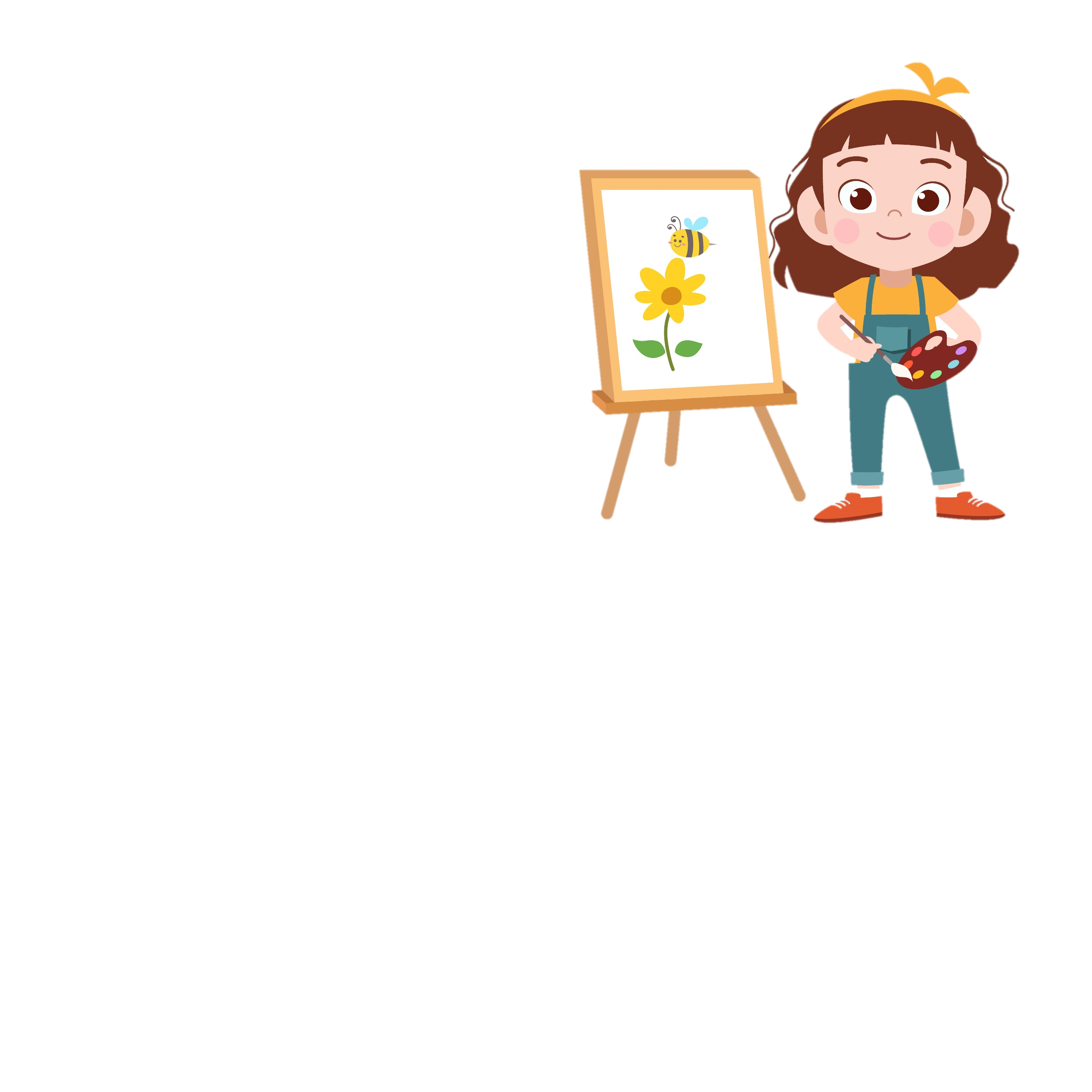 هيا نرسم معاً
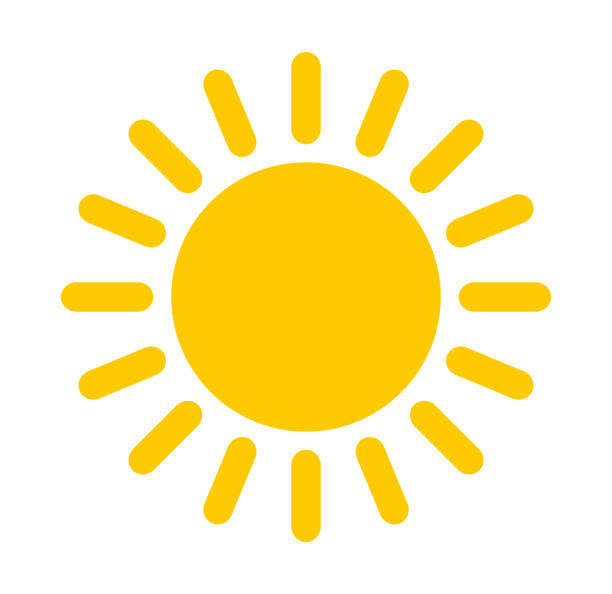 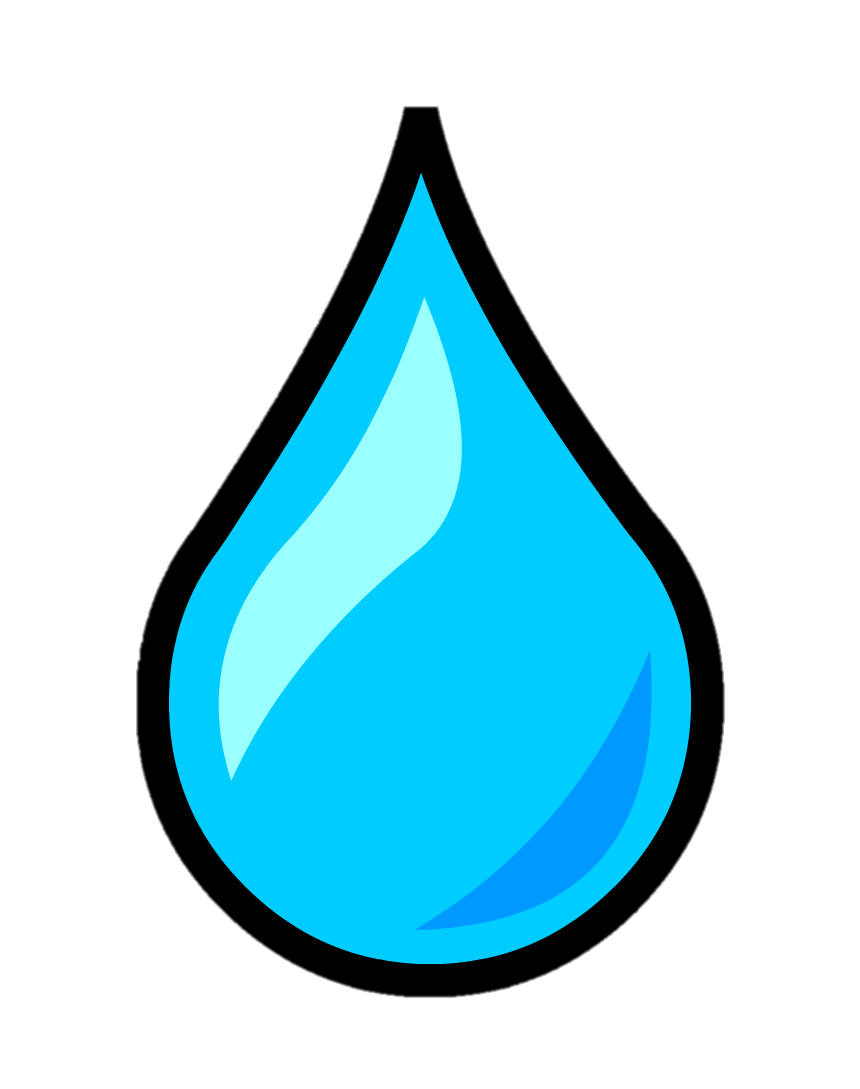 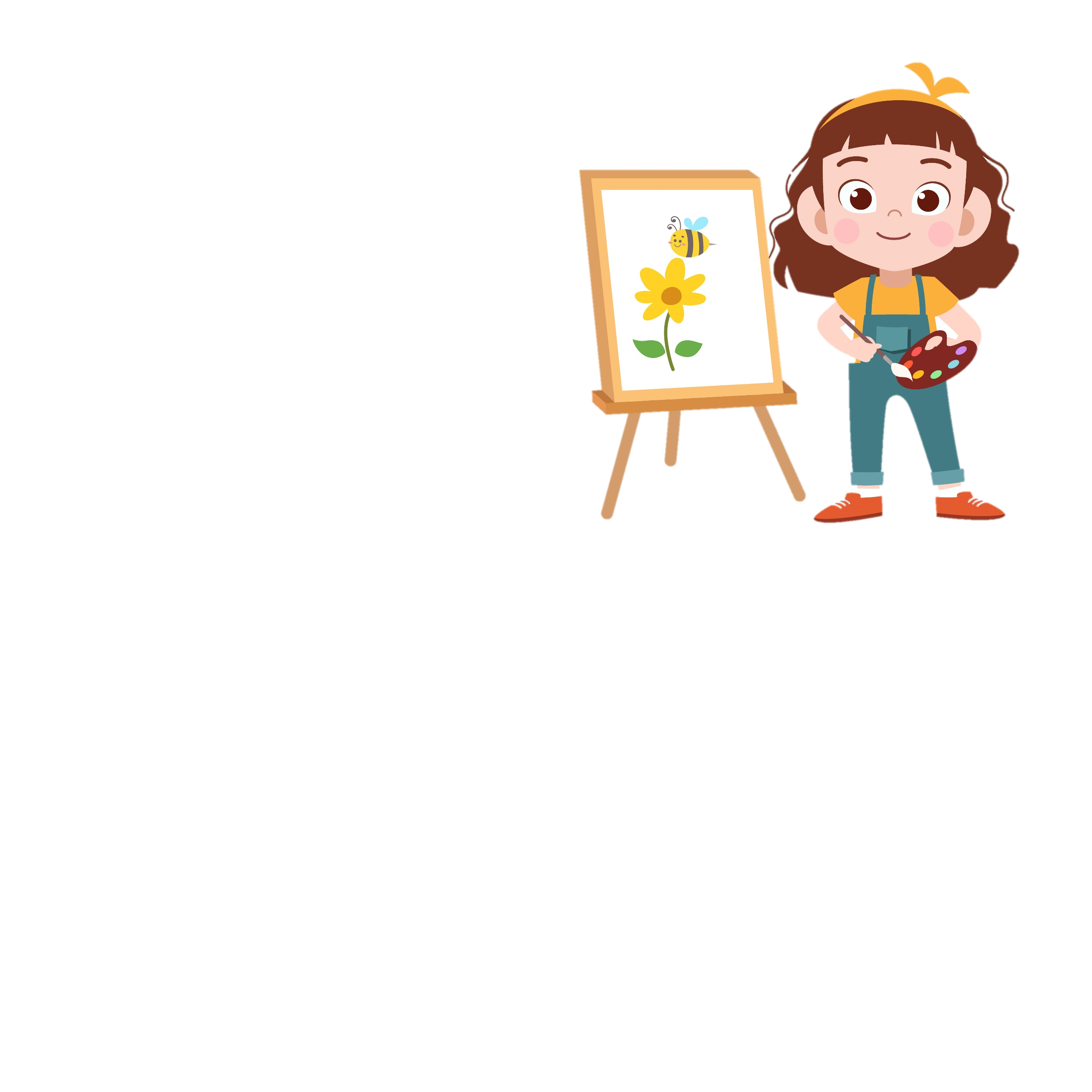 هيا نرسم معاً
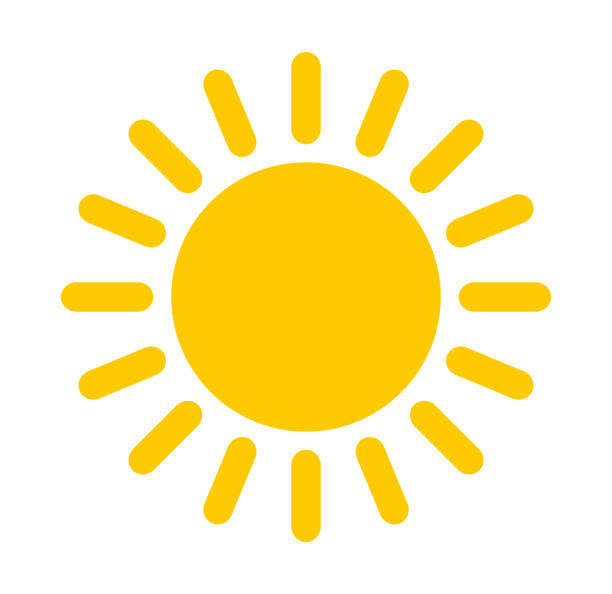 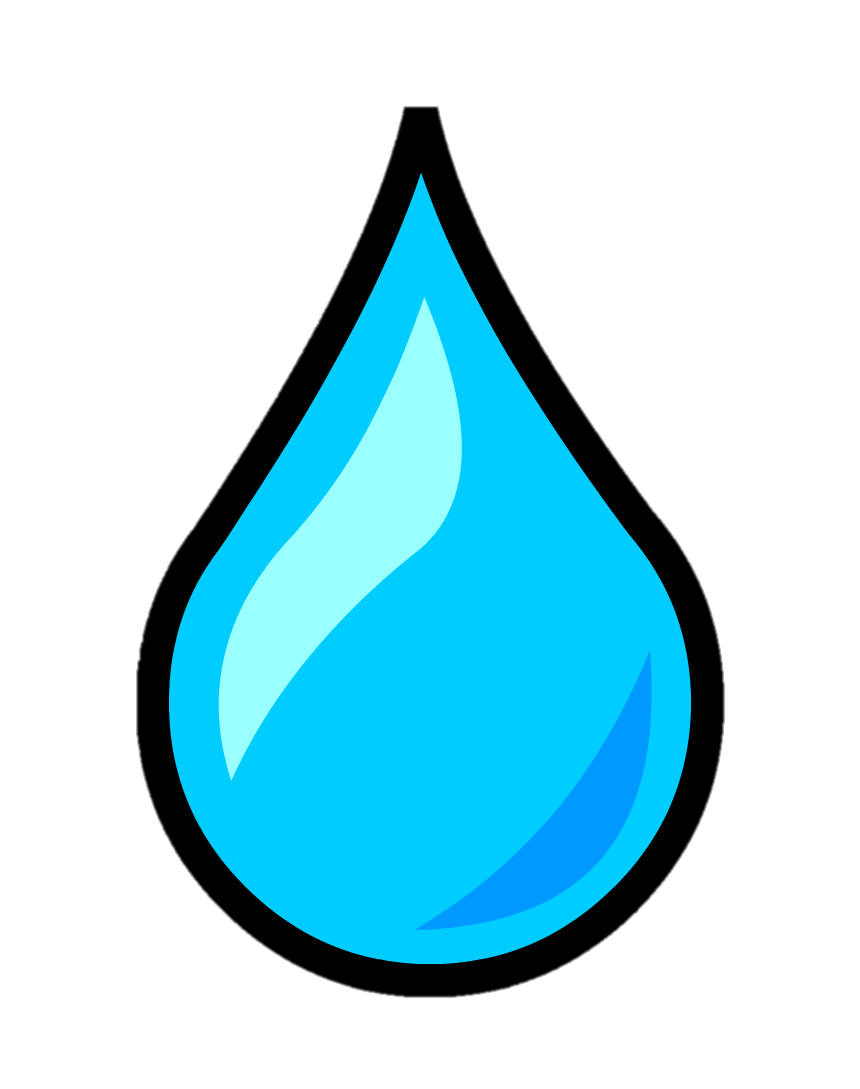 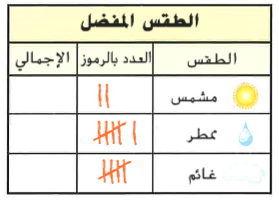 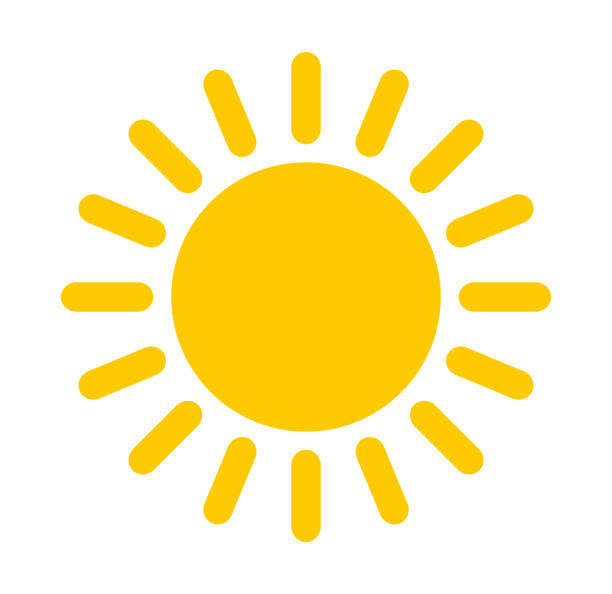 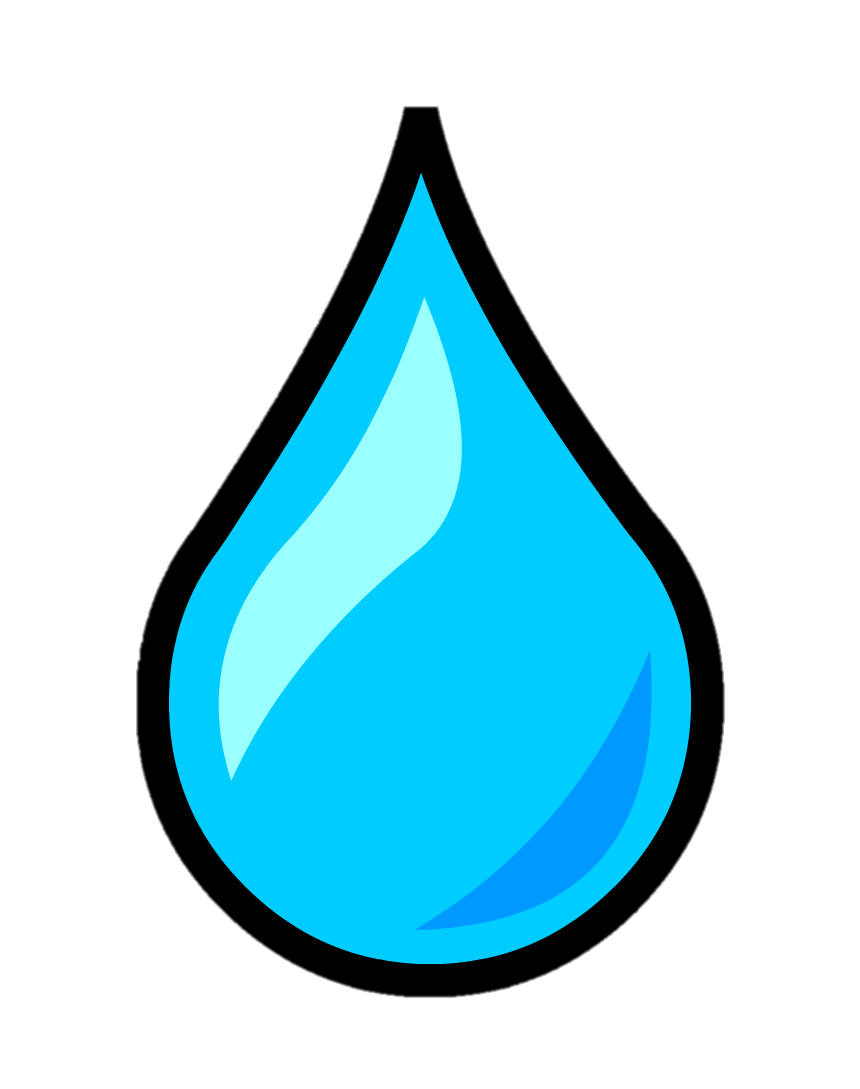 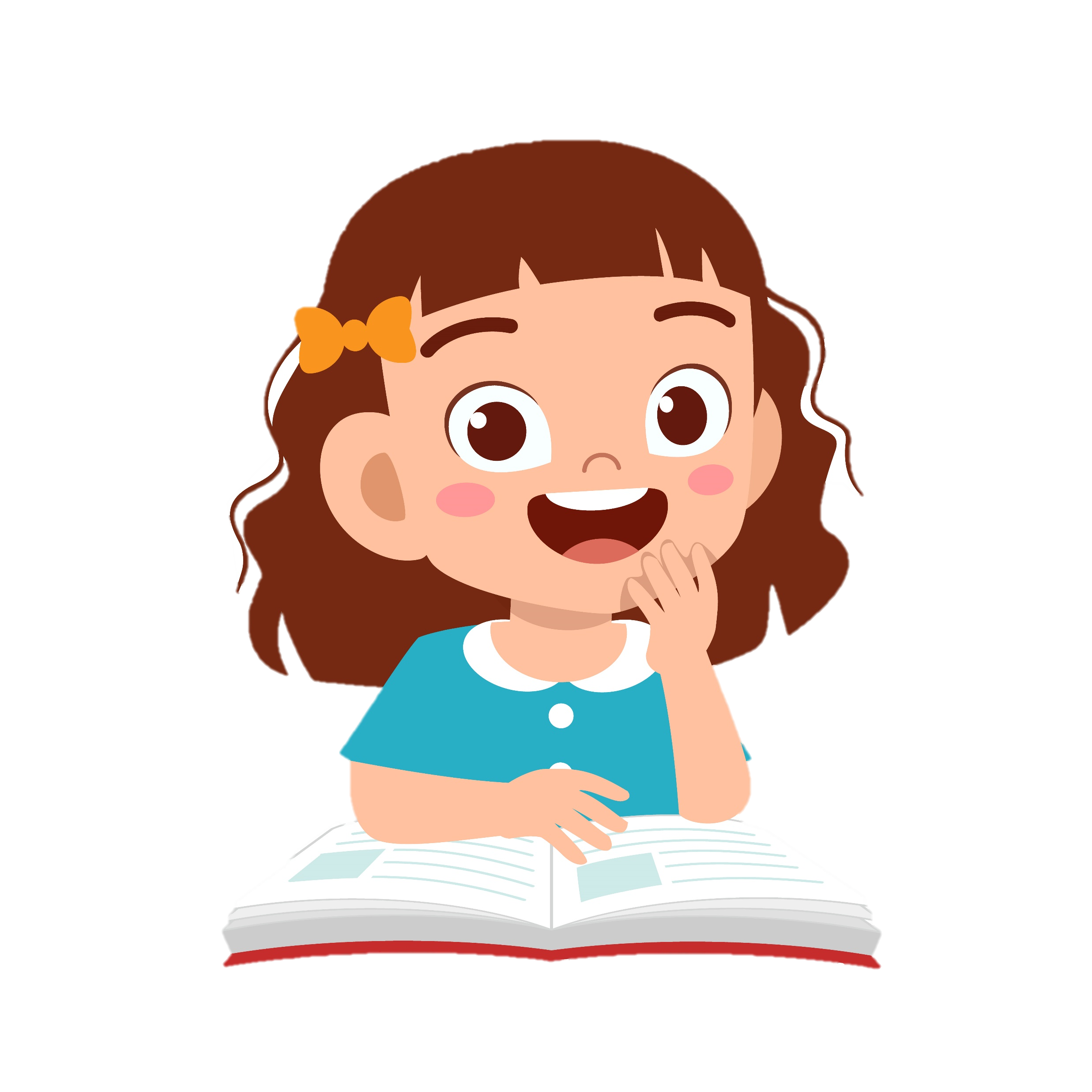 نشاط على بوابة التعلم الذكي
أنا أعد تمثيل بياني بالصور
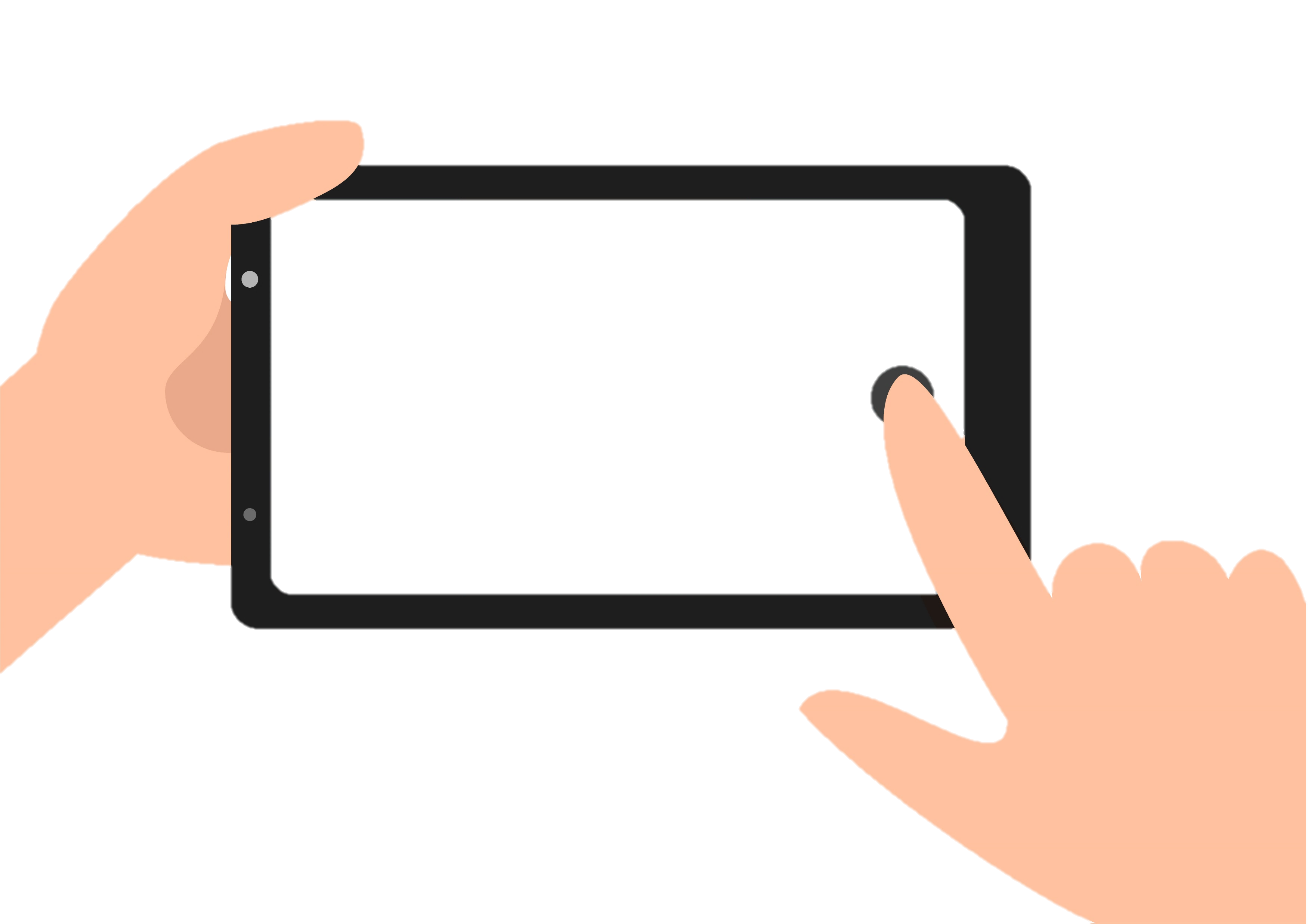 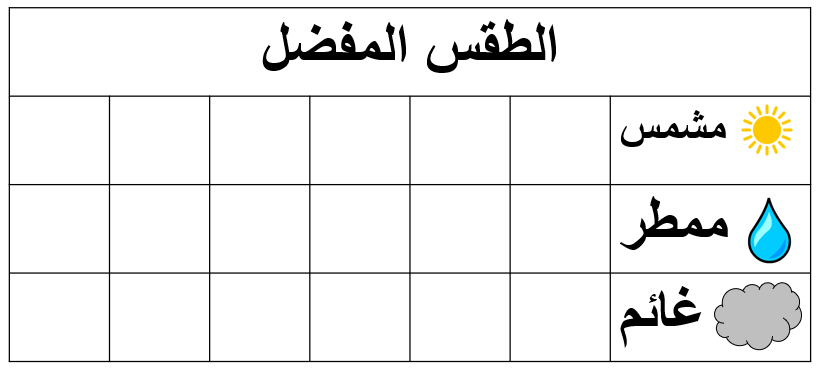 قم بتصوير التمثيل البياني بالصور و ارفعه على بوابة التعلم الذكي
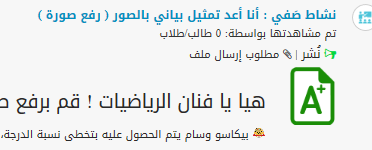 لا تنسى حل الواجب يا بطل ! 
على بوابة التعلم الذكي 
سهل و بسيط و ممتع
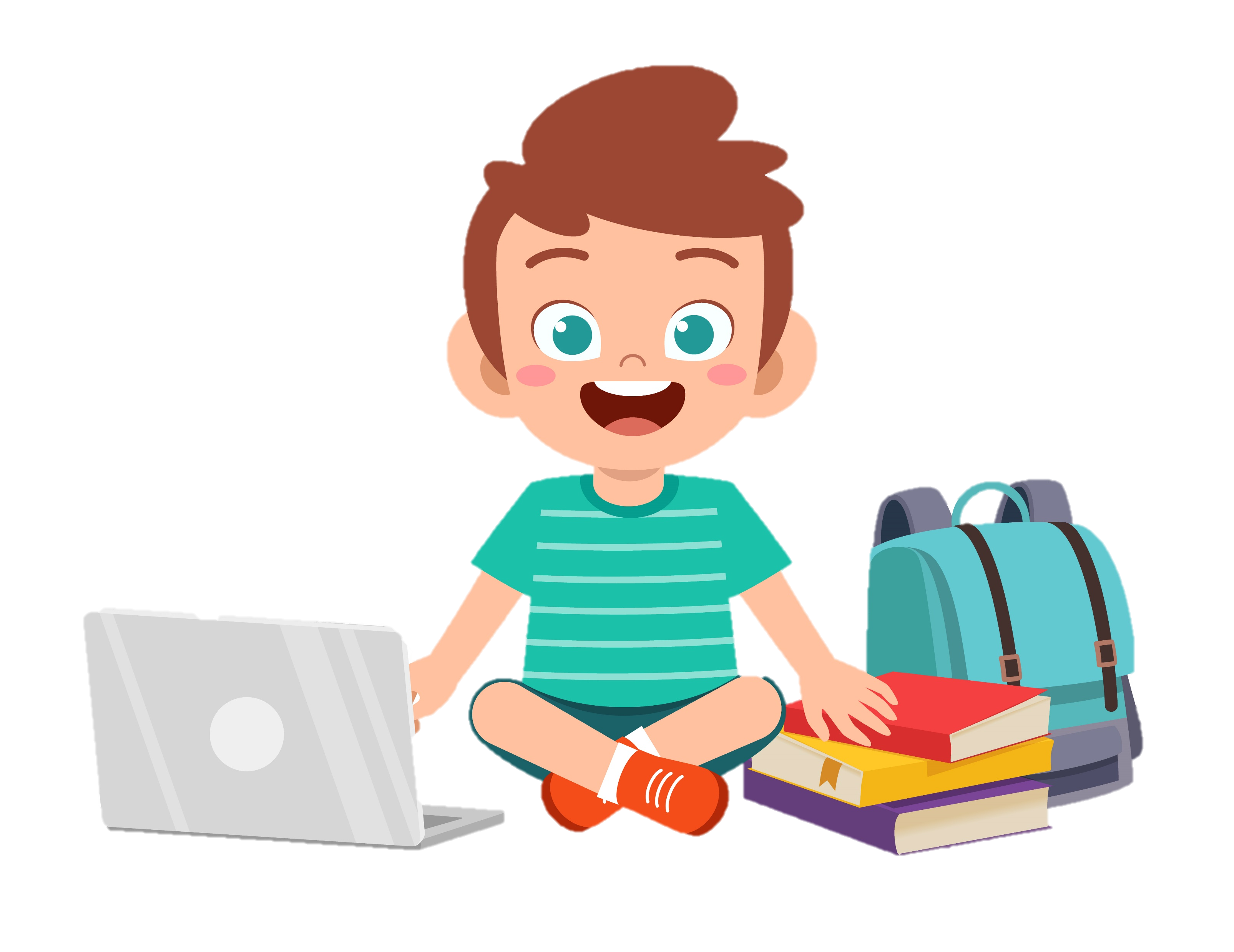 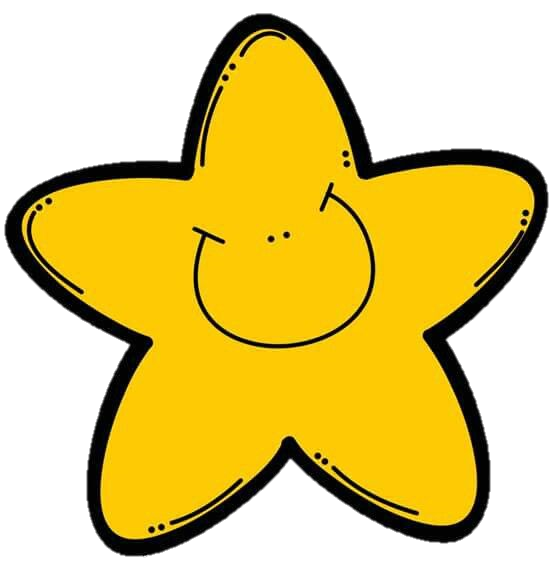 يوجد سؤالين تحدي للأبطال
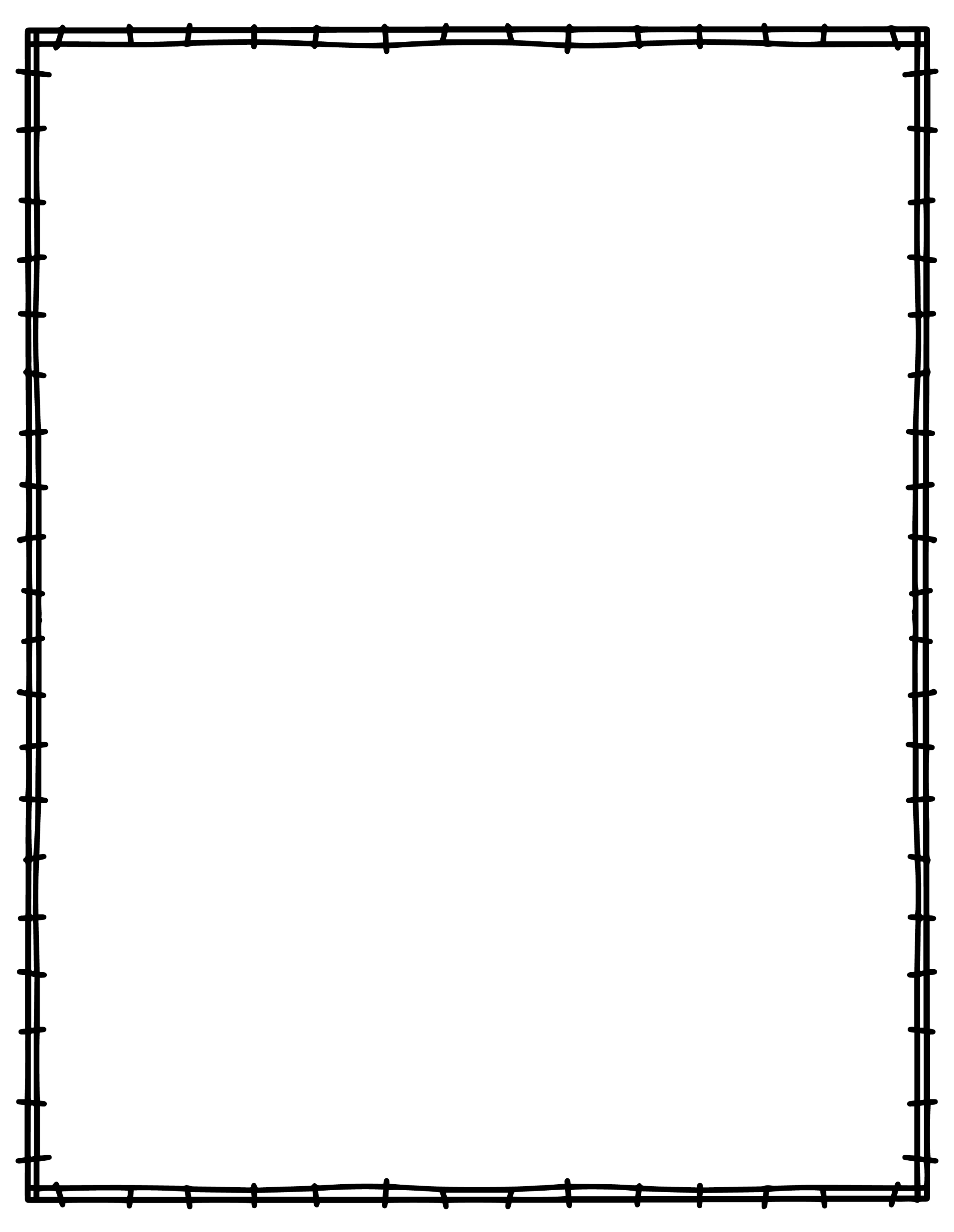 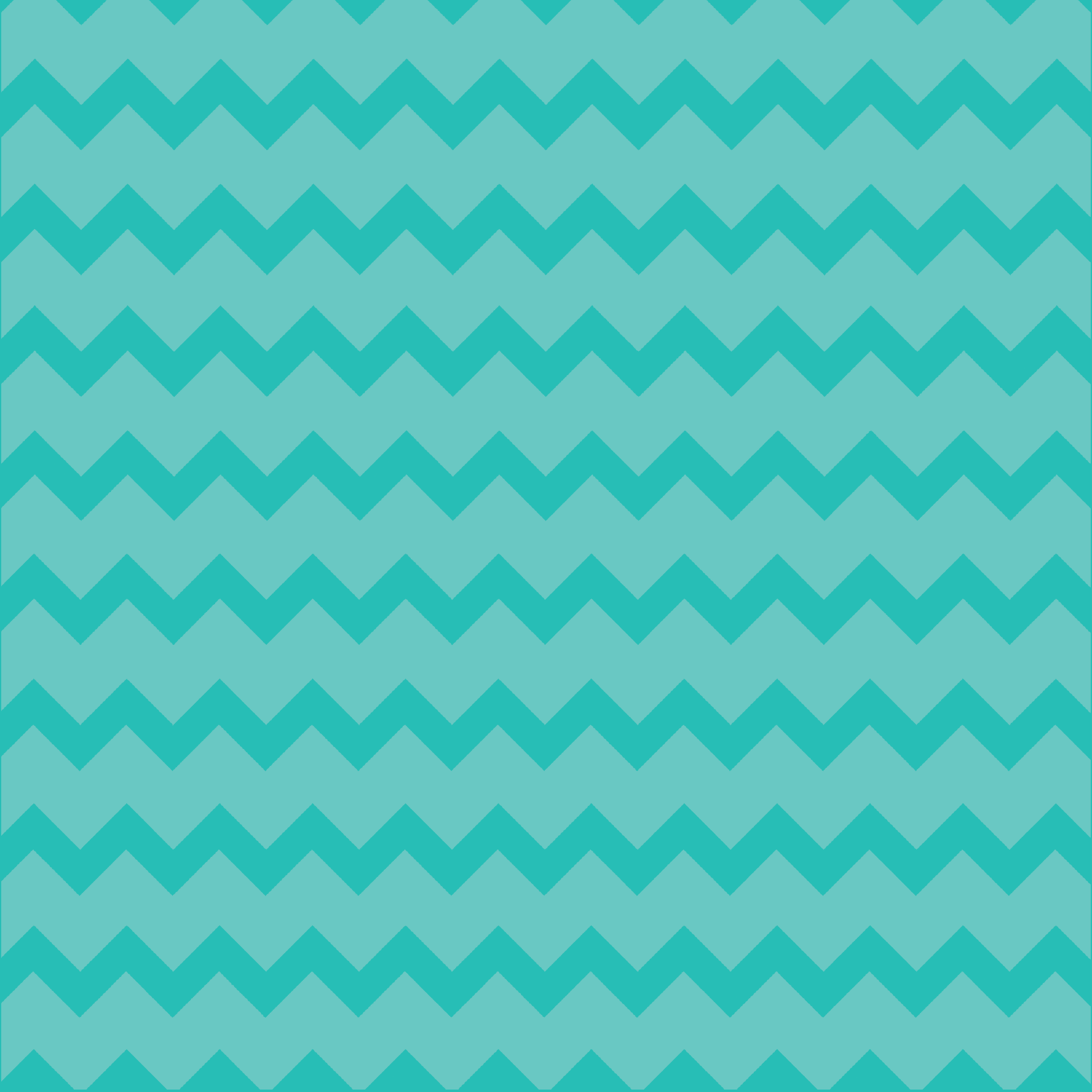 فخورة بكم يا أبطالي الصغار ! 
شكراً على مجهودكم اليوم !
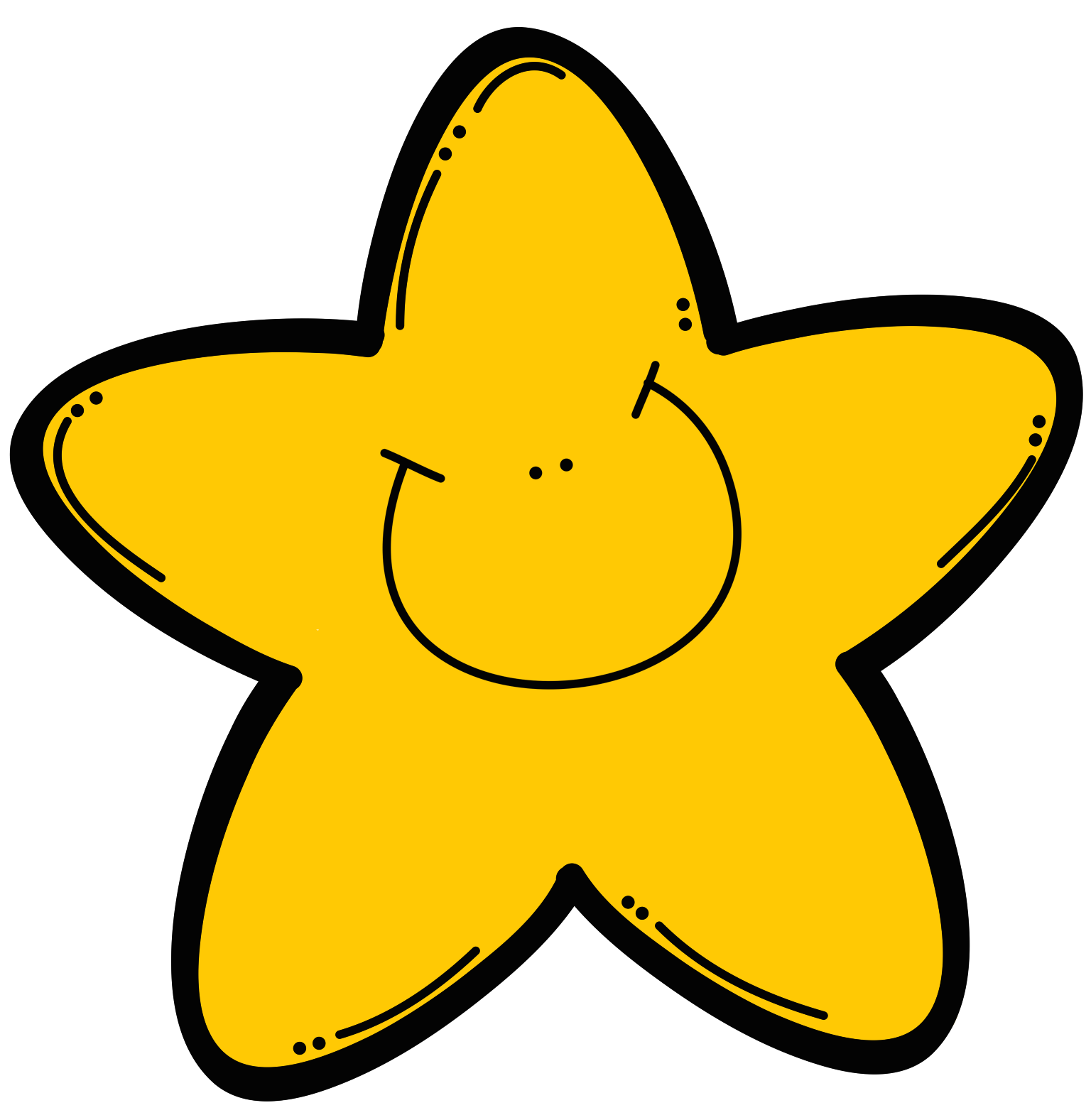 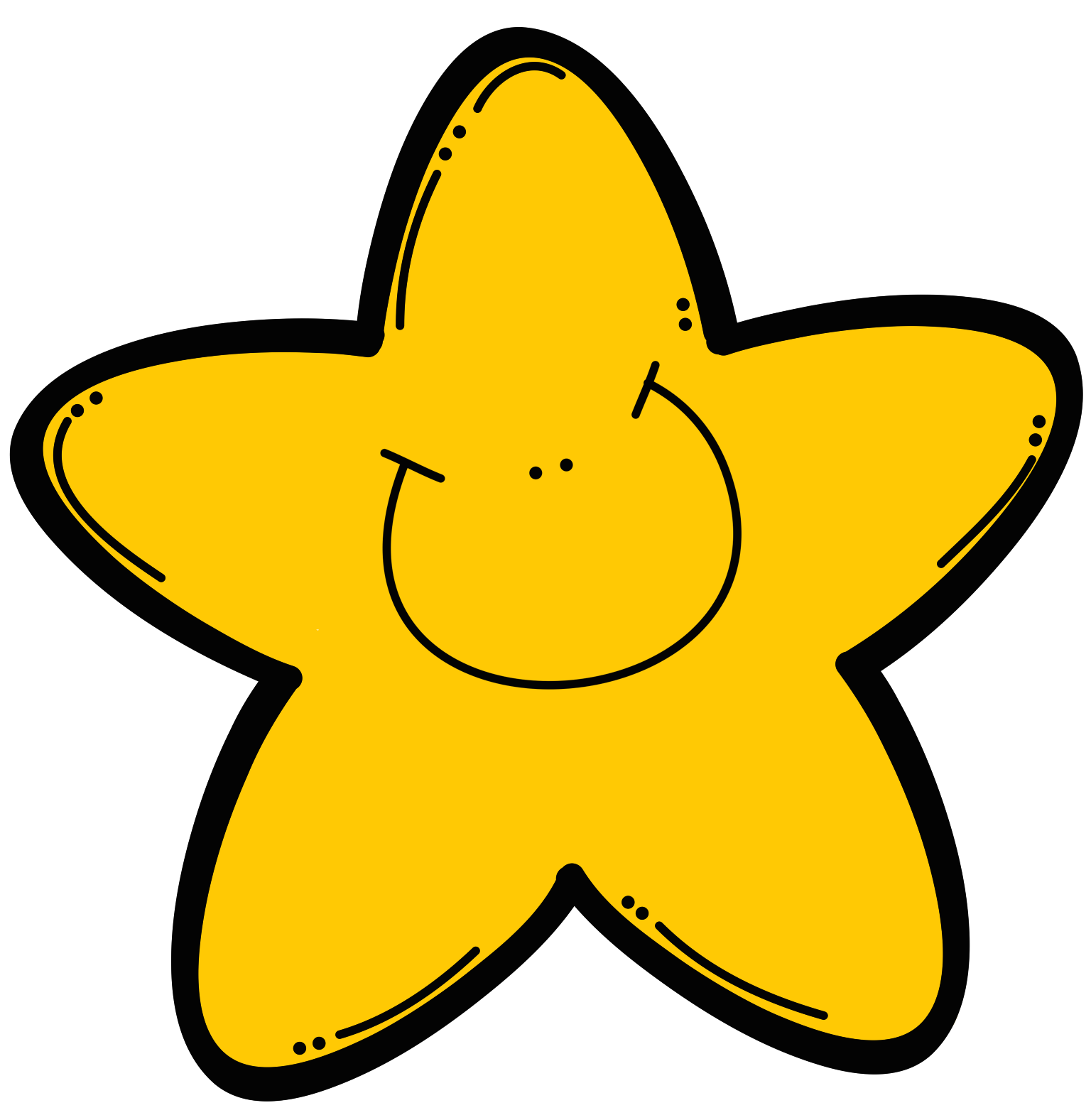 سيحصل كل بطل على وسام الحضور المثالي في بوابة التعلم الذكي
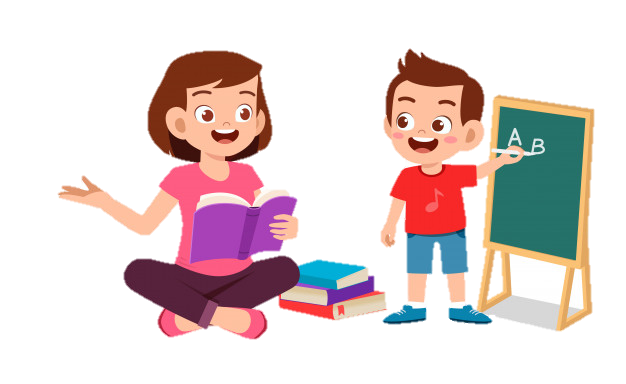 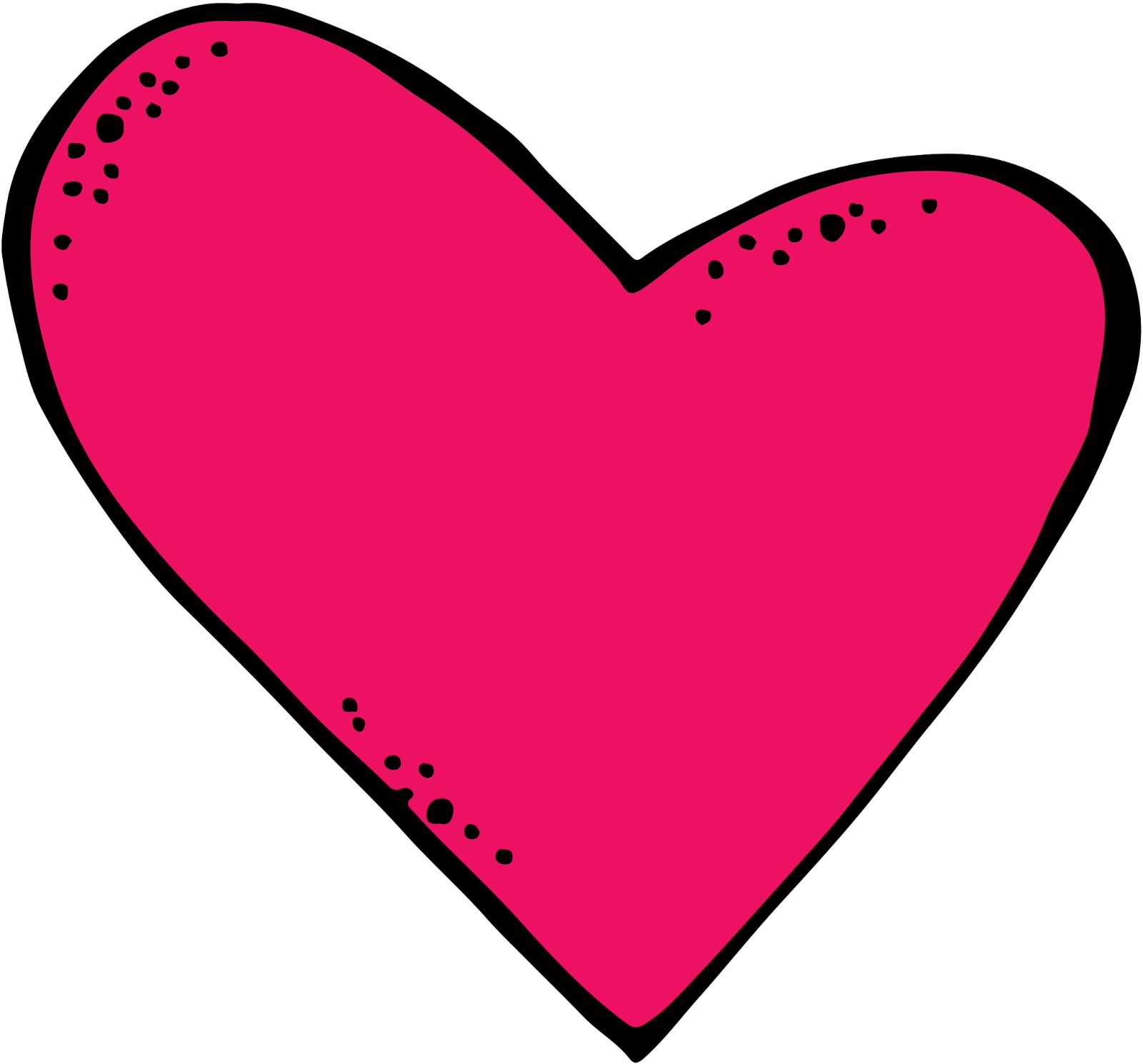 شكراً لكل أم
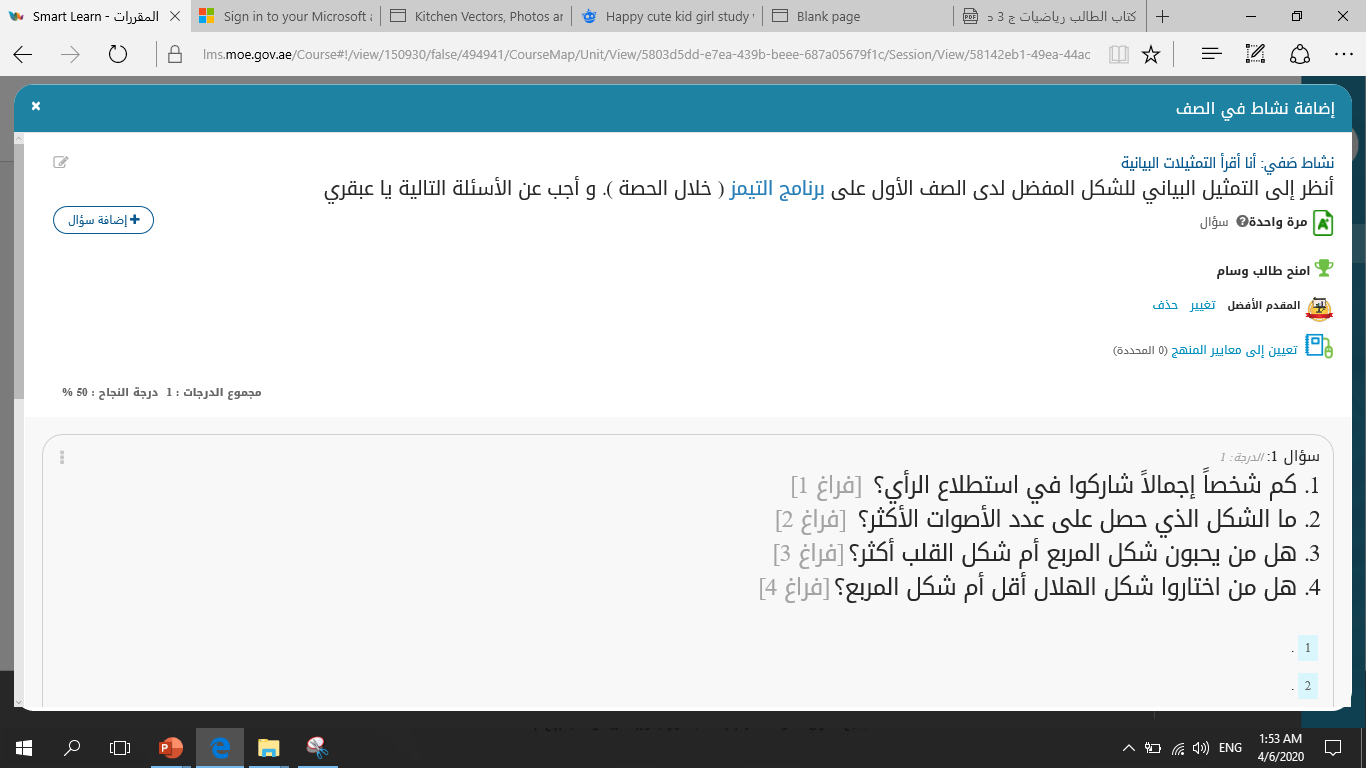 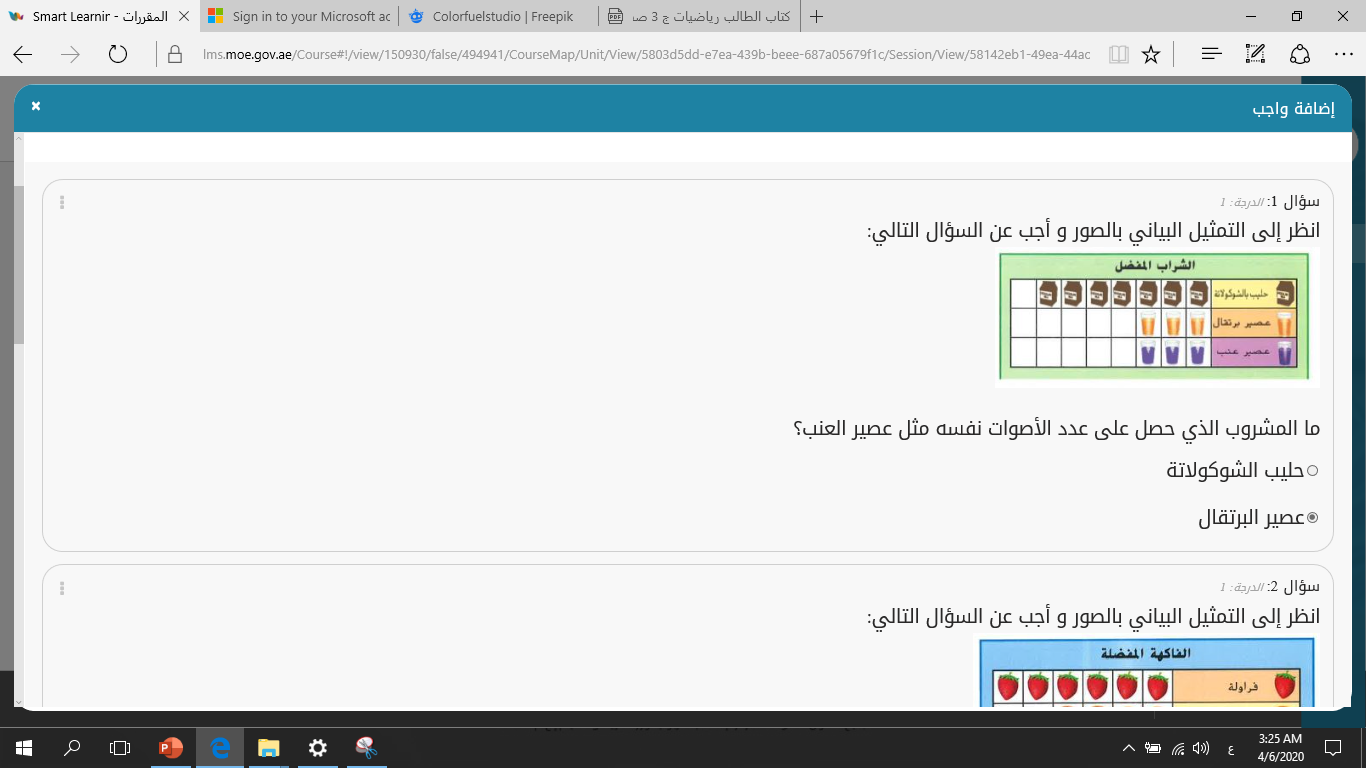 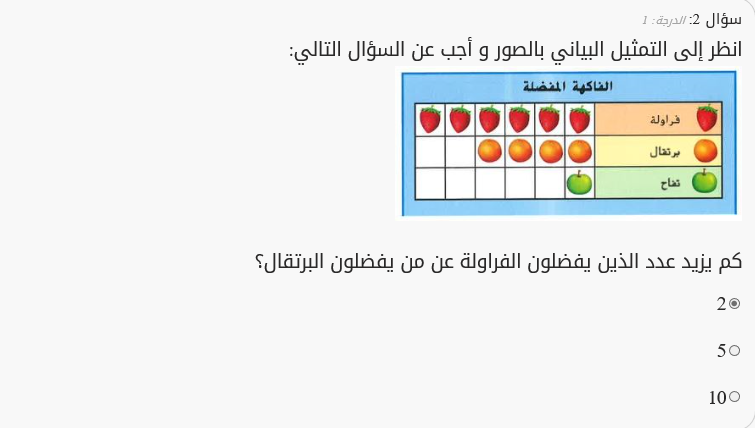 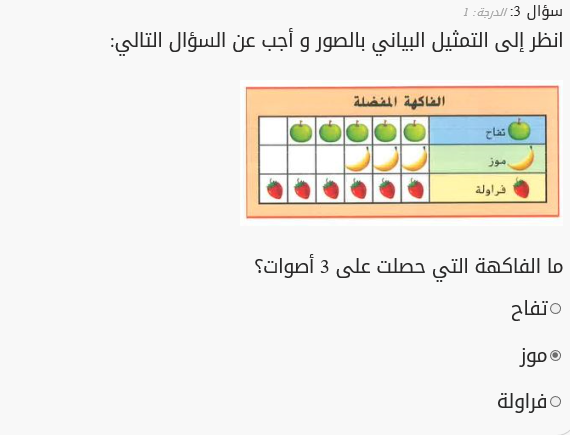 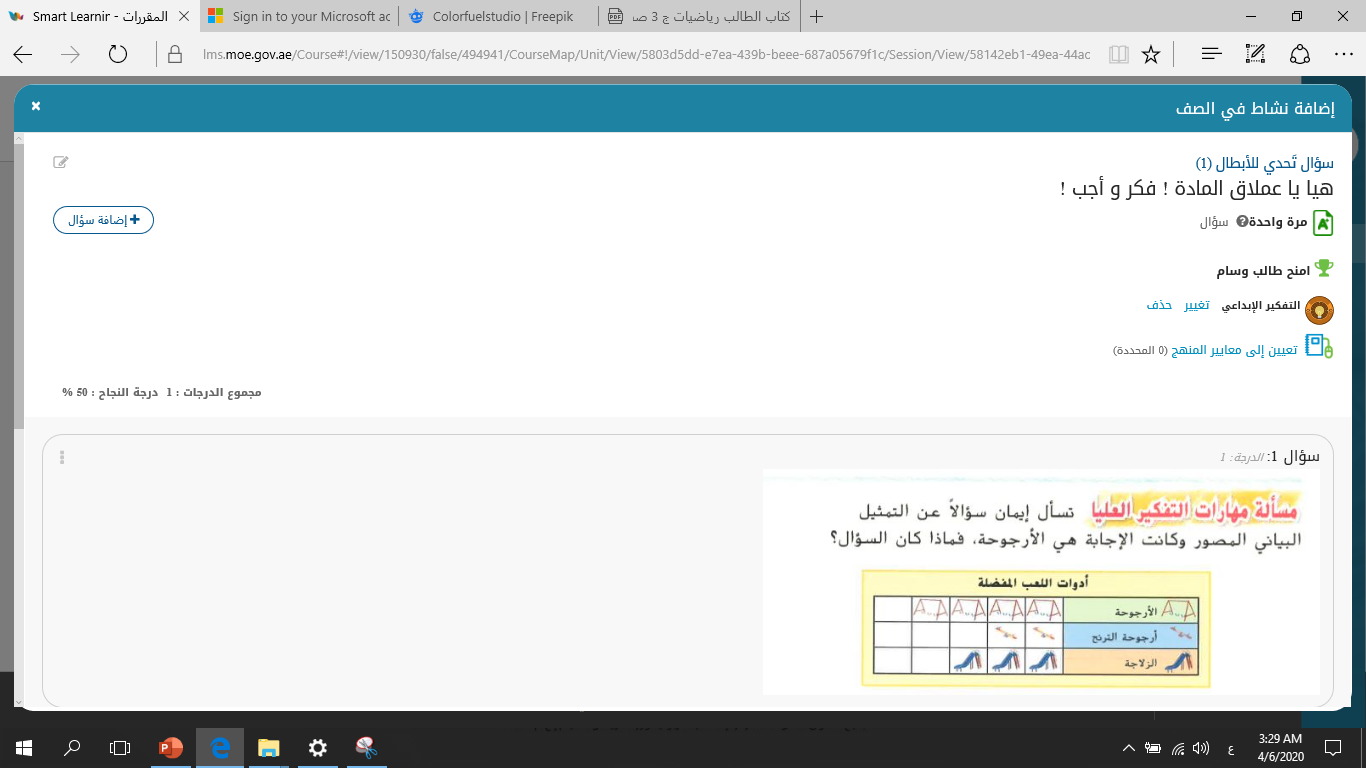 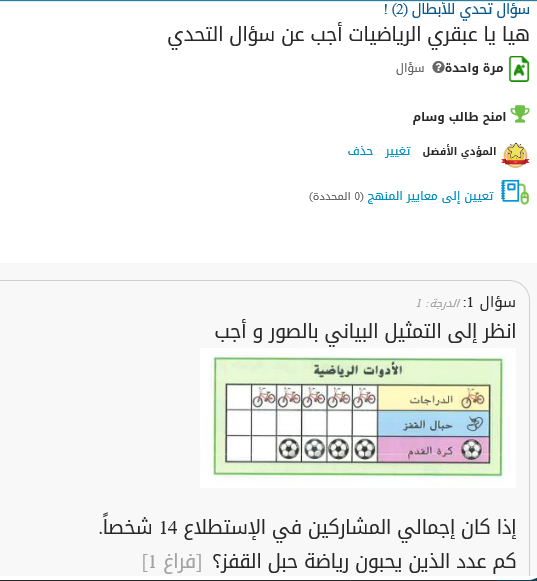